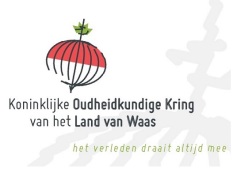 Overzicht KOKW 2018
AV Mercatormuseum
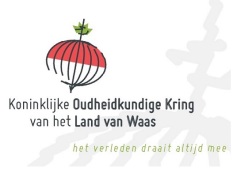 18 maart 2018
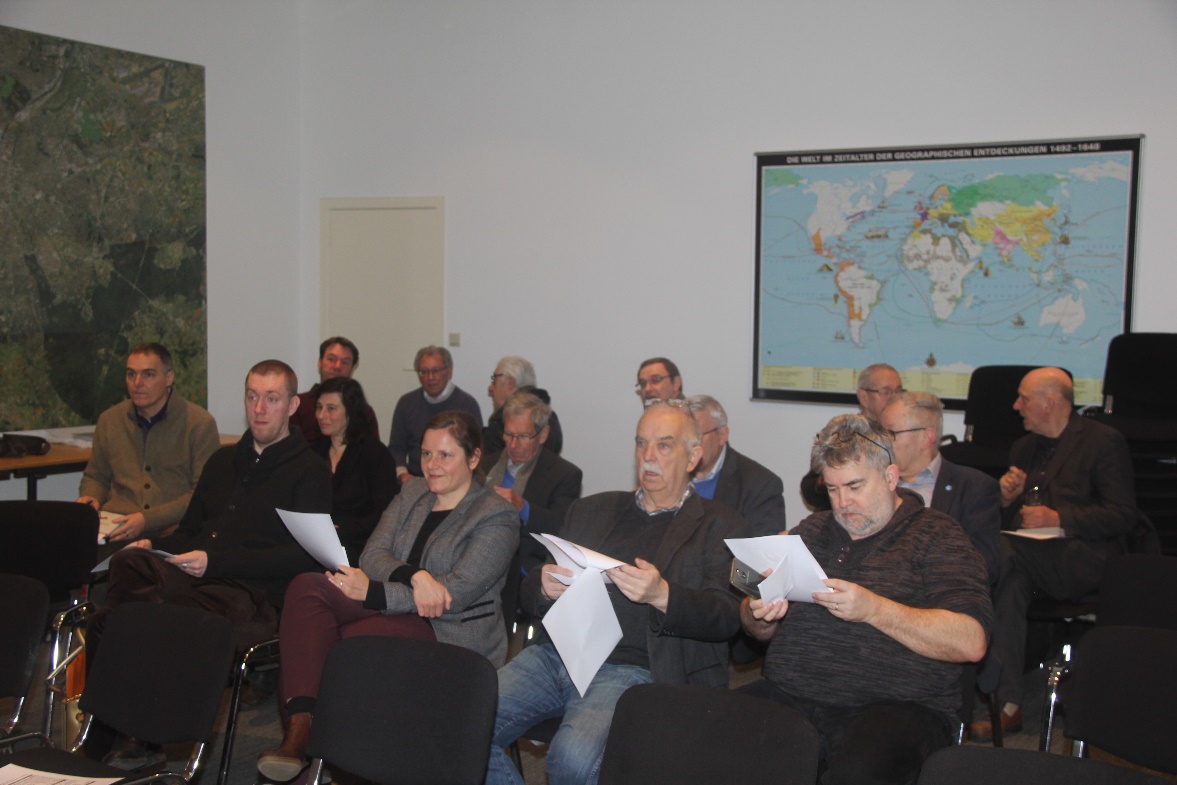 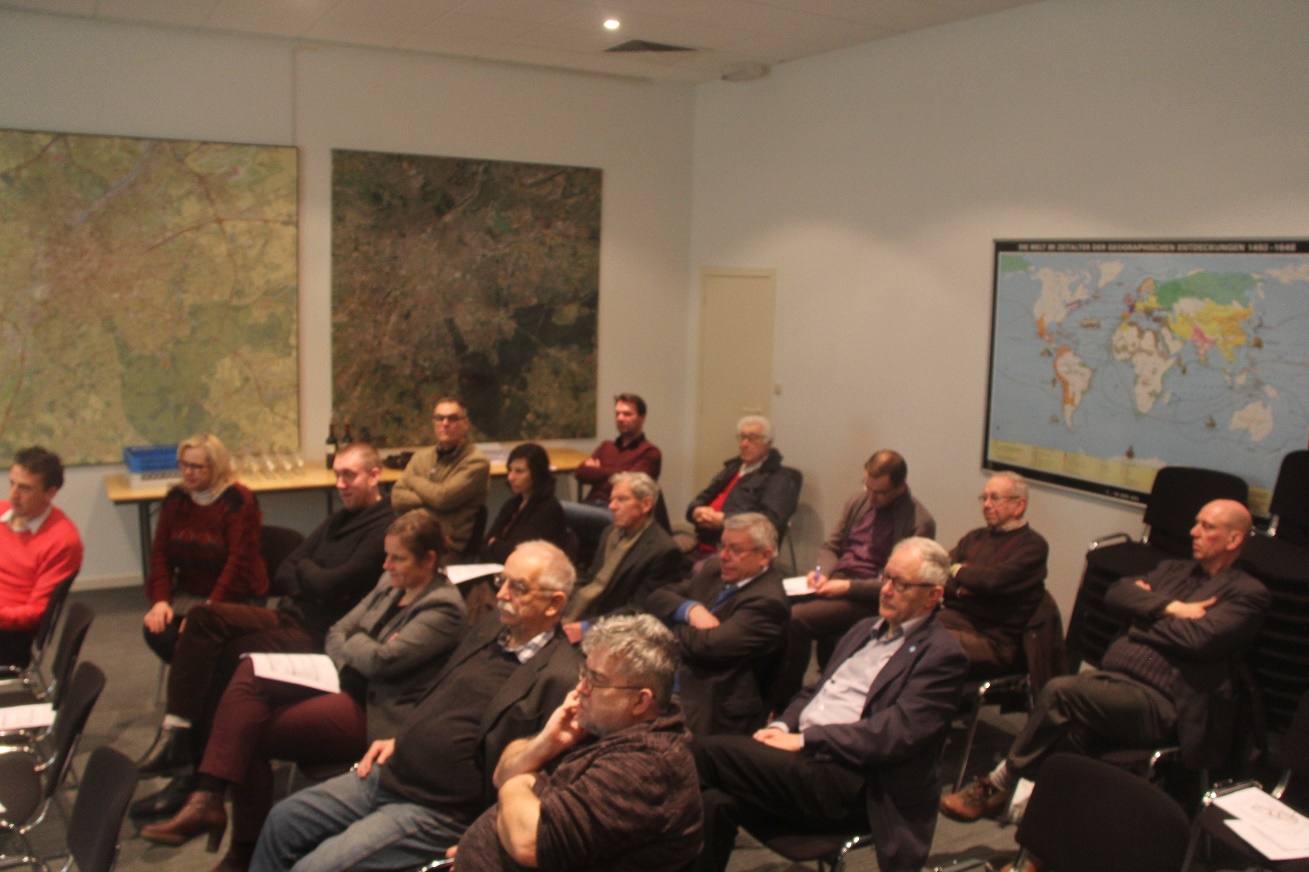 AV Mercatormuseum
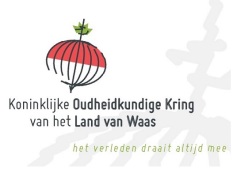 18 maart 2018
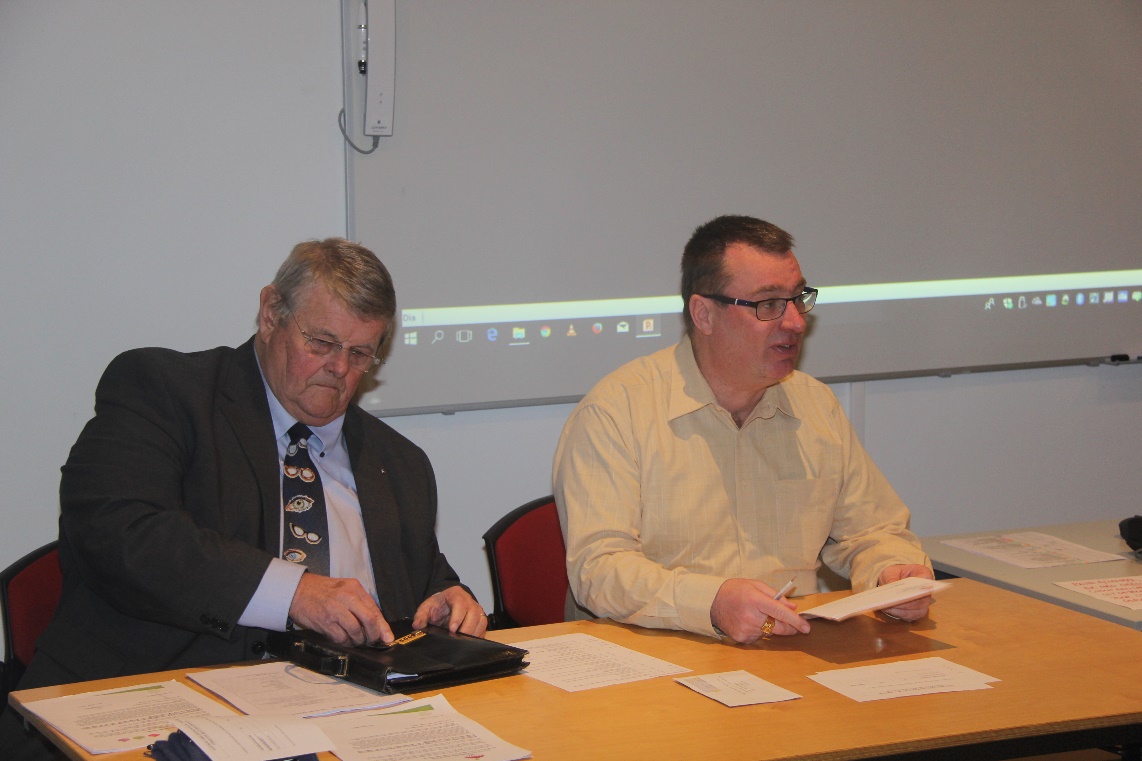 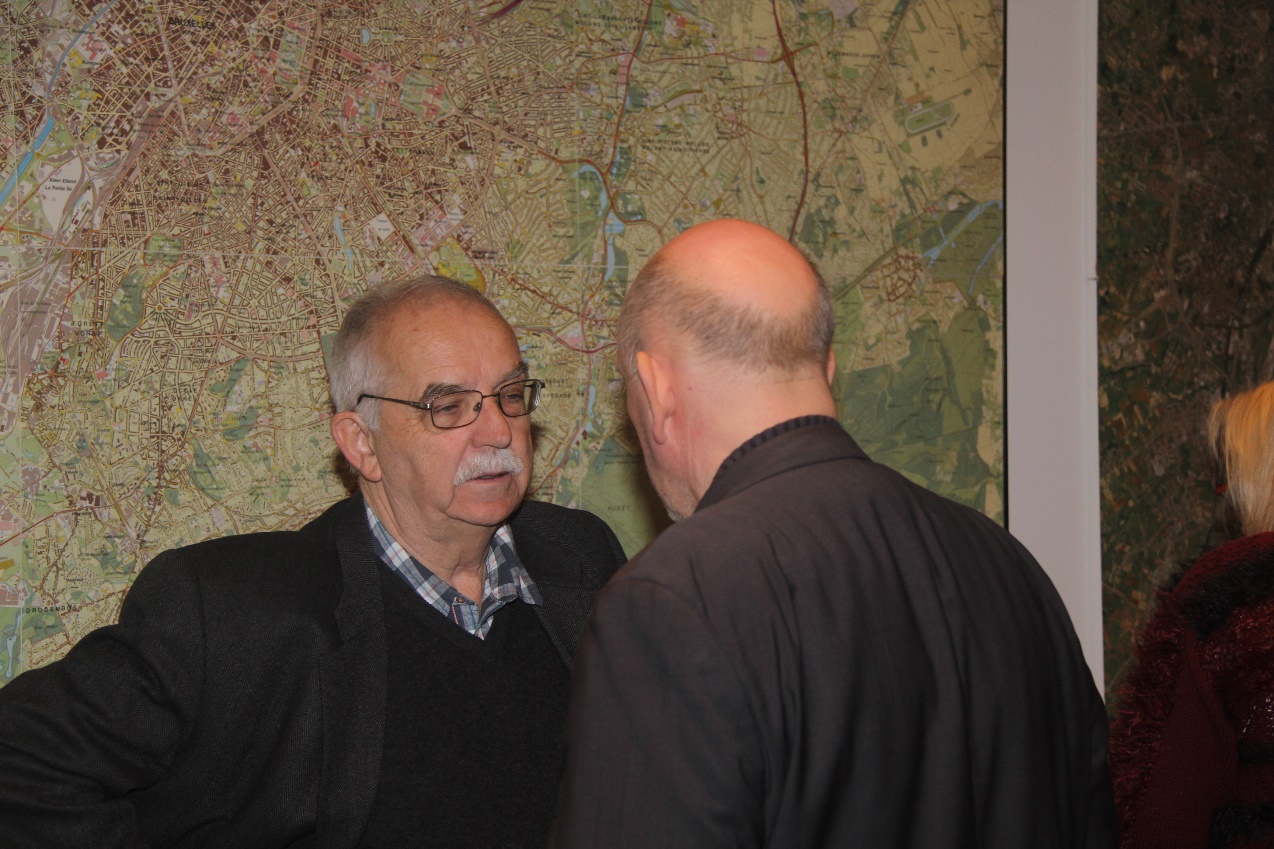 Erfgoeddag Verkiezingen
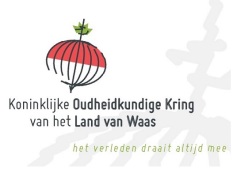 22 april 2018
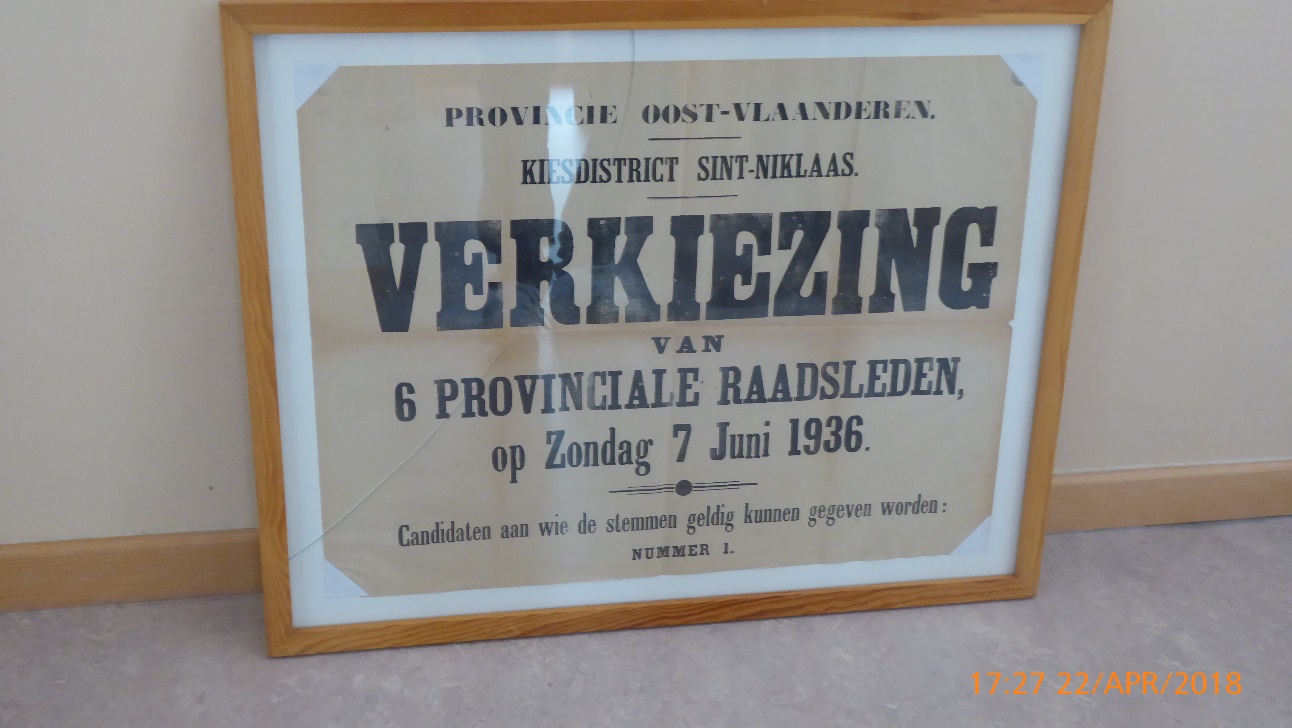 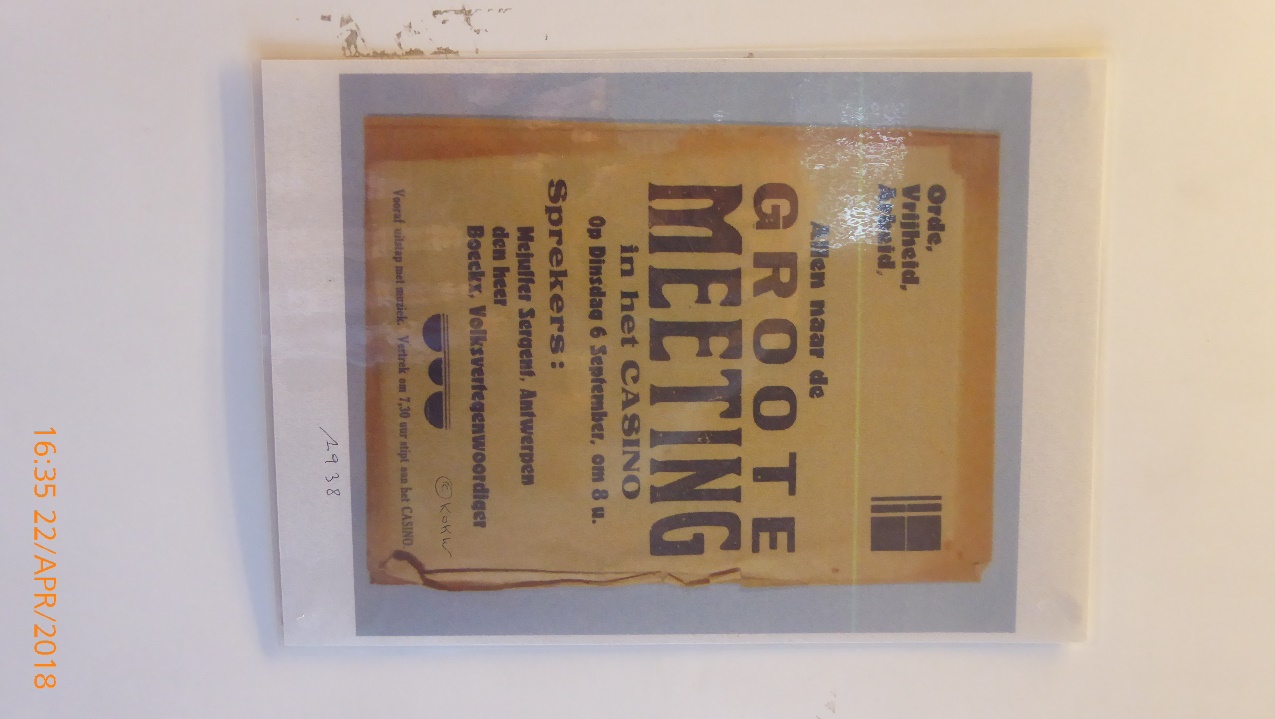 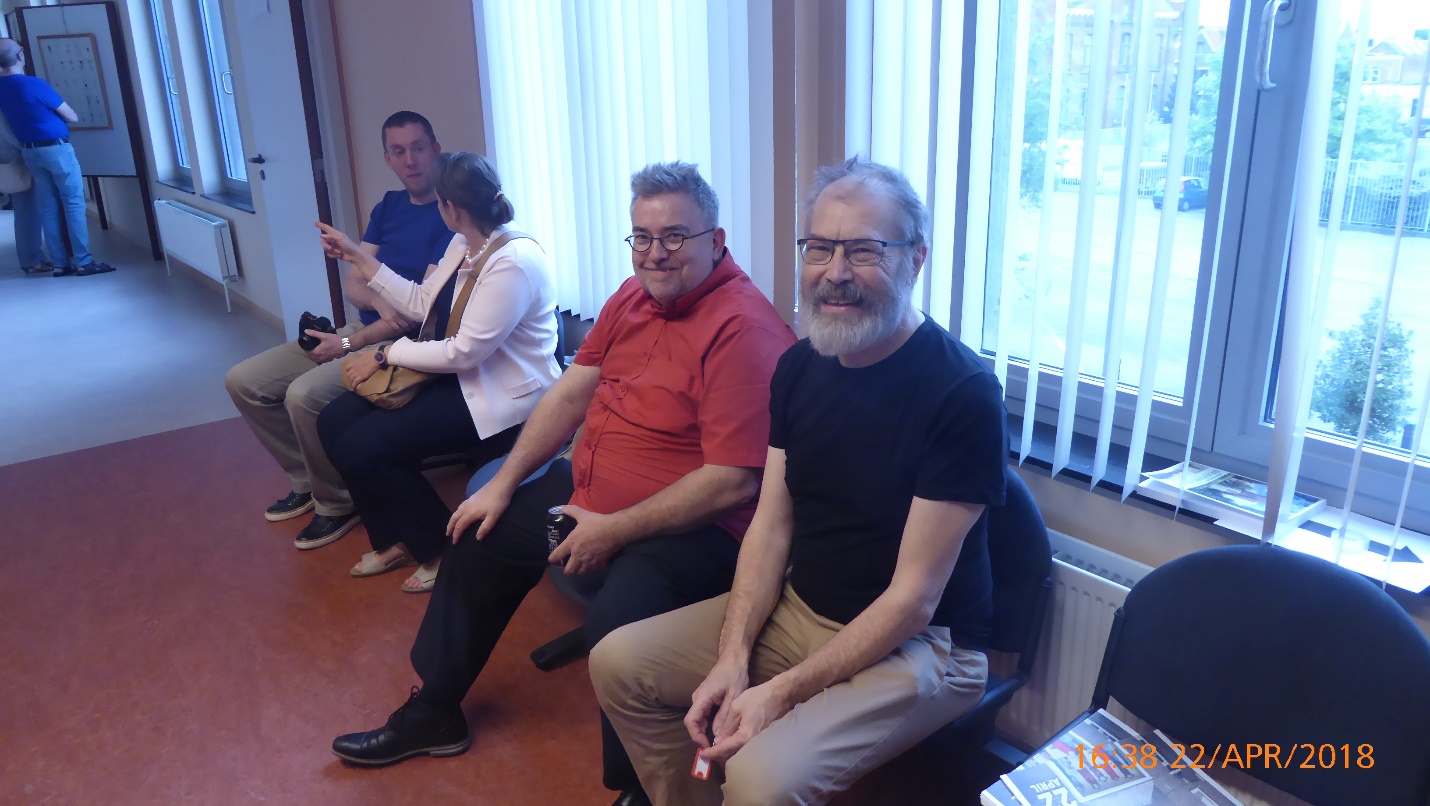 Erfgoeddag Verkiezingen
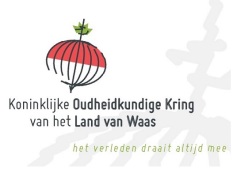 22 april 2018
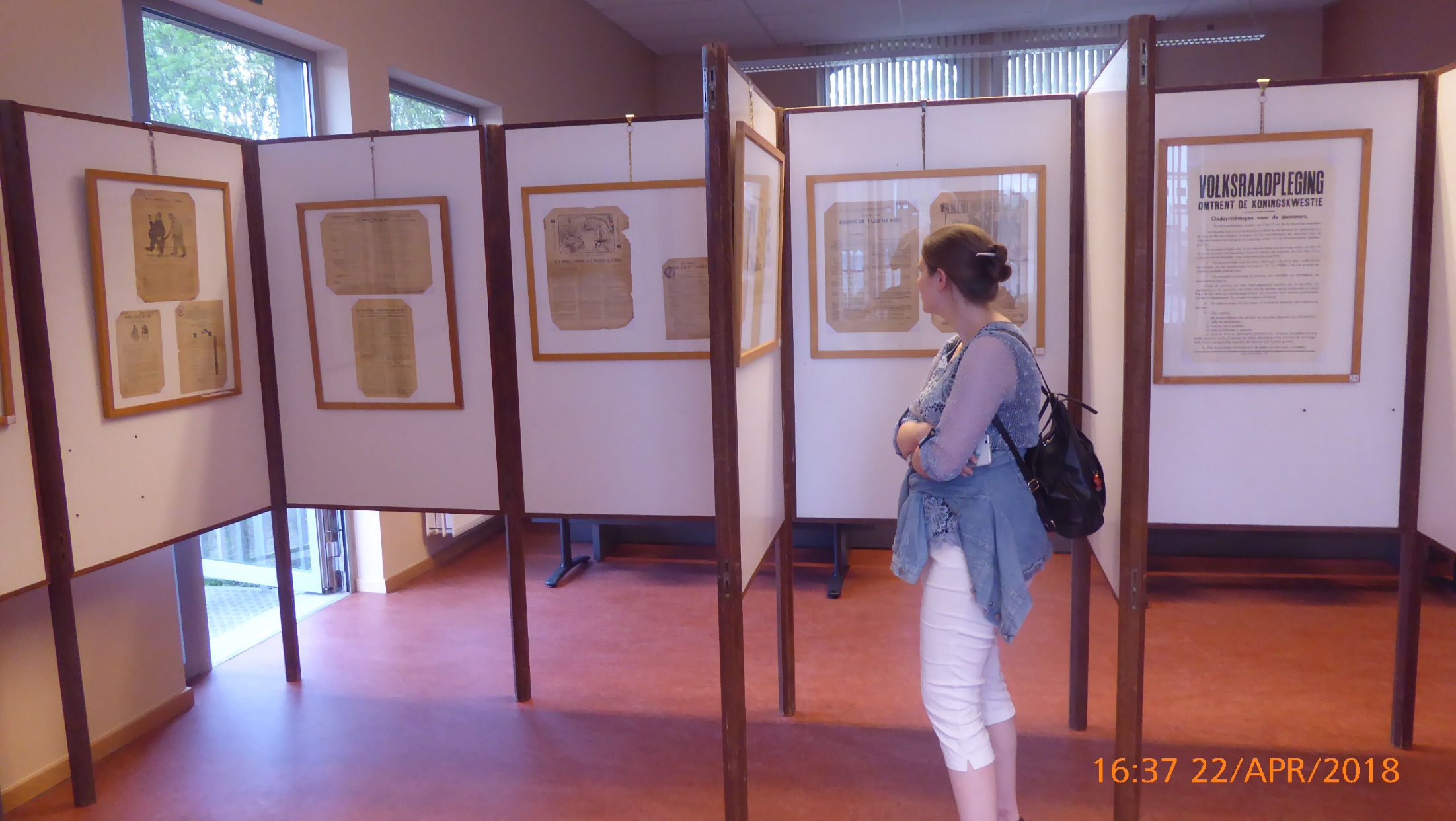 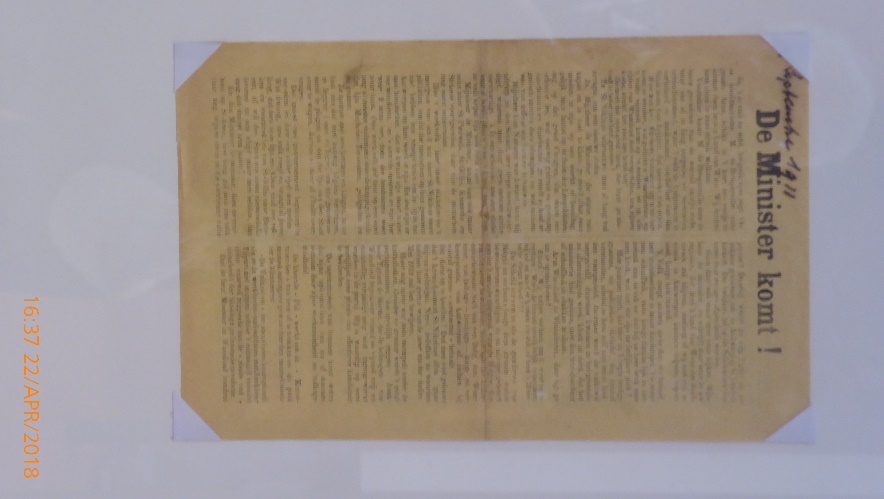 Erfgoeddag Verkiezingen
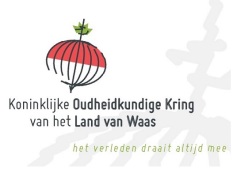 22 april 2018
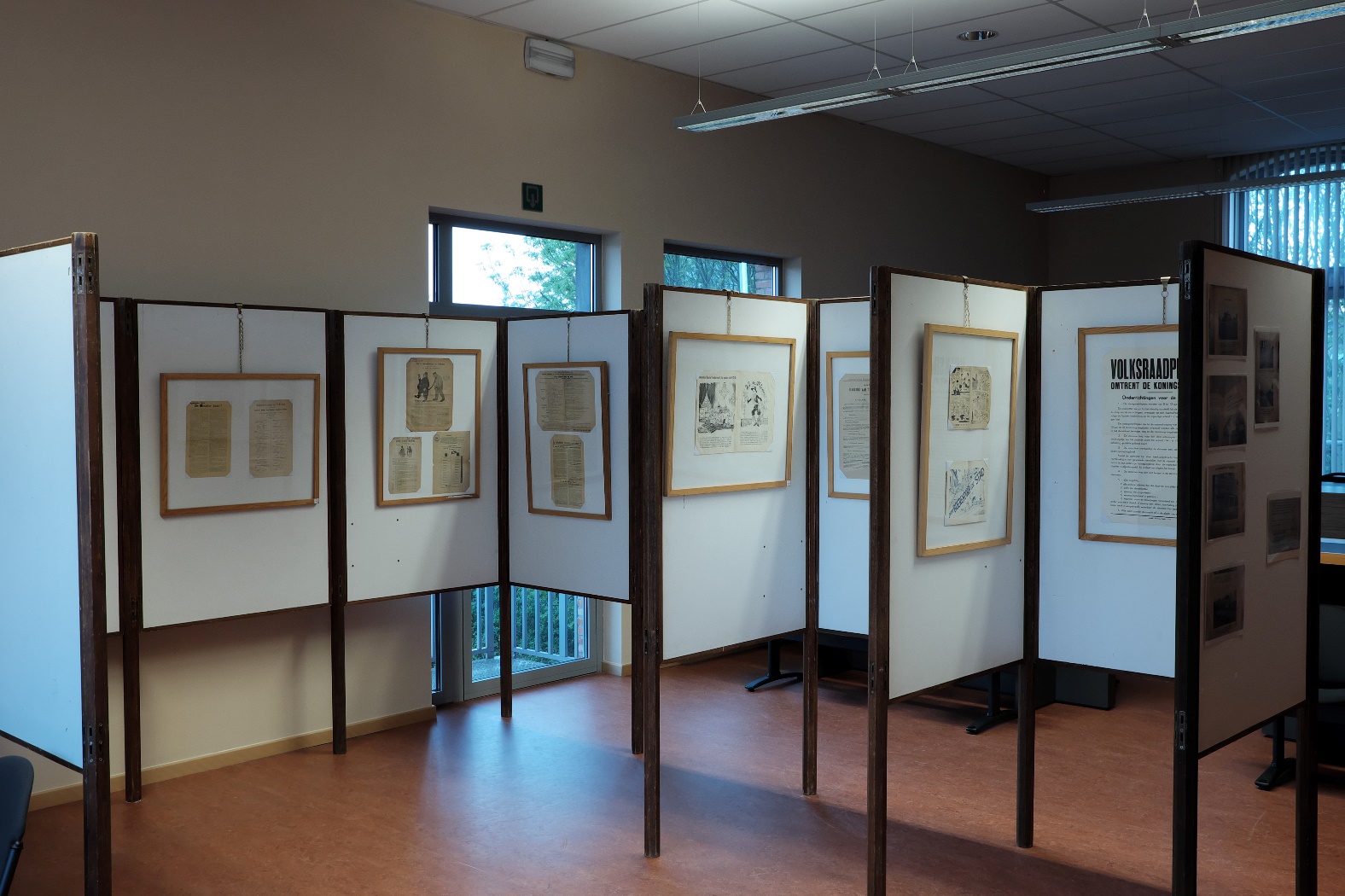 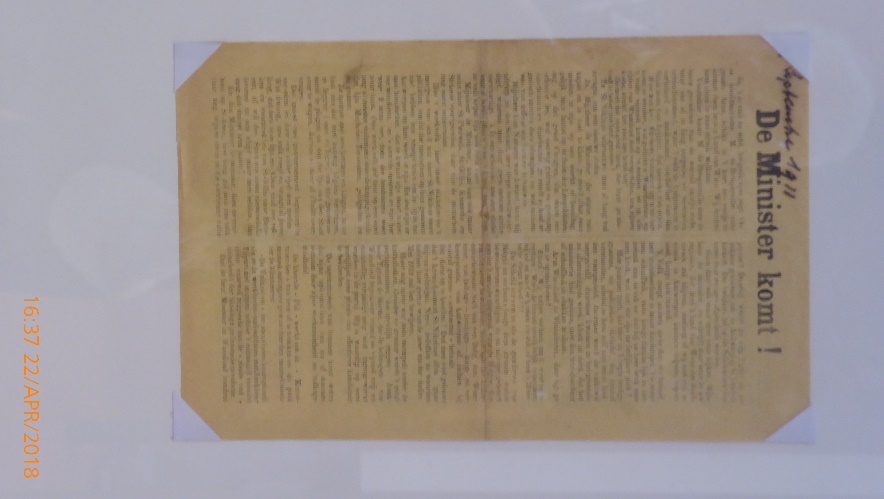 Erfgoeddag Verkiezingen
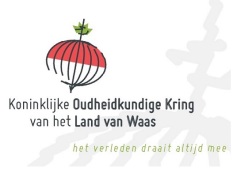 22 april 2018
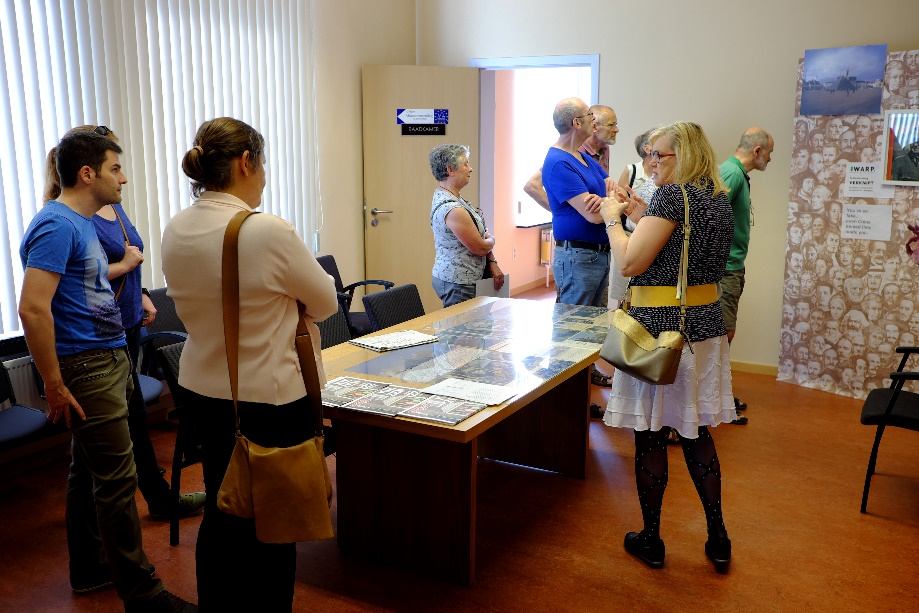 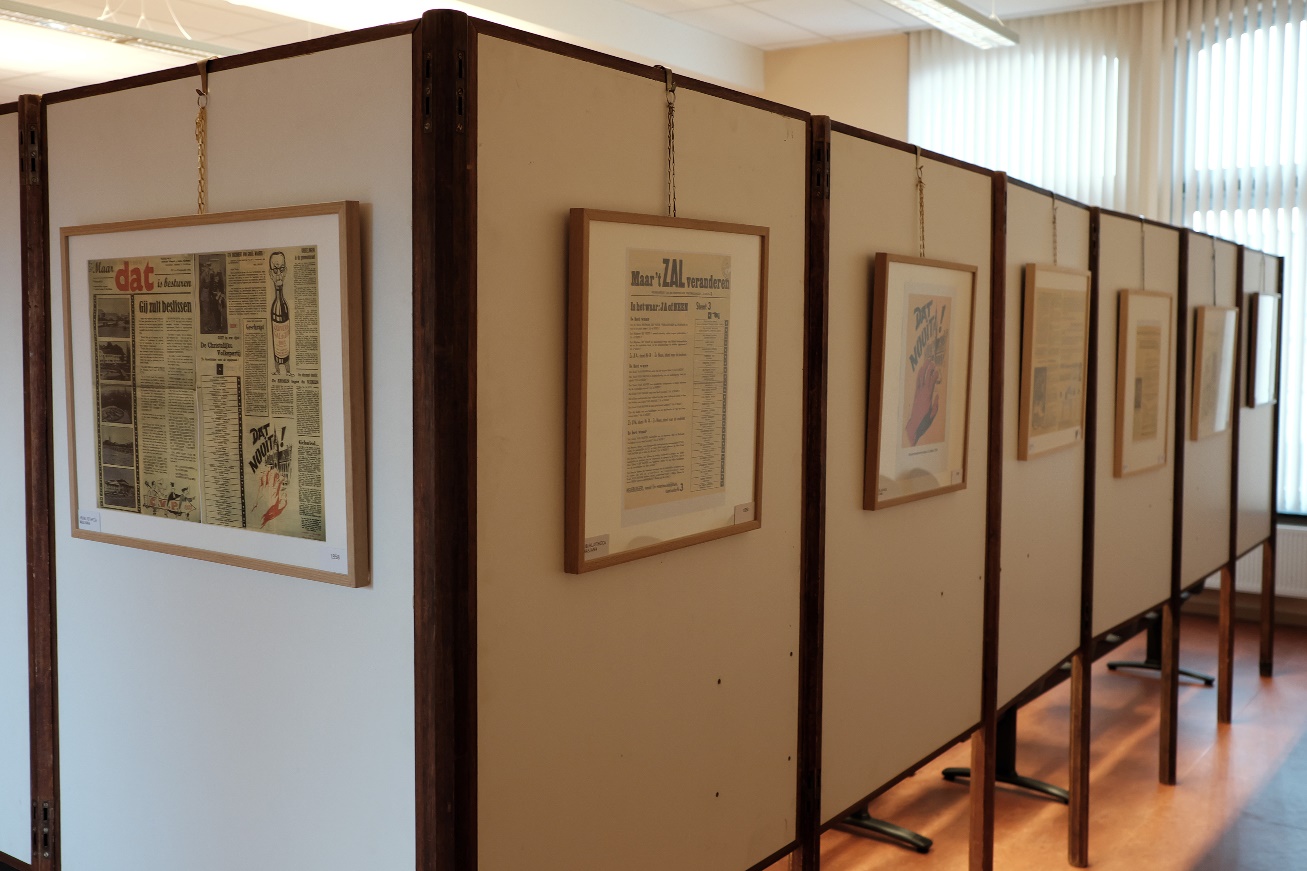 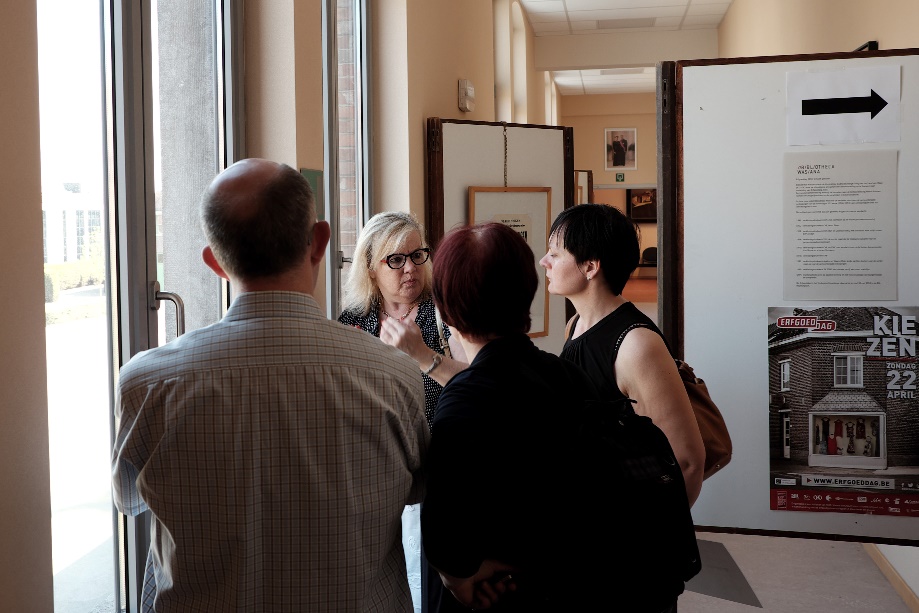 Erfgoeddag Verkiezingen
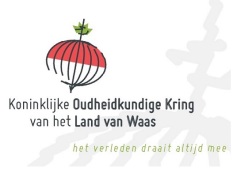 22 april 2018
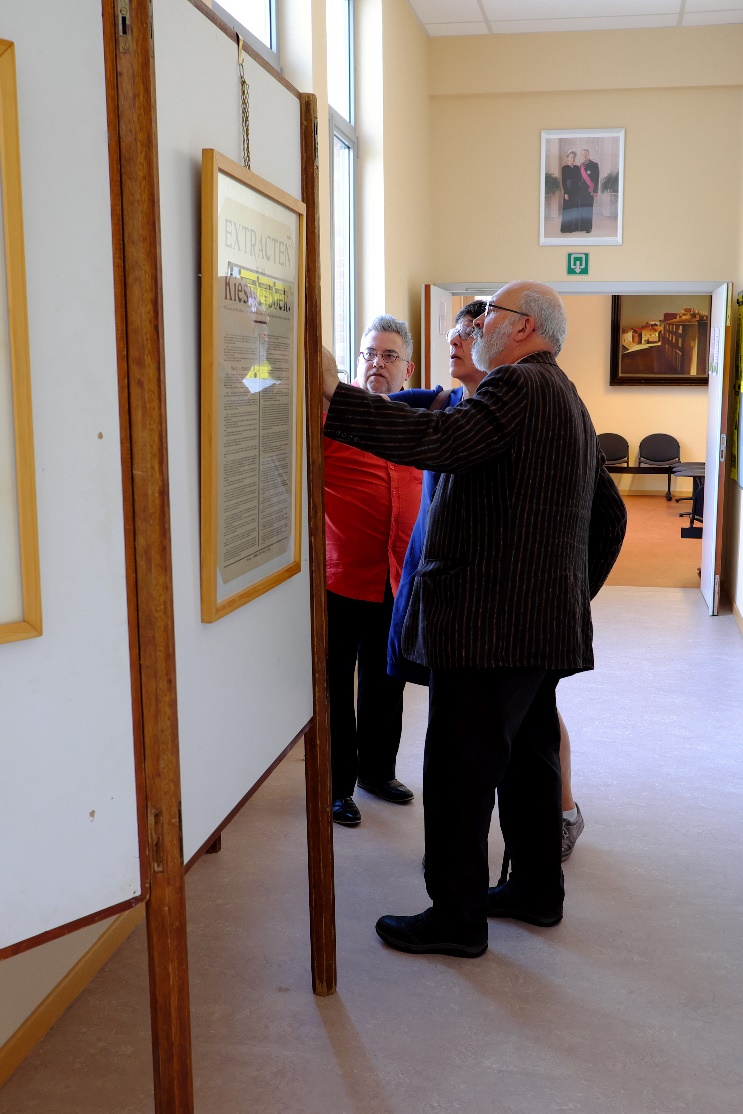 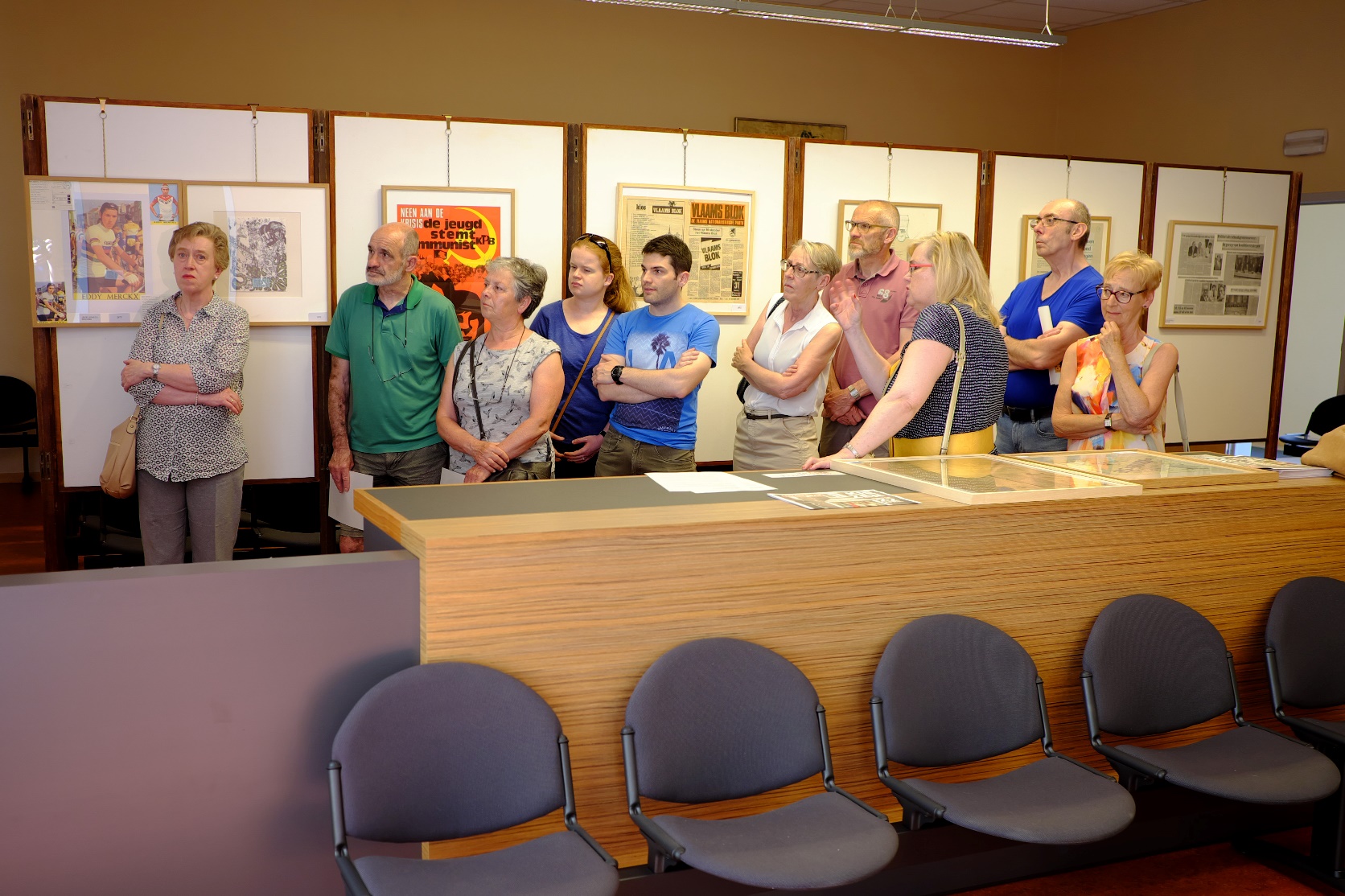 Ledenreis Luik
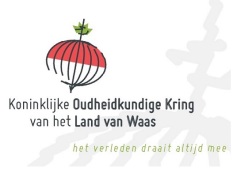 28 april 2018
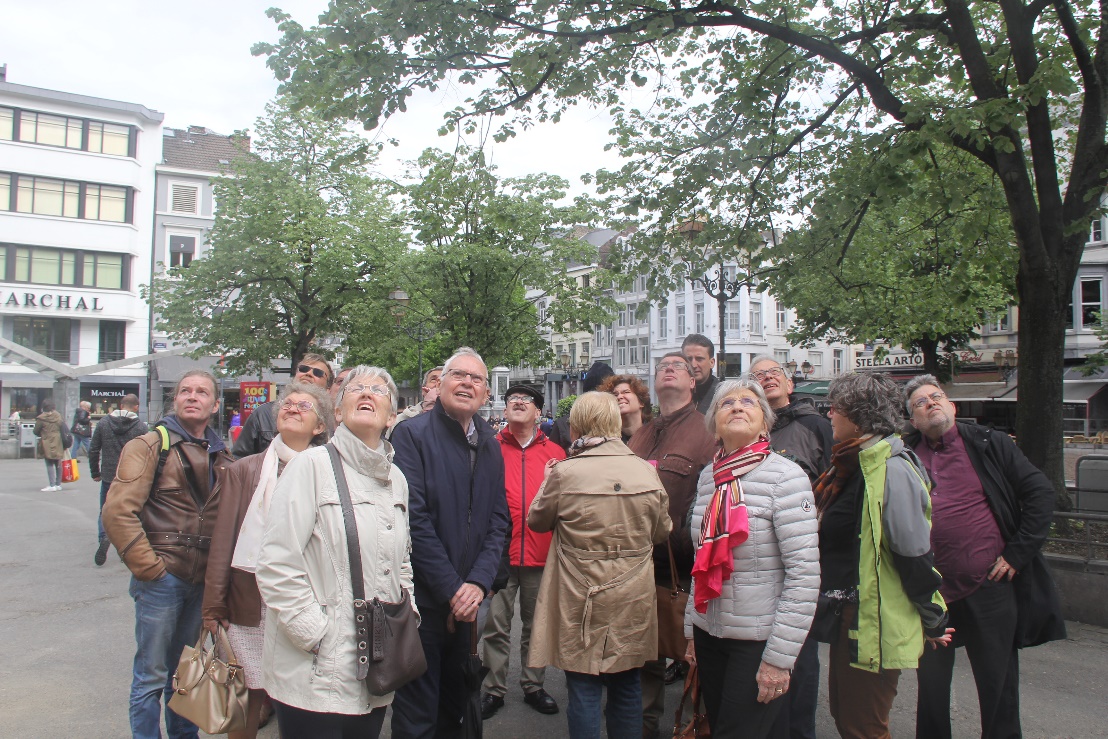 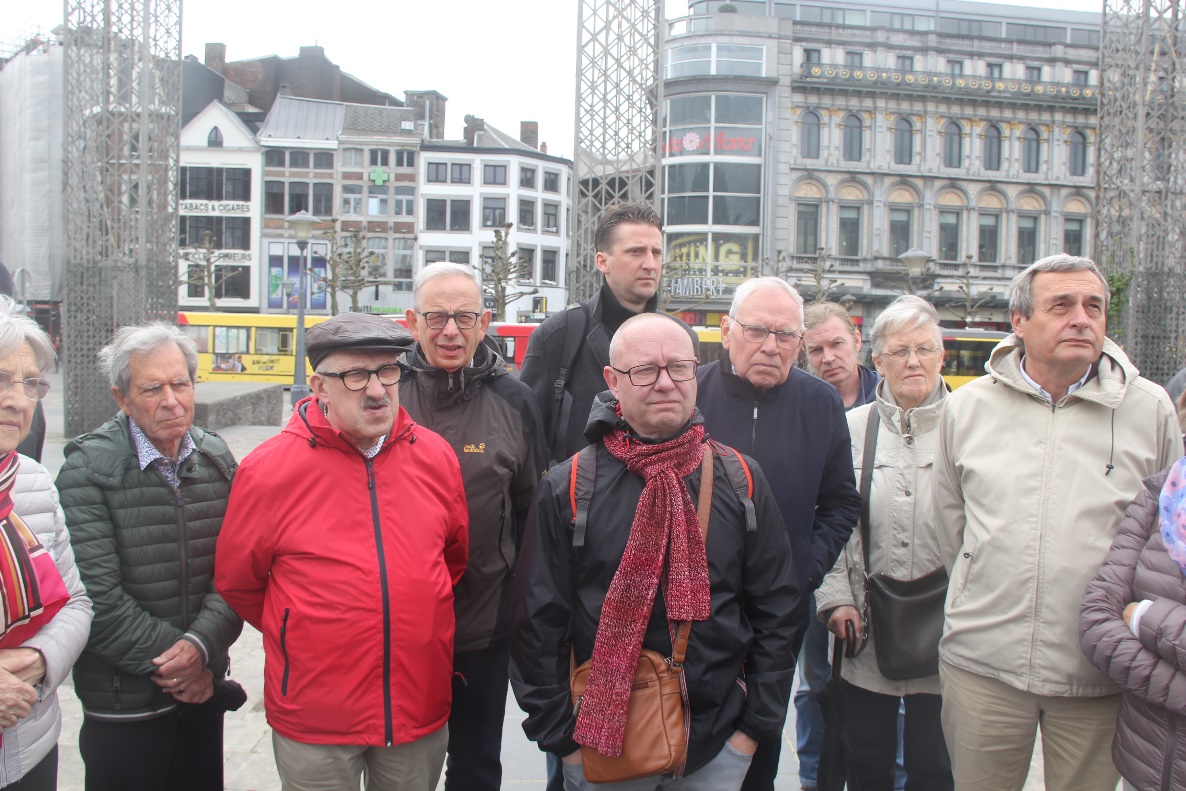 Ledenreis Luik
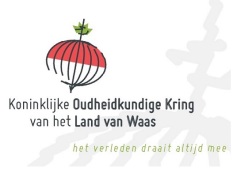 28 april 2018
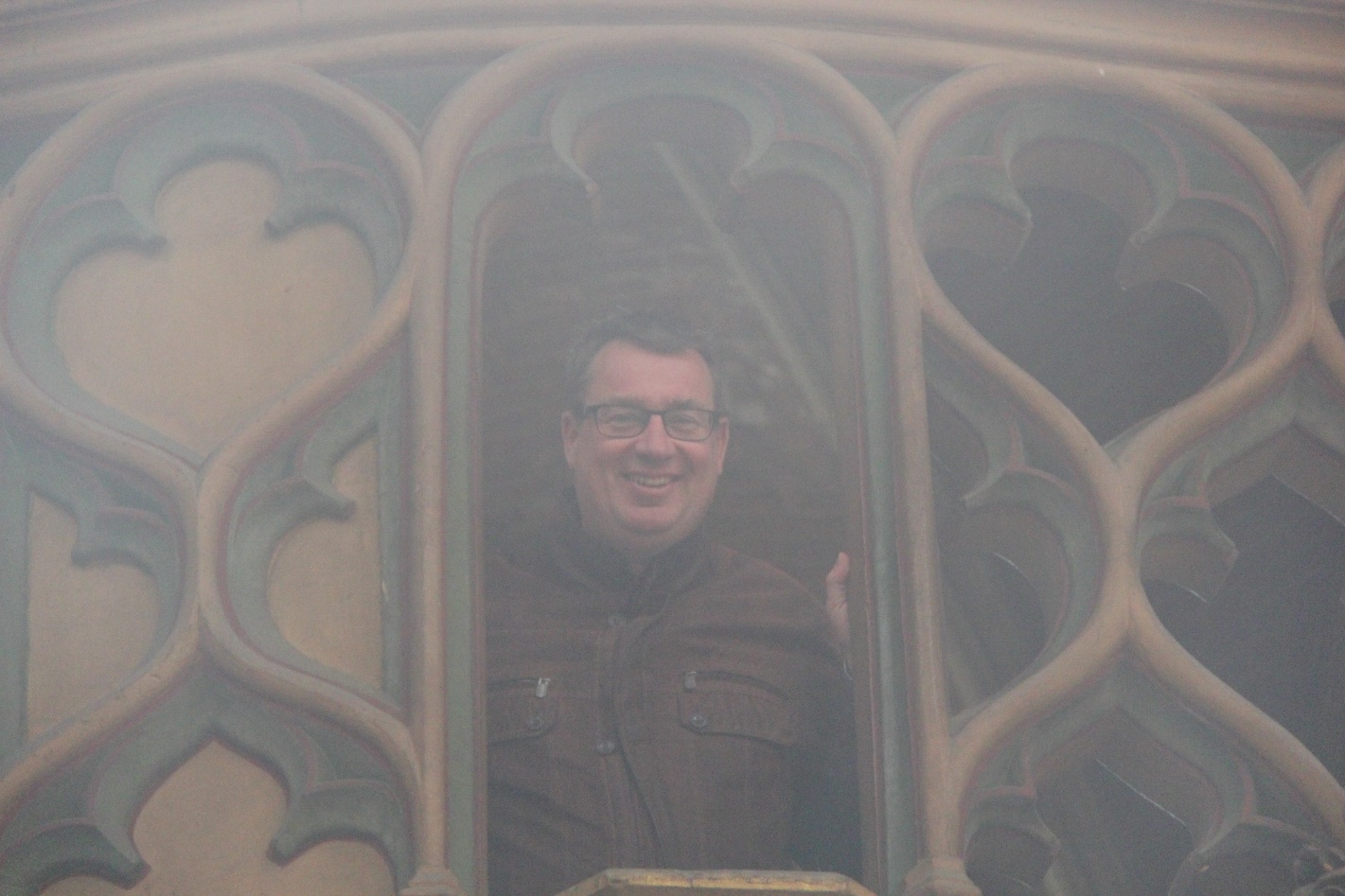 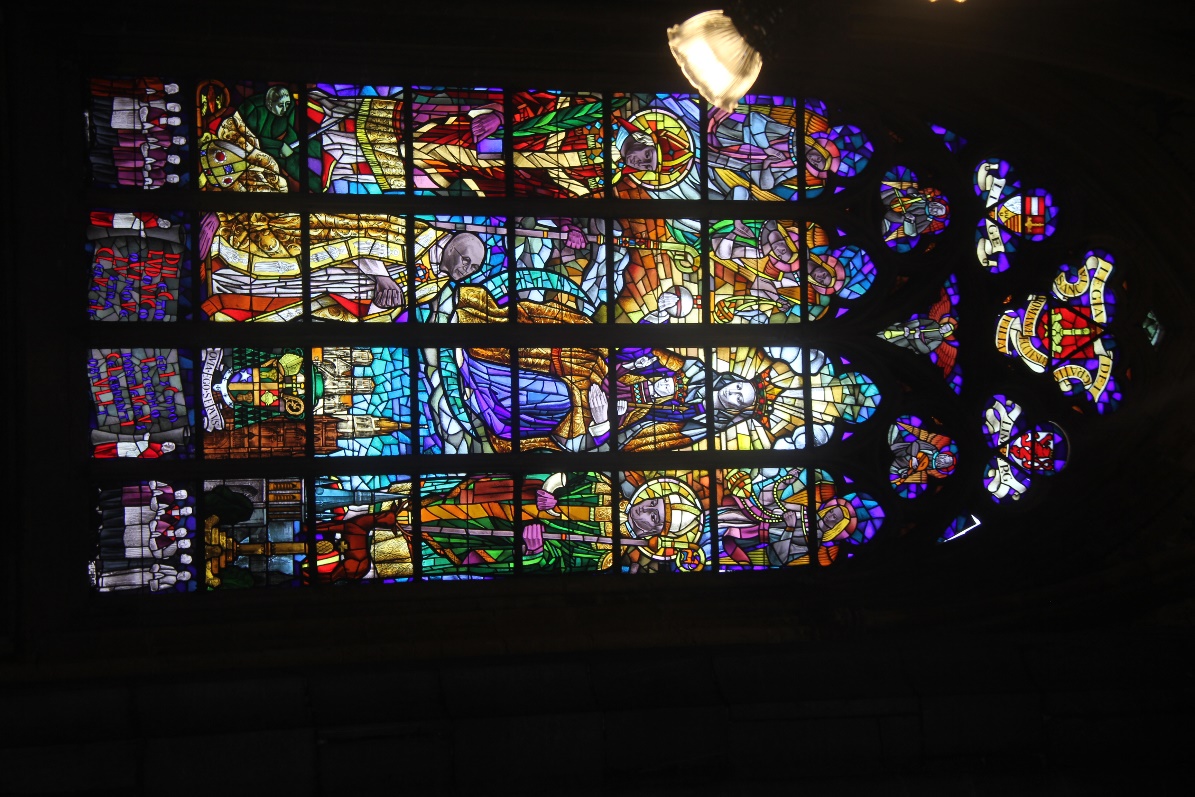 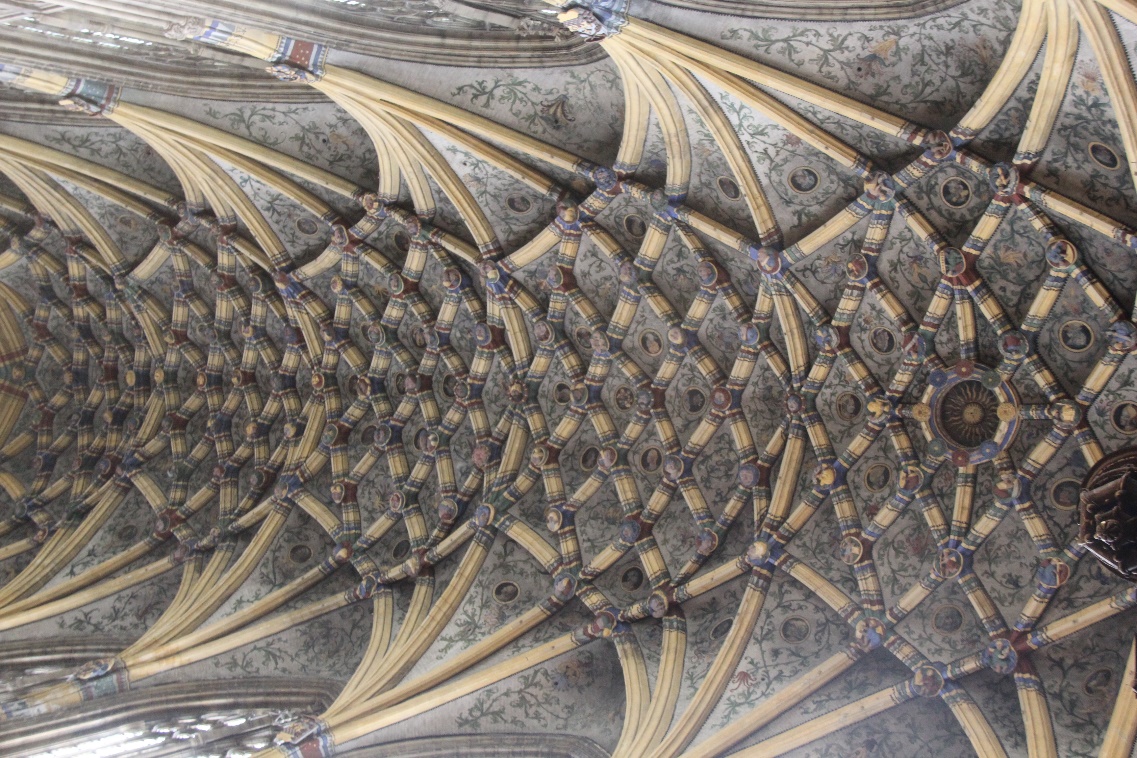 Ledenreis Luik
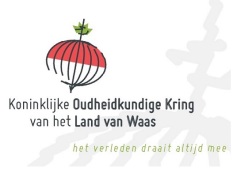 28 april 2018
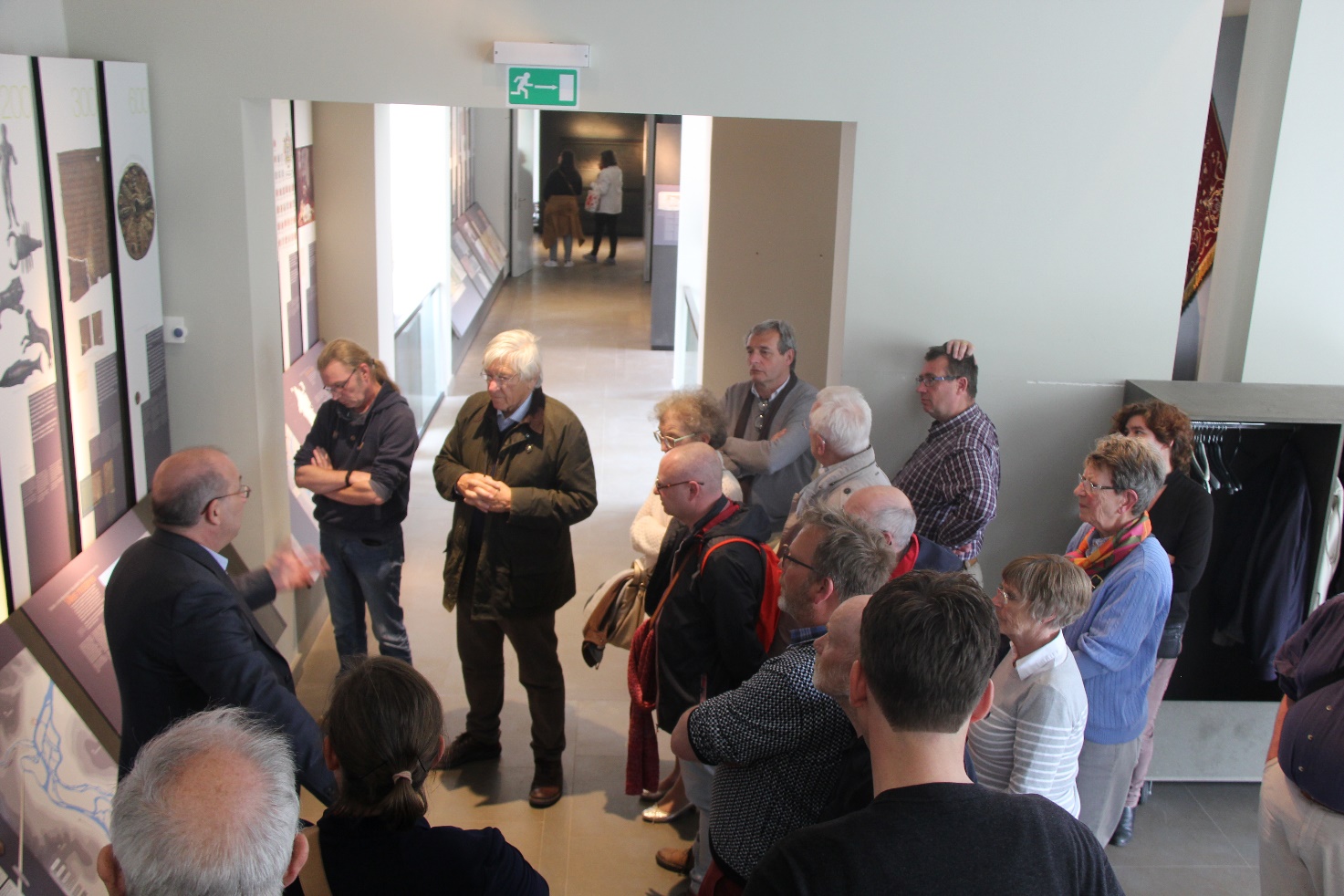 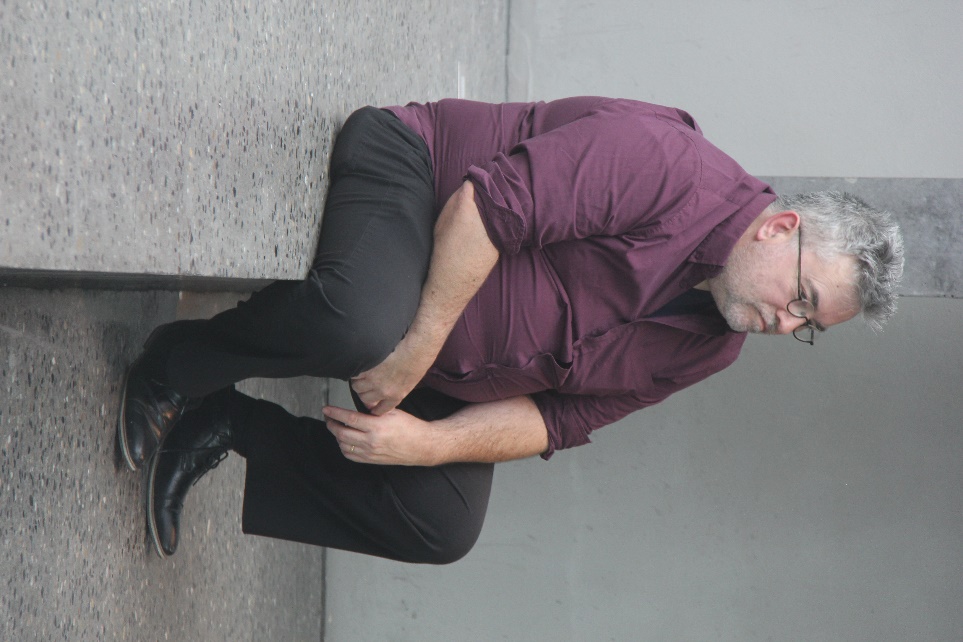 Ledenreis Luik
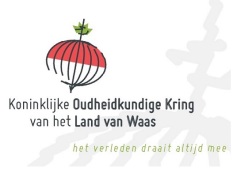 28 april 2018
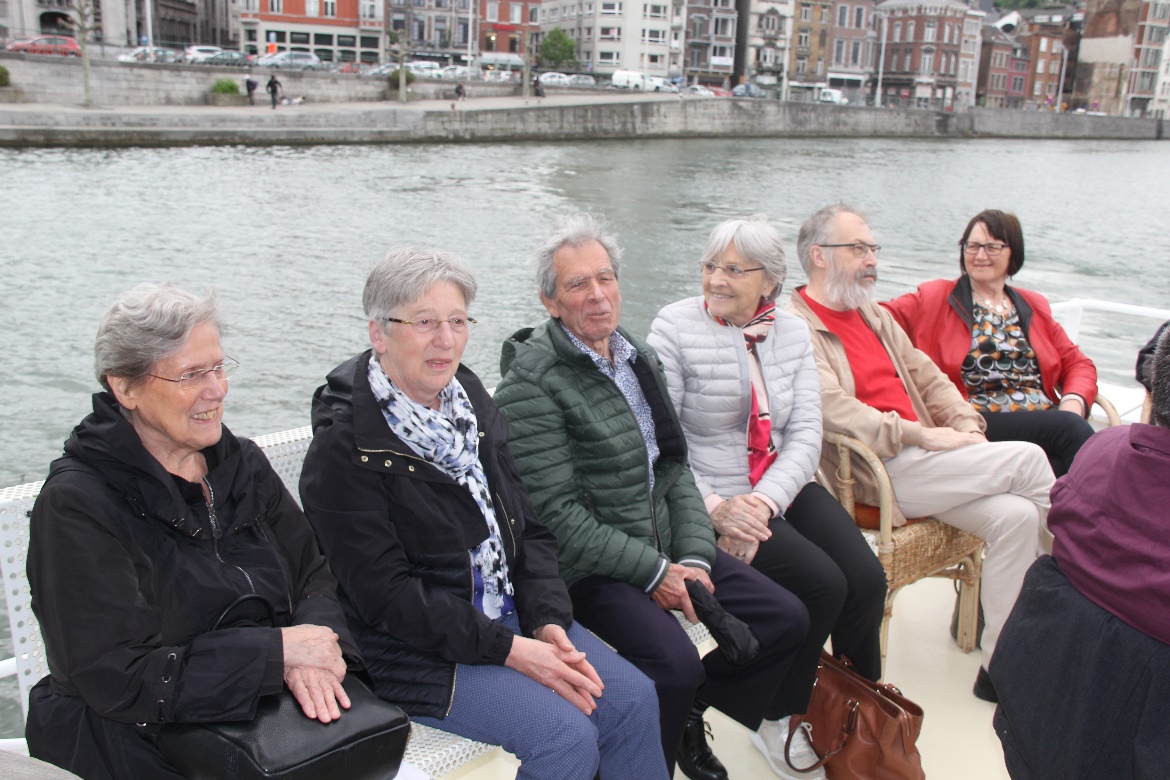 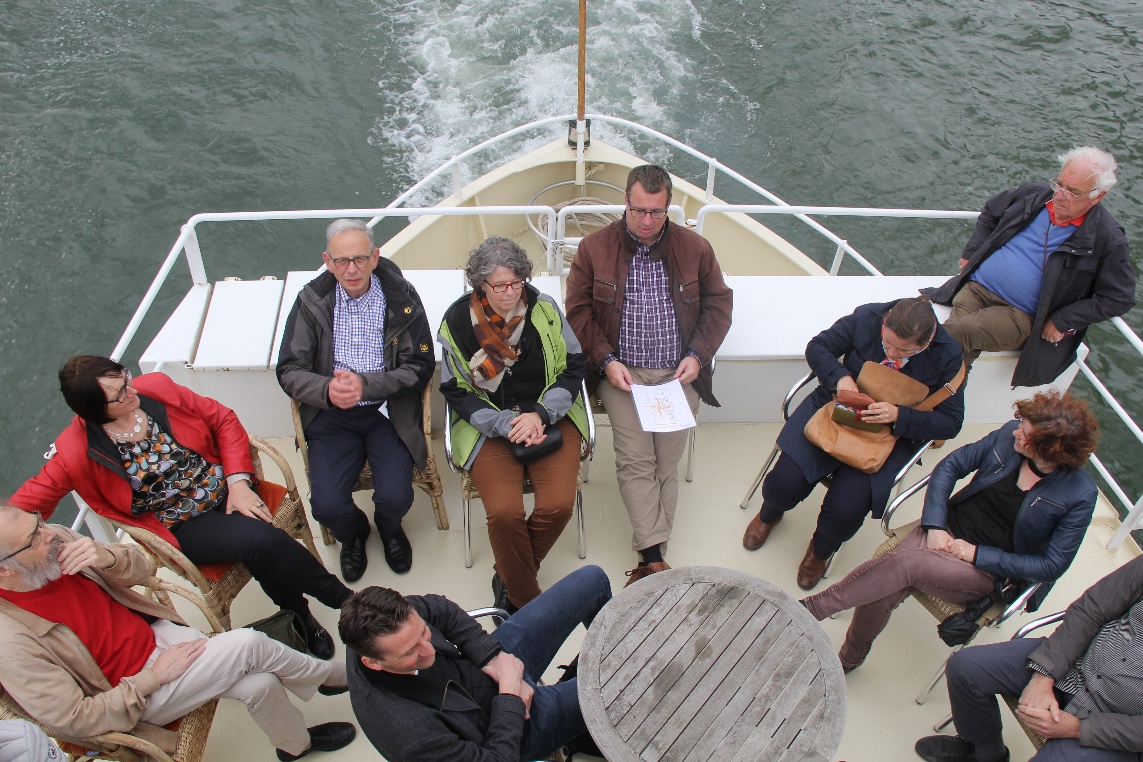 Ledenreis Luik
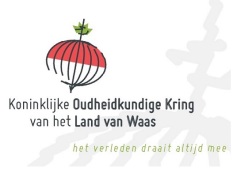 28 april 2018
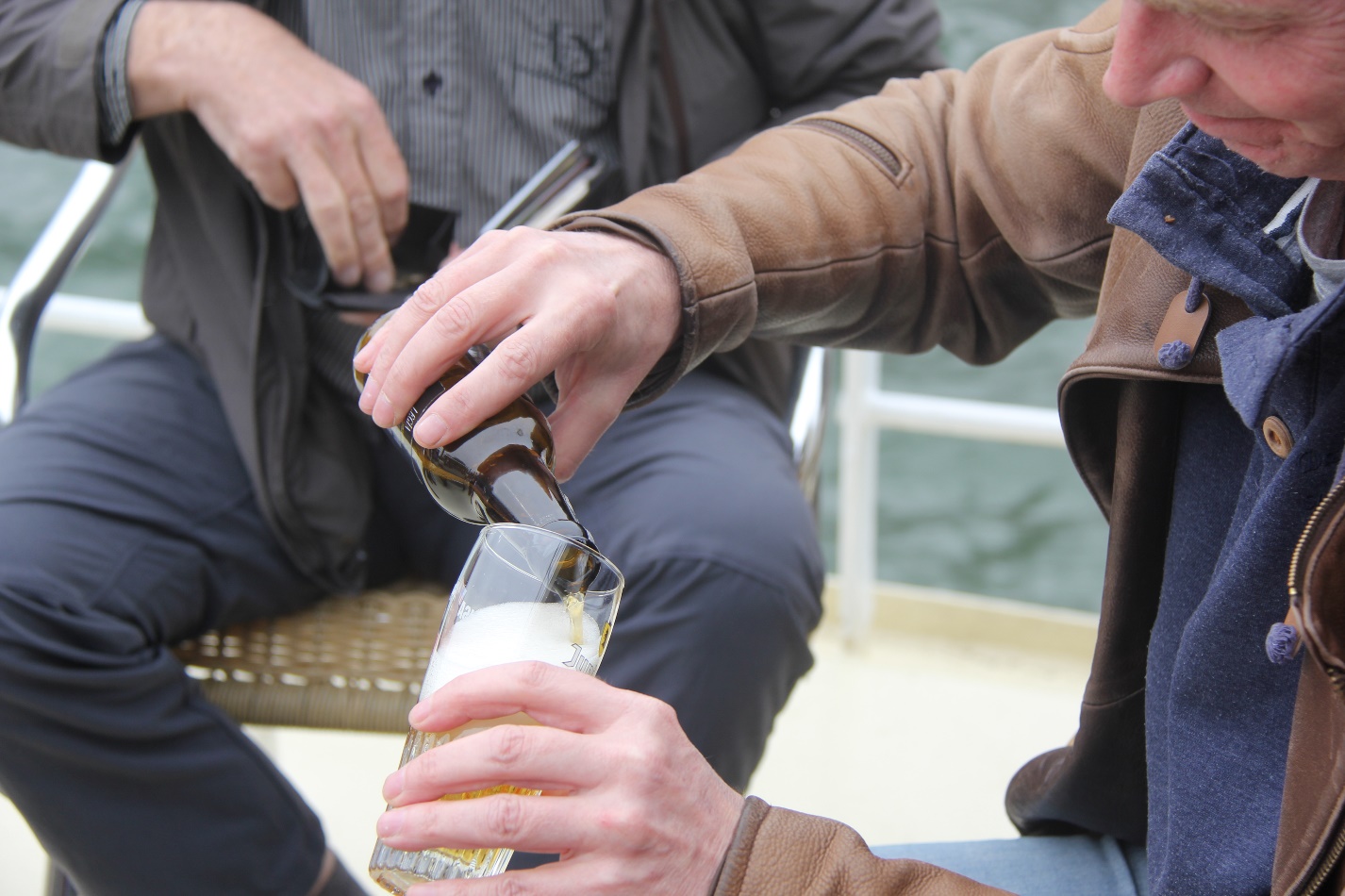 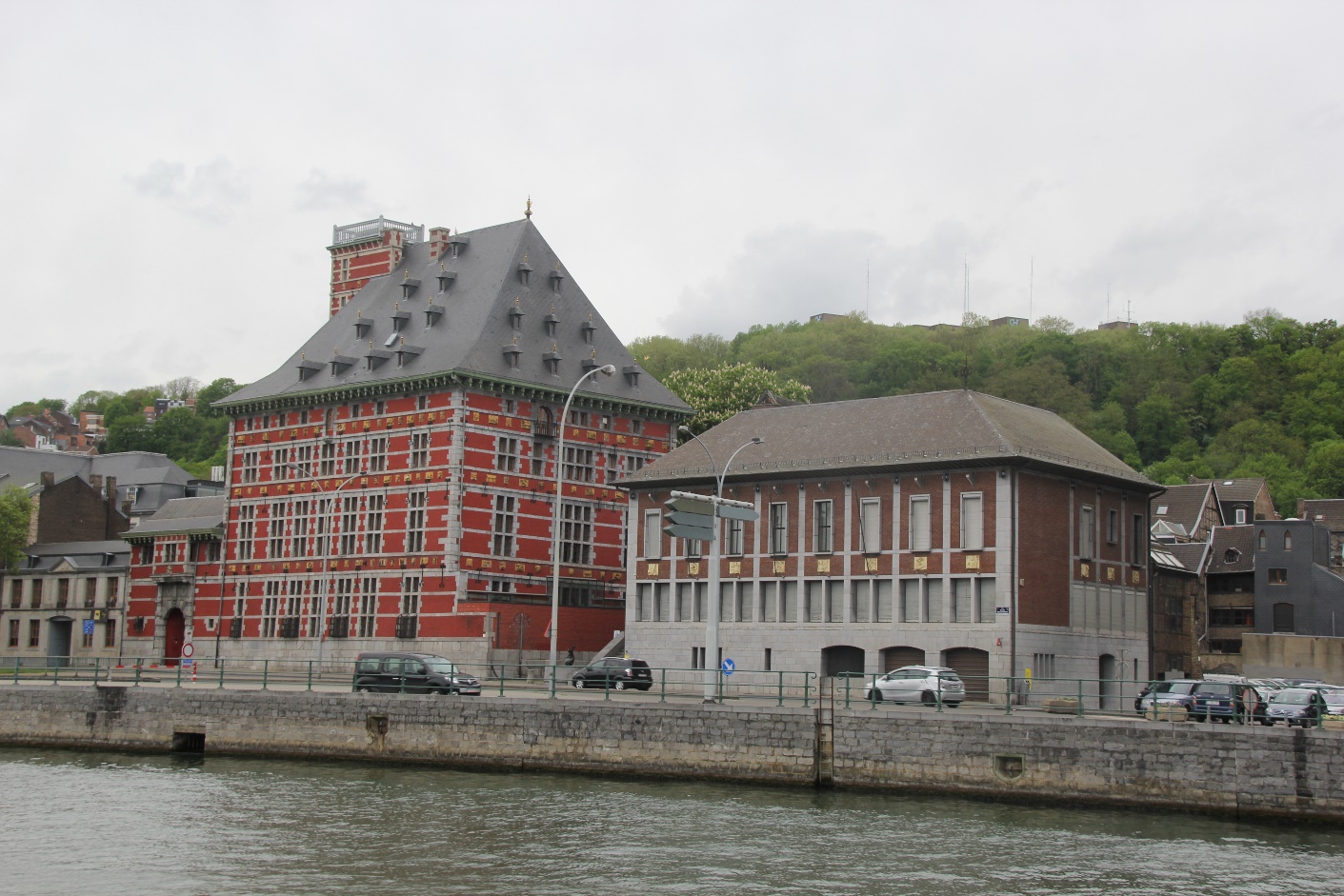 Ledenreis Luik
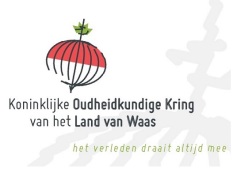 28 april 2018
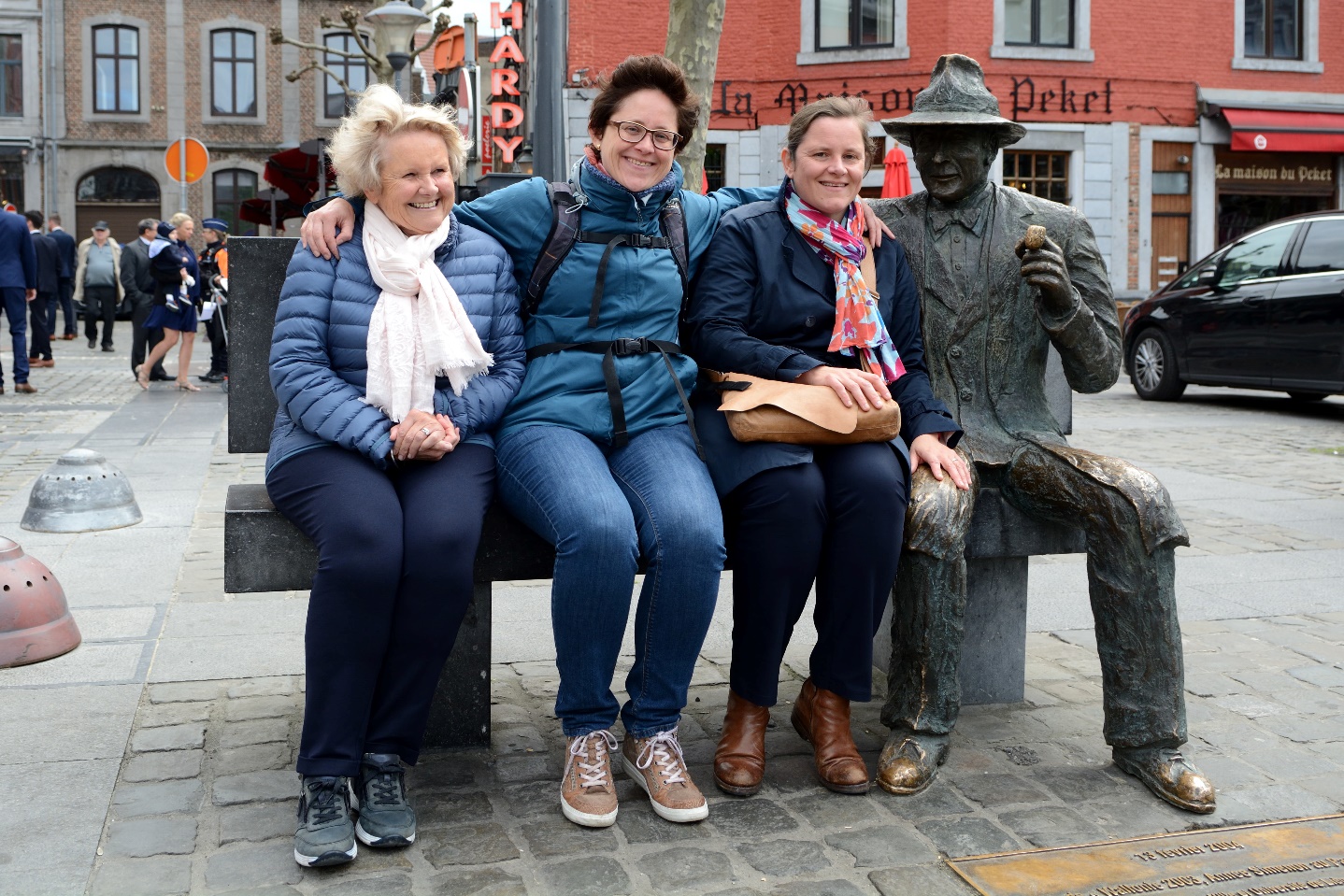 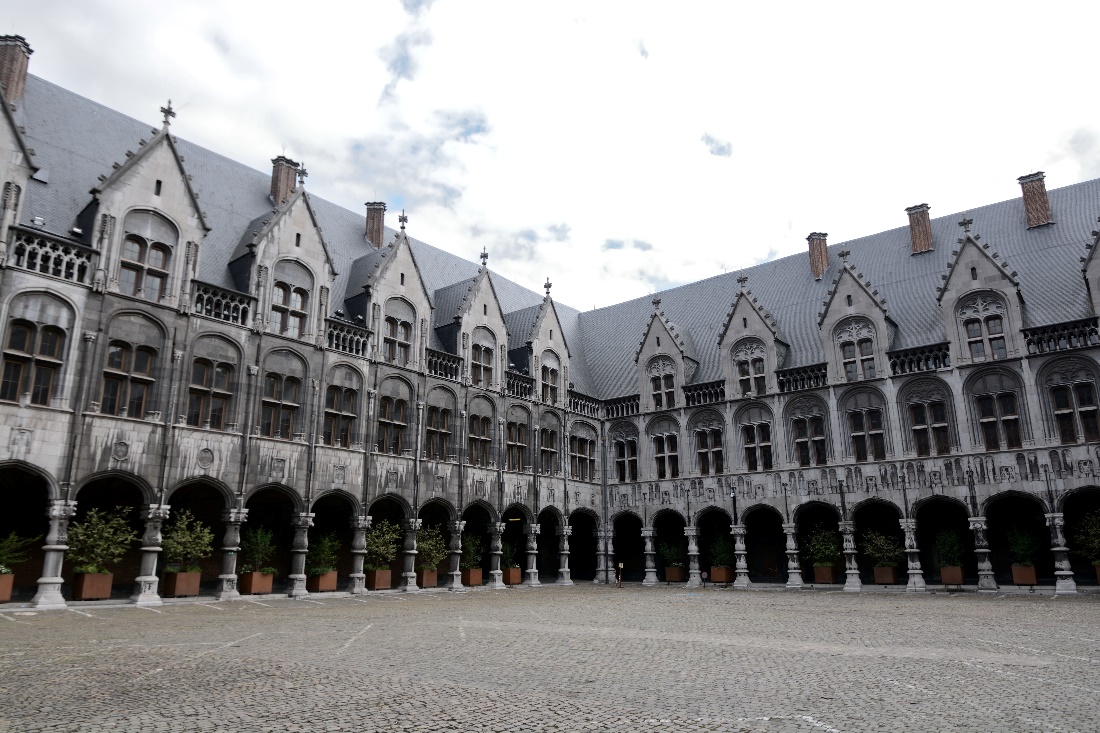 Ledenreis Luik
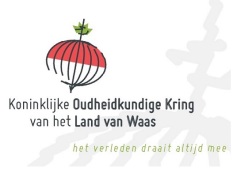 28 april 2018
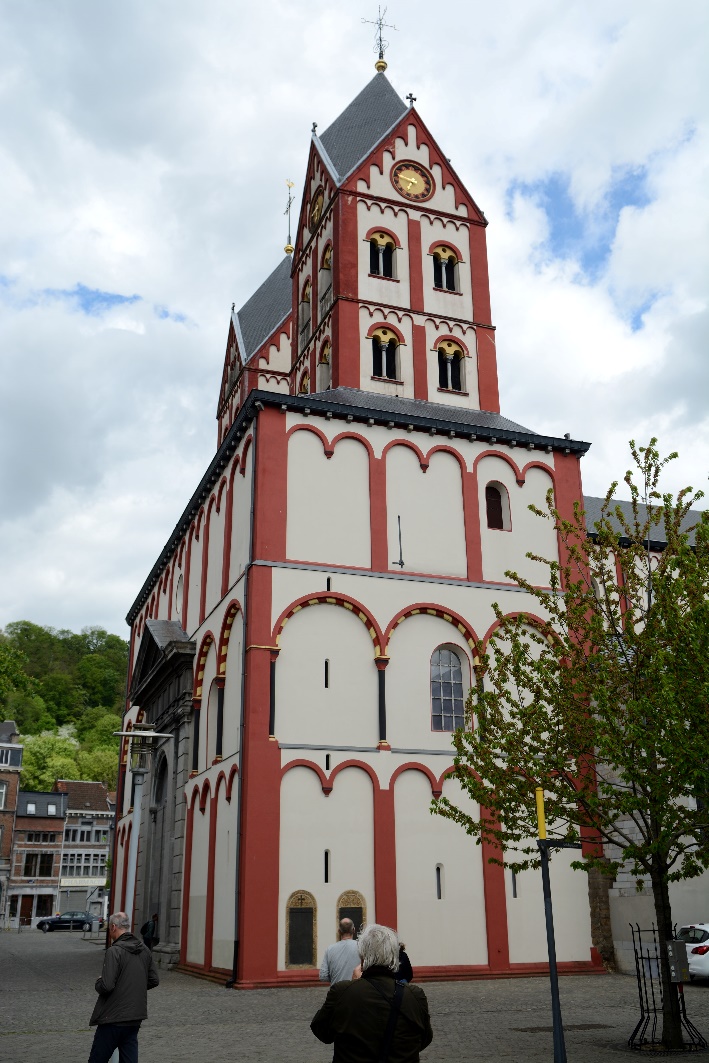 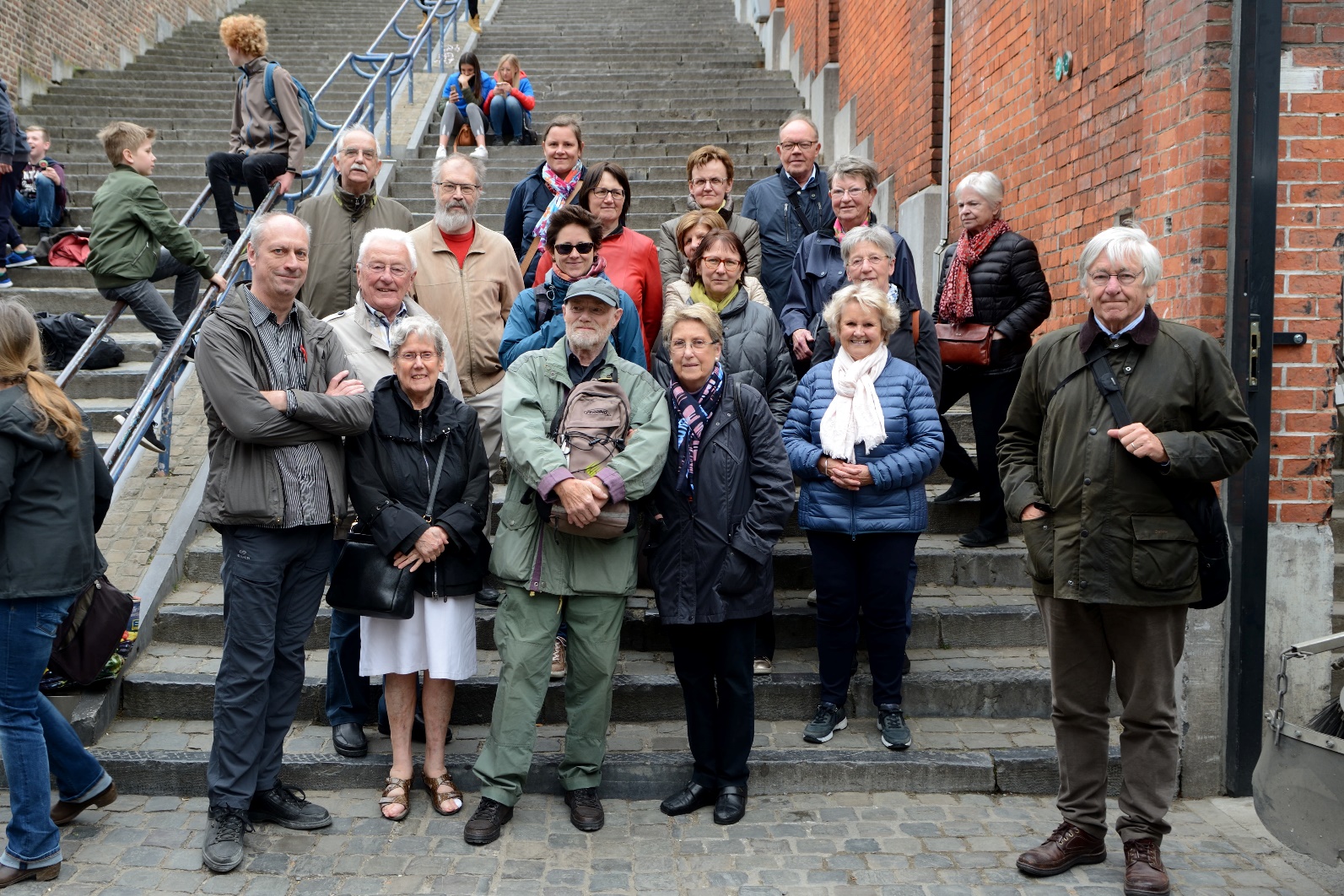 Ledenreis Luik
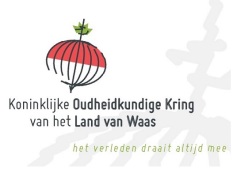 28 april 2018
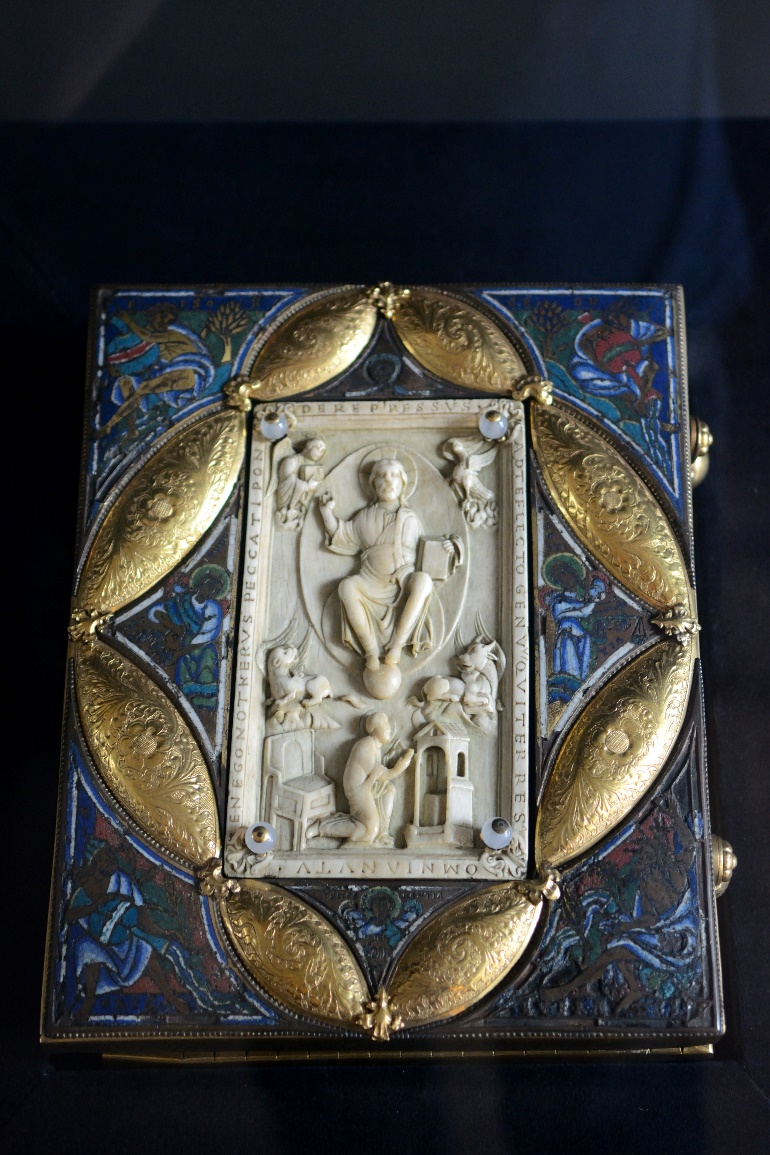 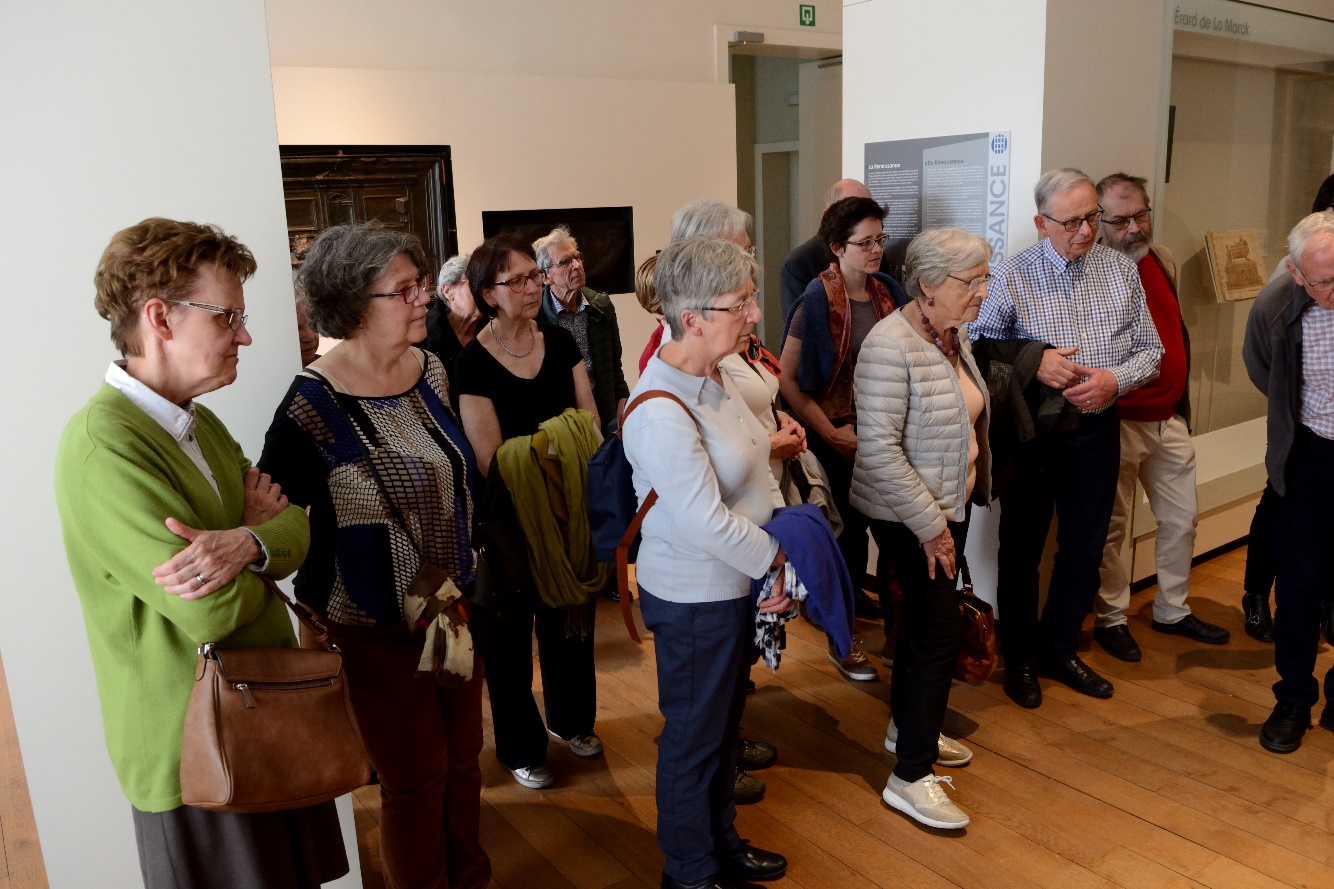 Boekvoorstelling Spion
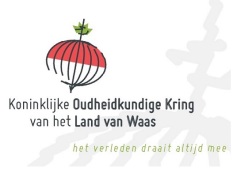 18 mei 2018
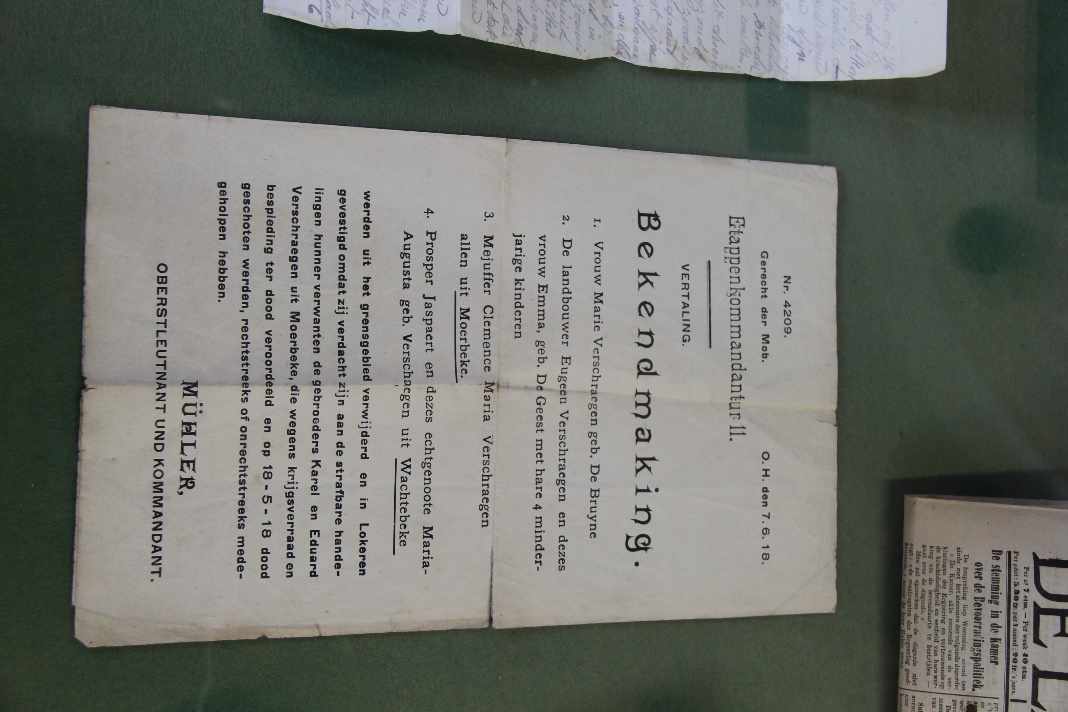 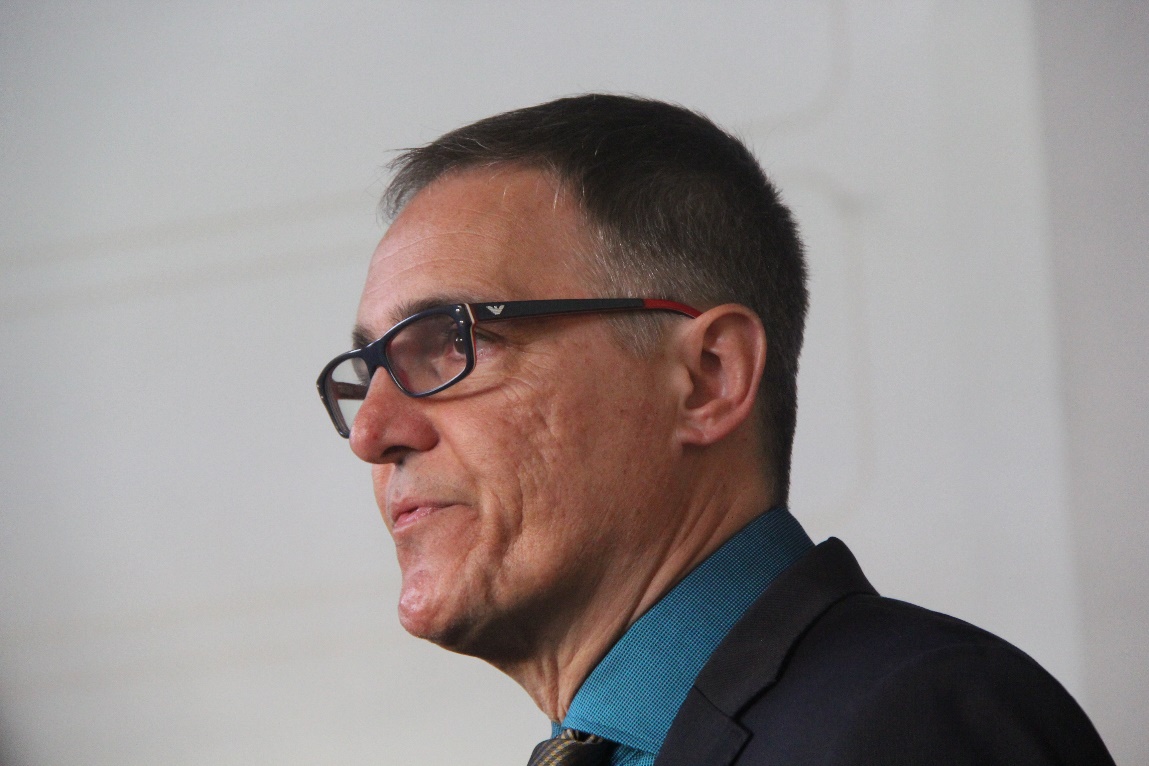 Boekvoorstelling Spion
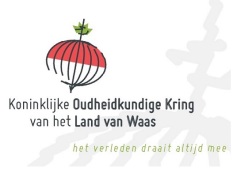 18 mei 2018
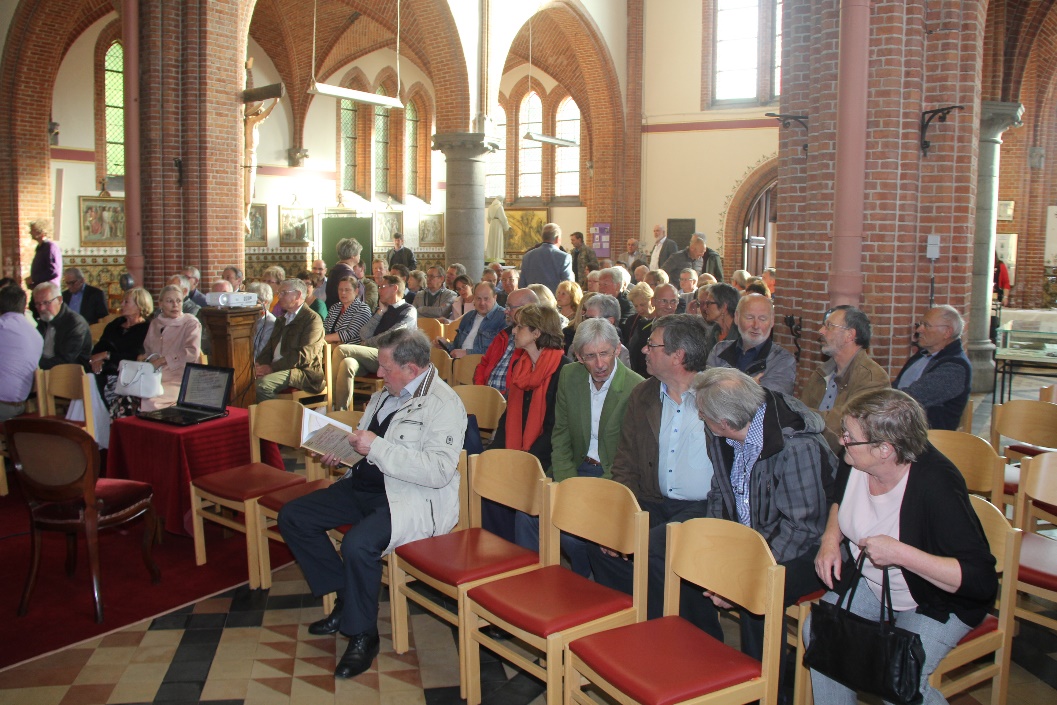 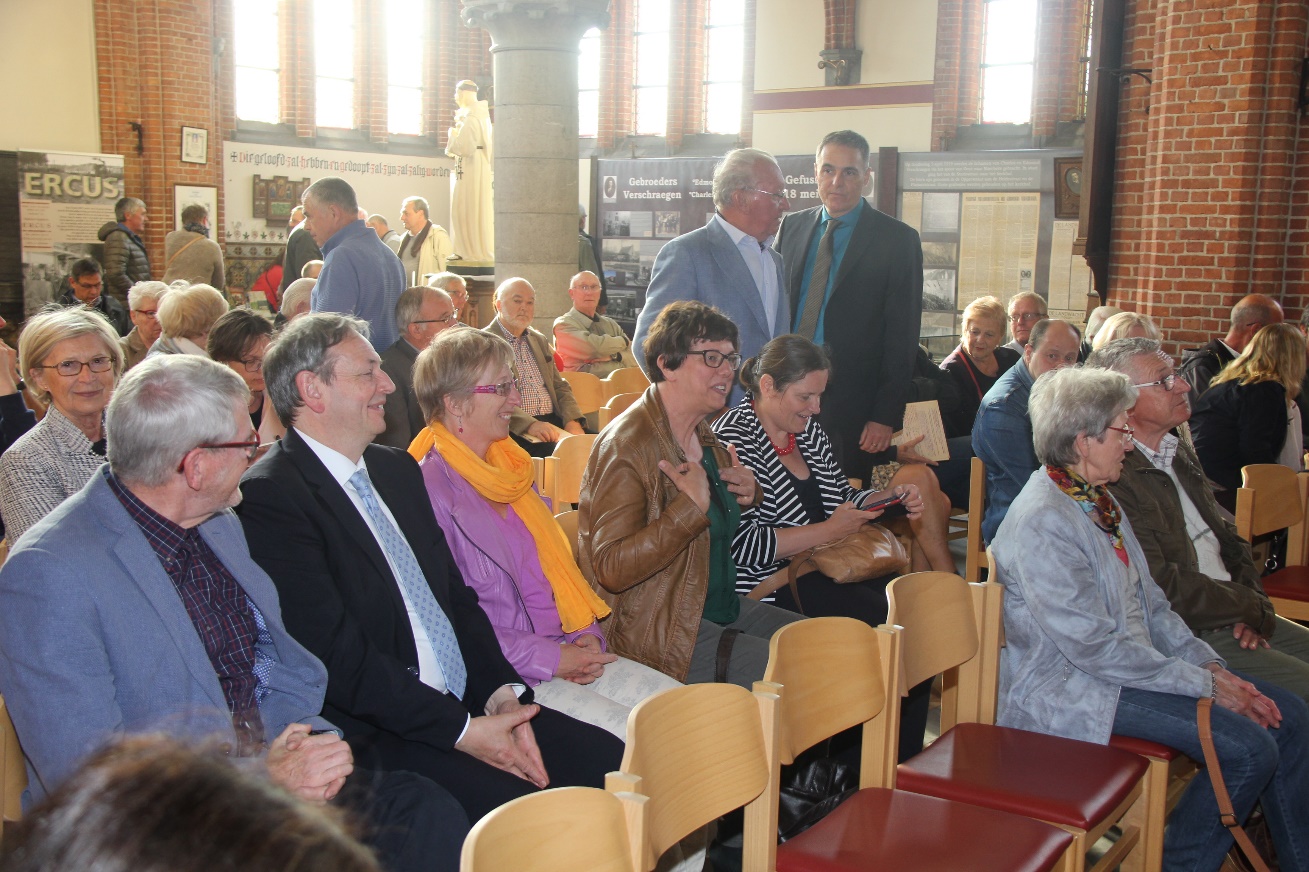 Boekvoorstelling Spion
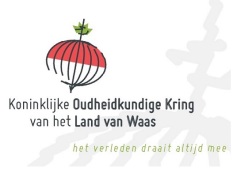 18 mei 2018
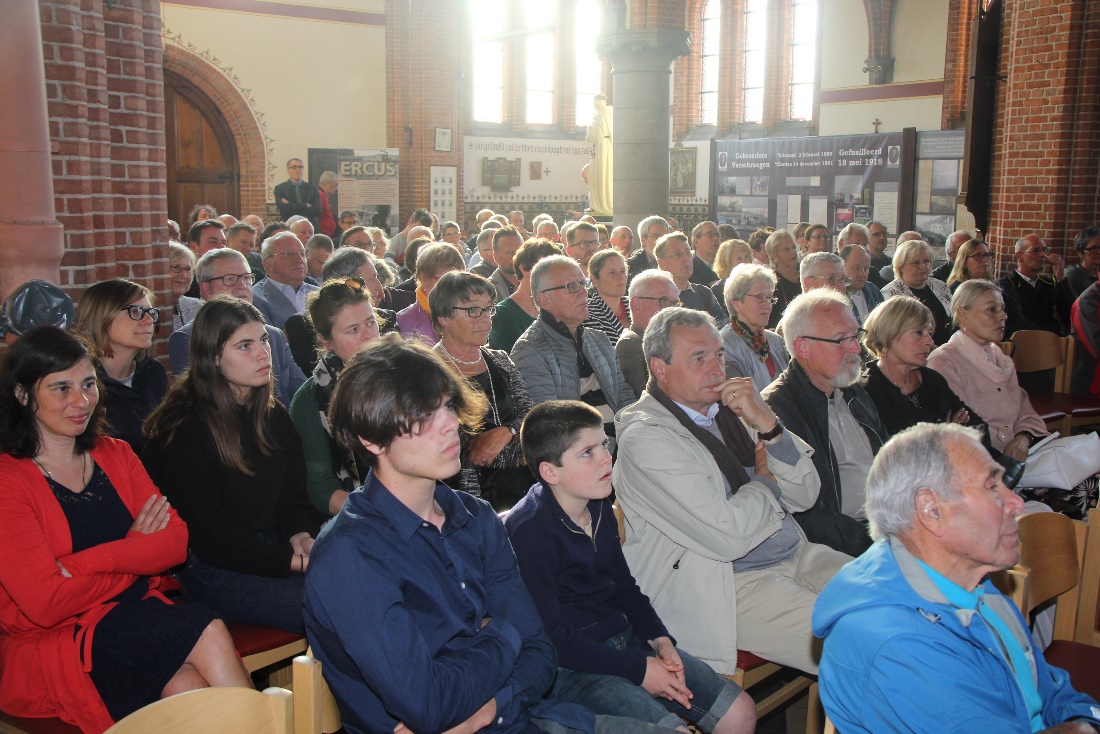 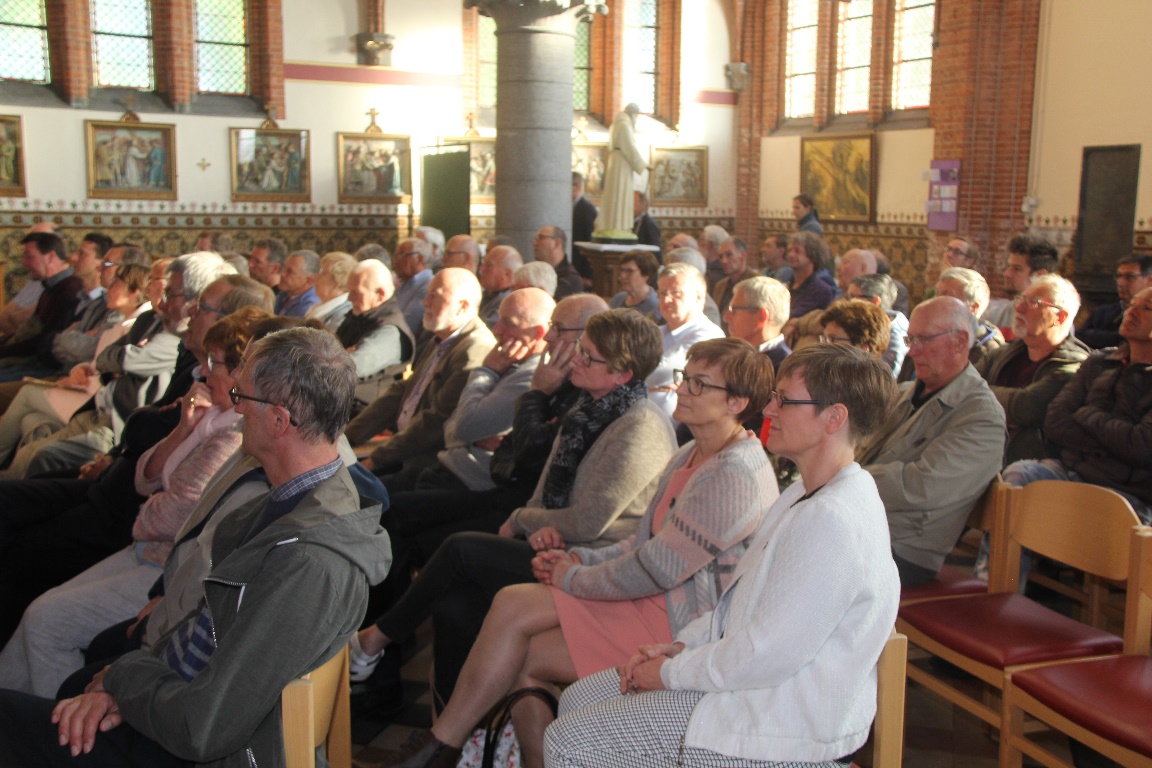 Boekvoorstelling Spion
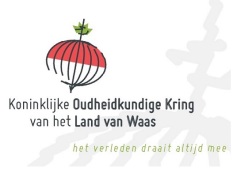 18 mei 2018
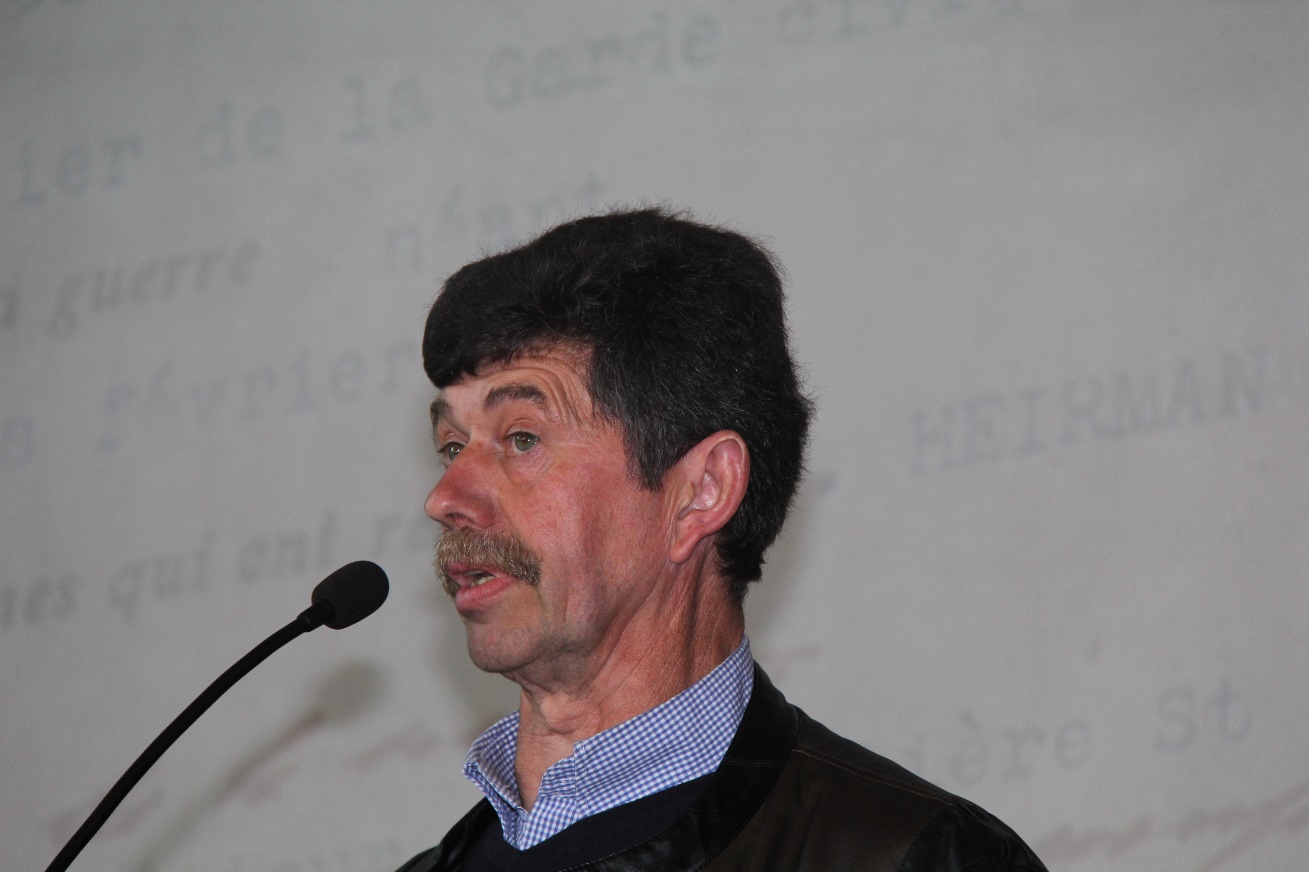 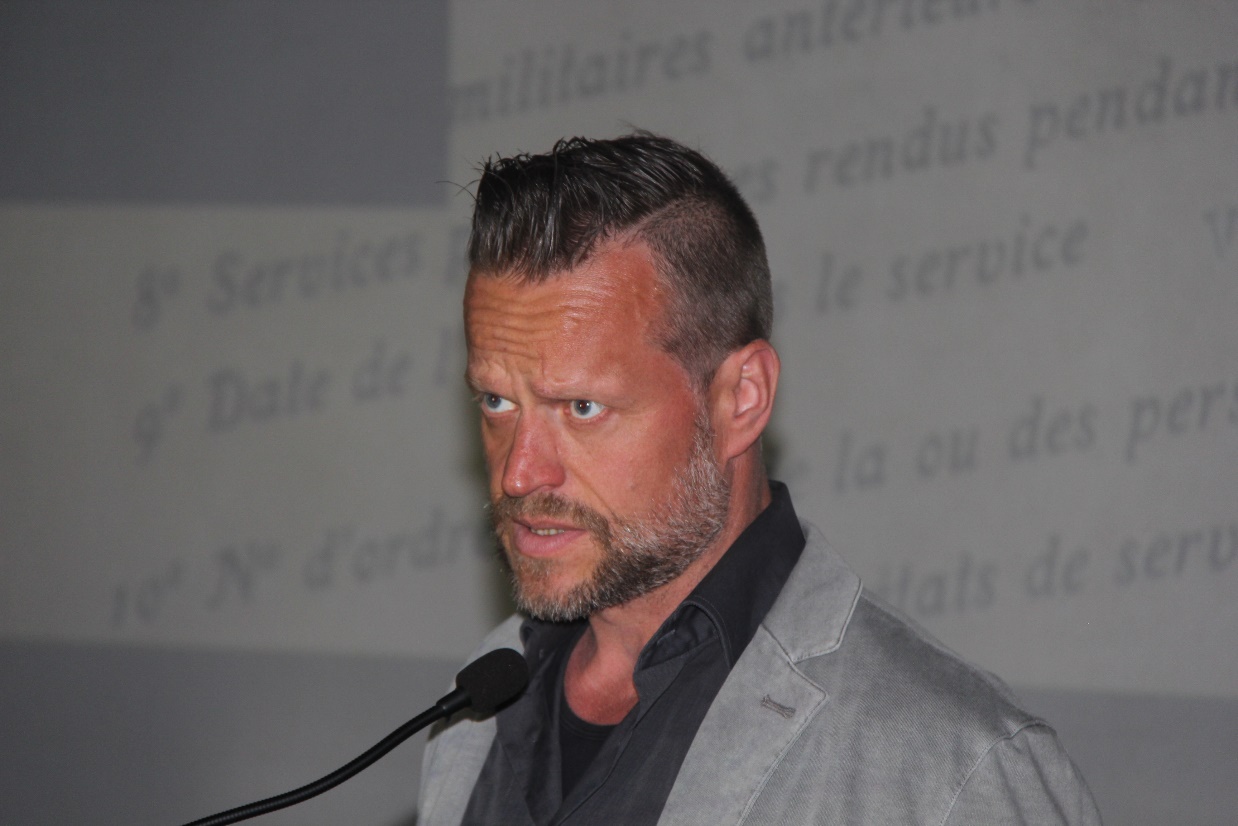 Bezoek EKOLO tentoonstelling
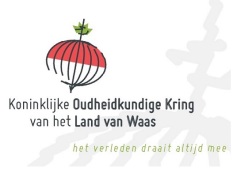 6 september 2018
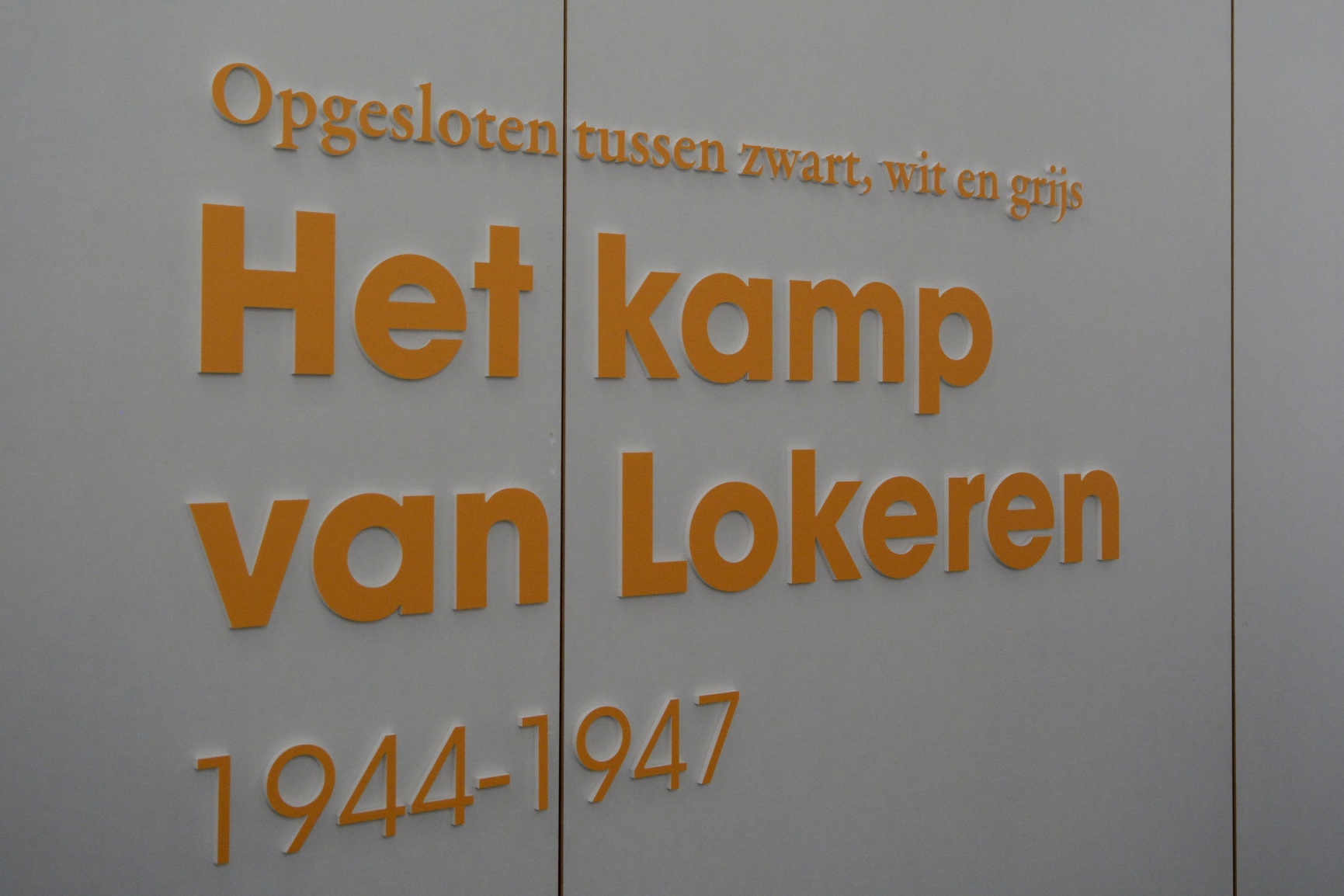 Bezoek EKOLO tentoonstelling
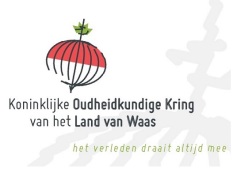 6 september 2018
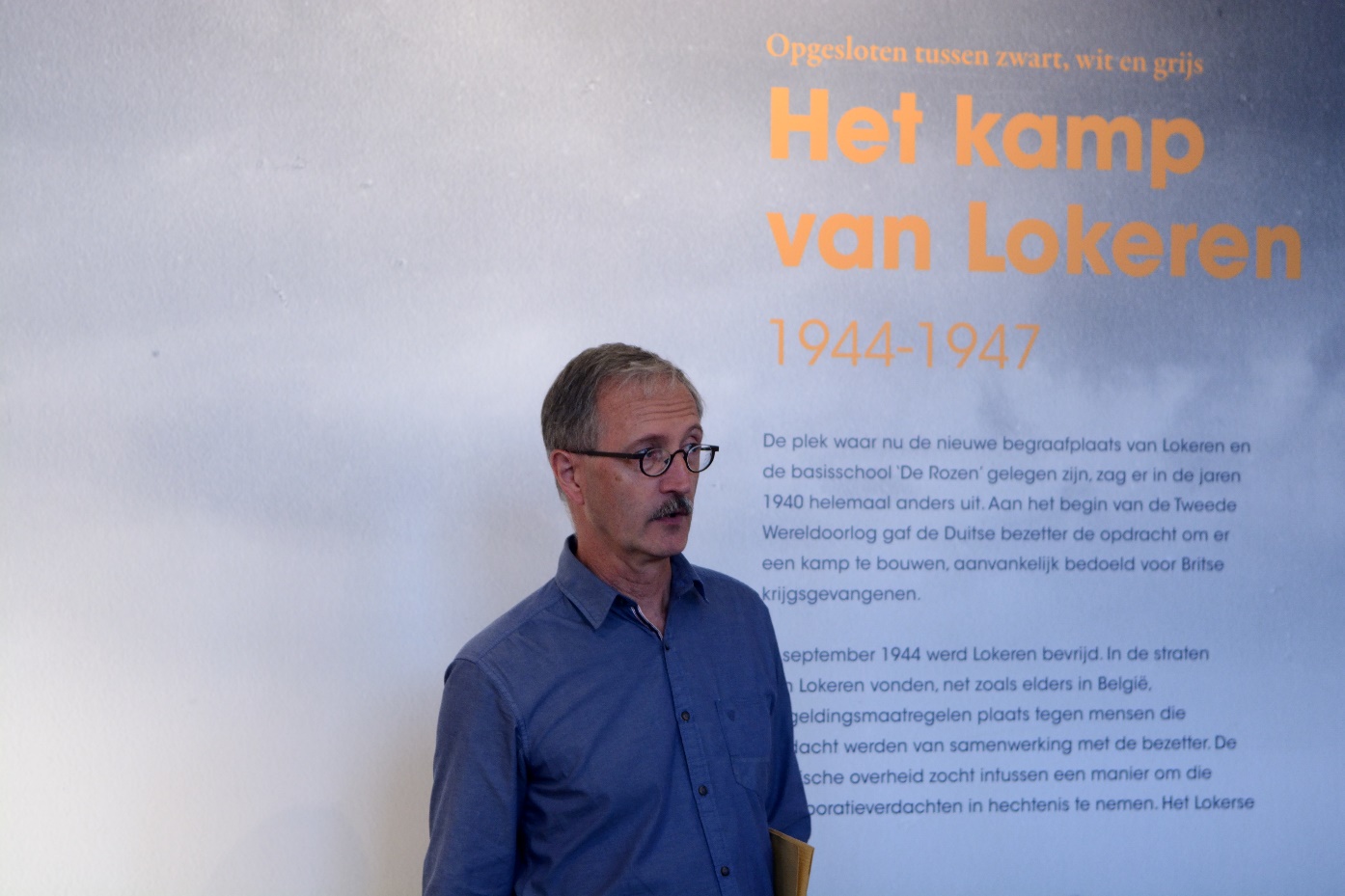 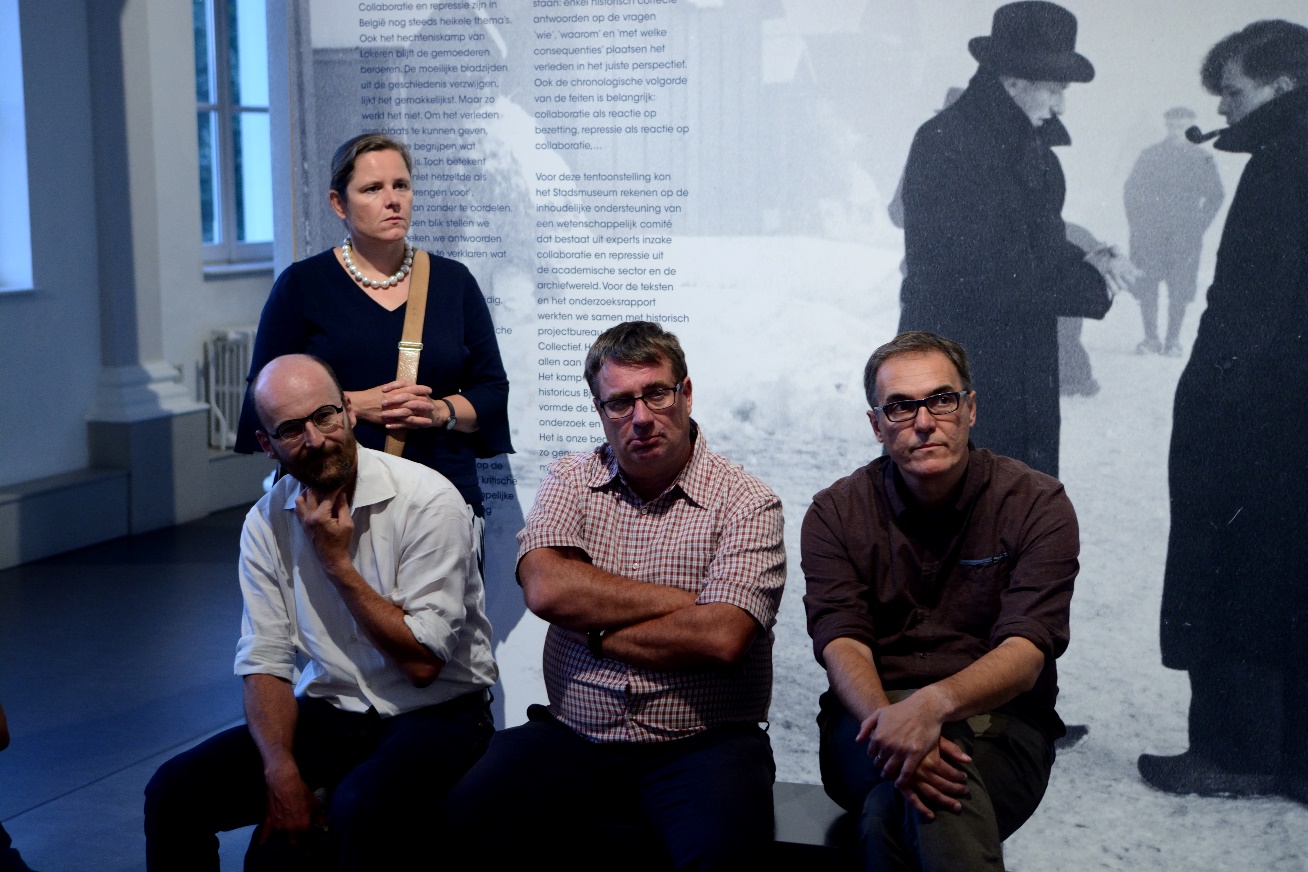 Bezoek EKOLO tentoonstelling
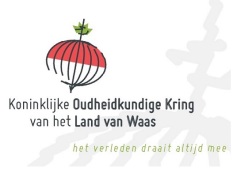 6 september 2018
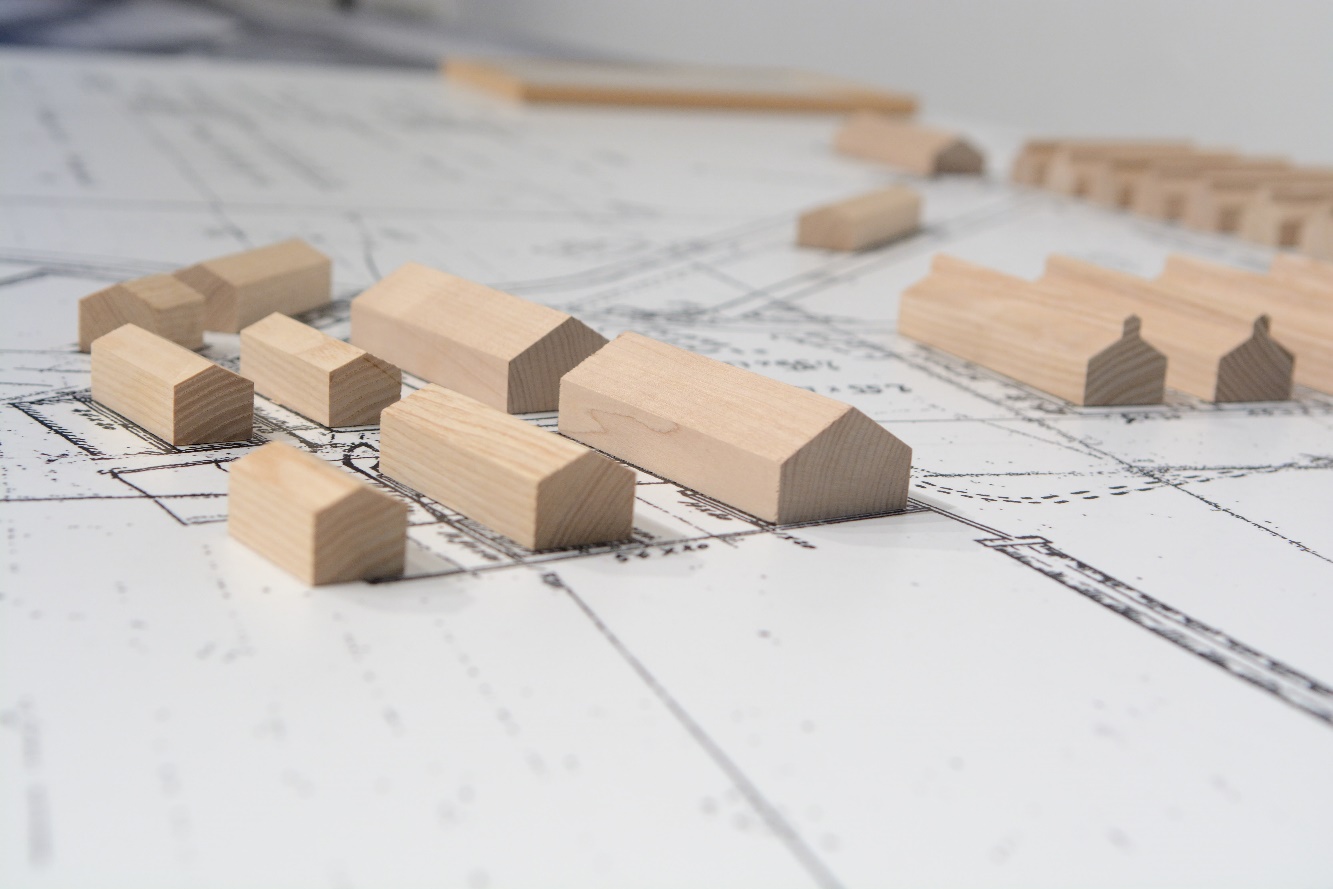 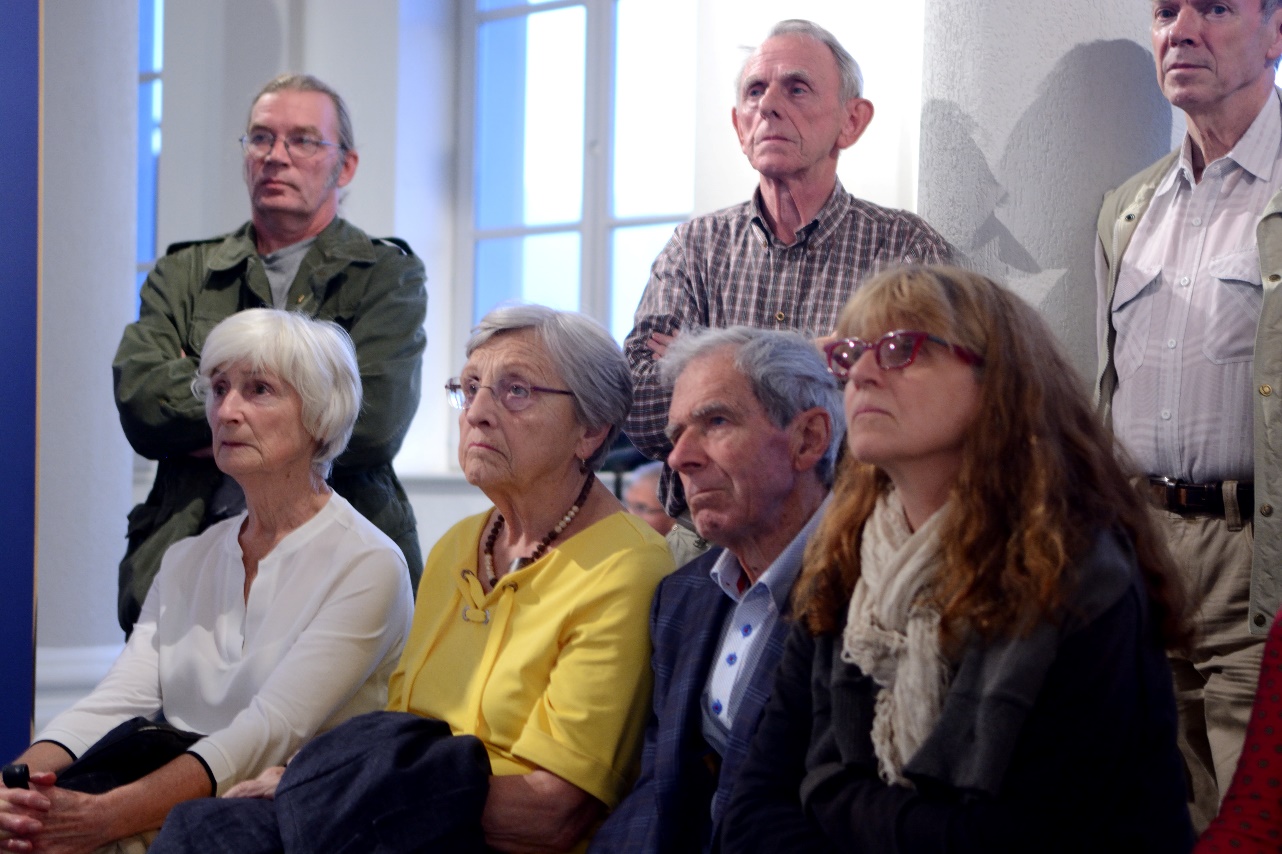 Bezoek EKOLO tentoonstelling
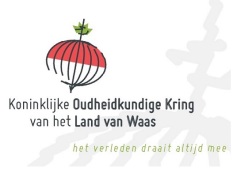 6 september 2018
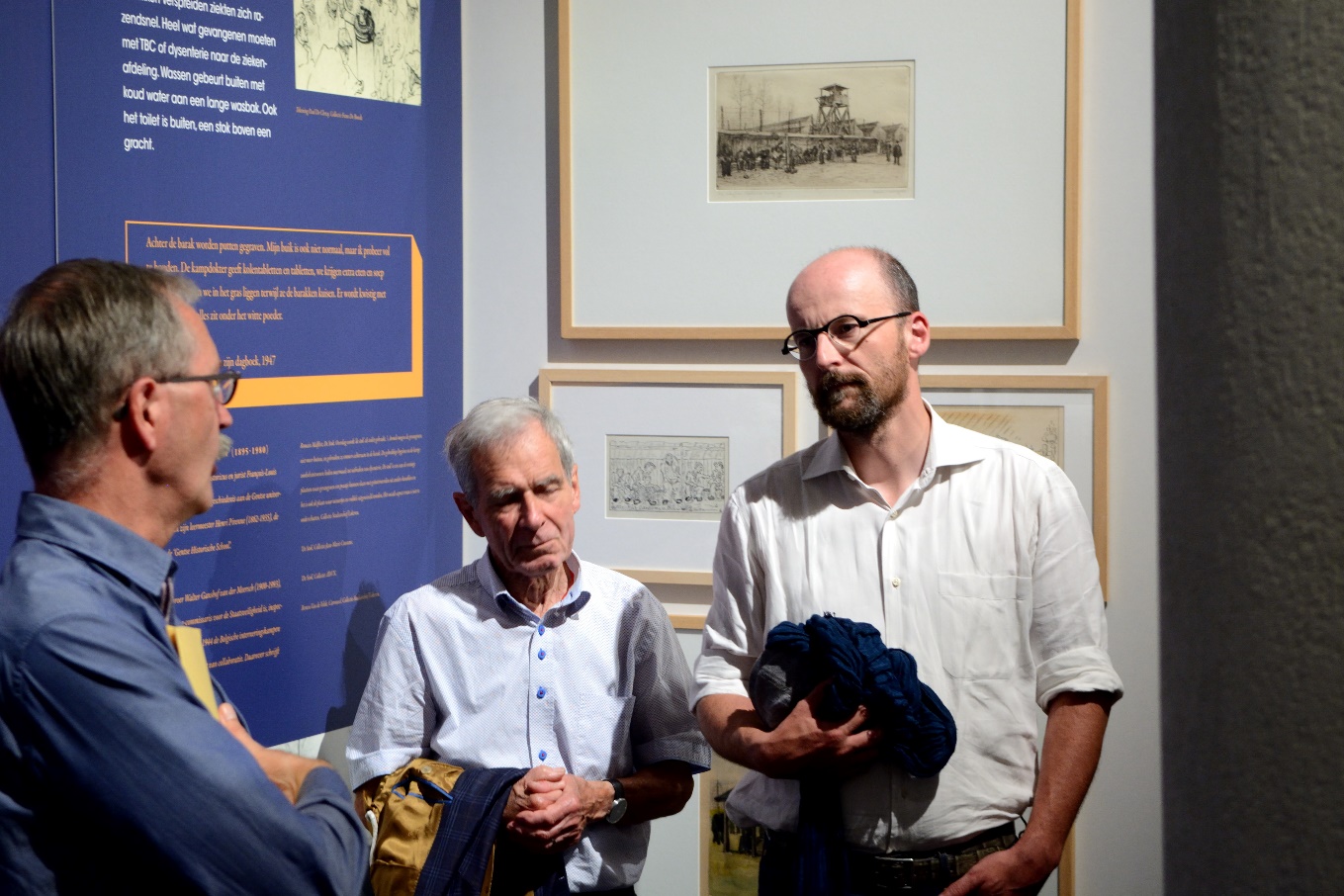 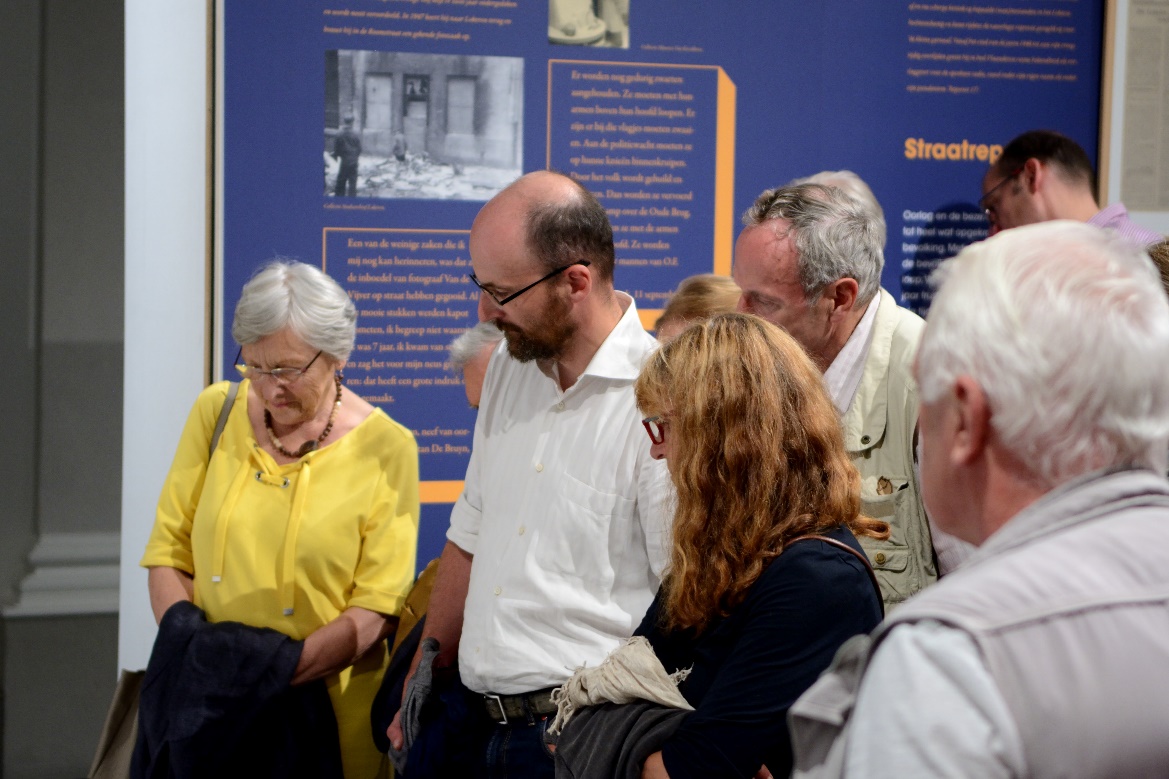 ¨Pomp
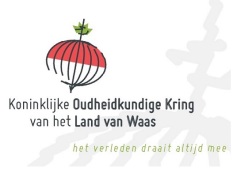 8 september 2018
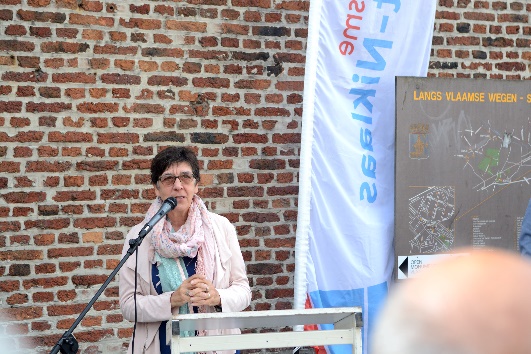 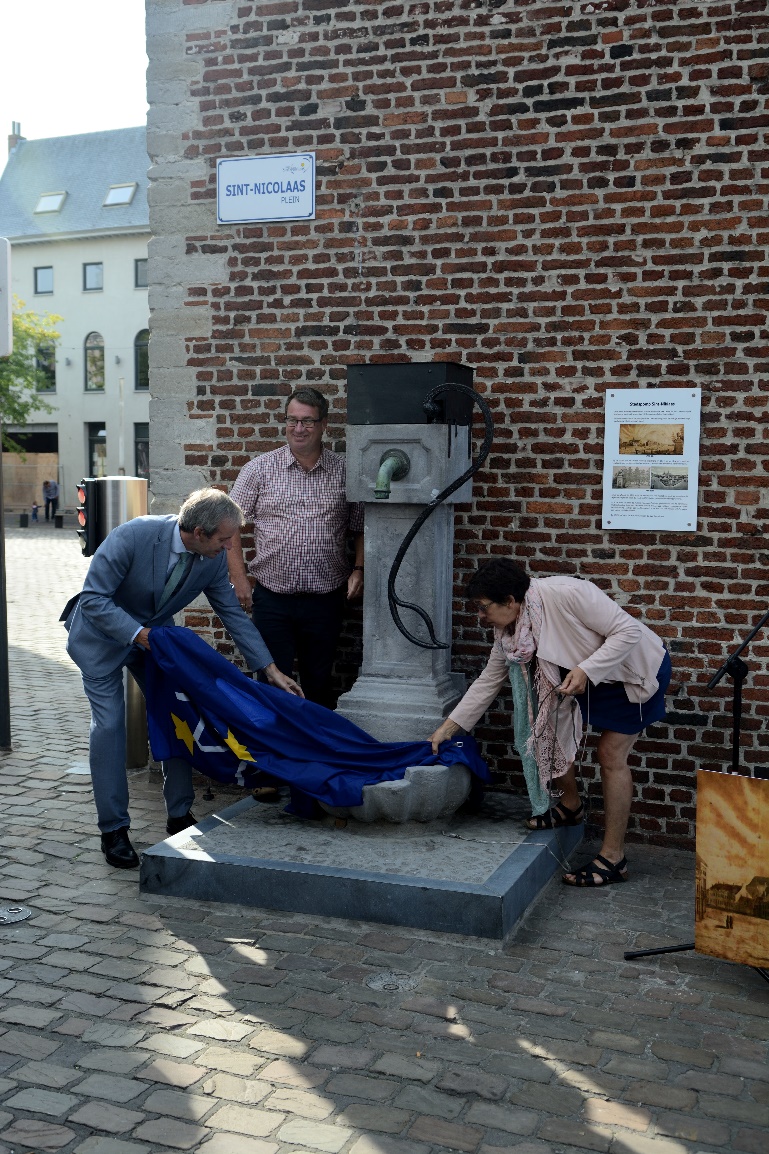 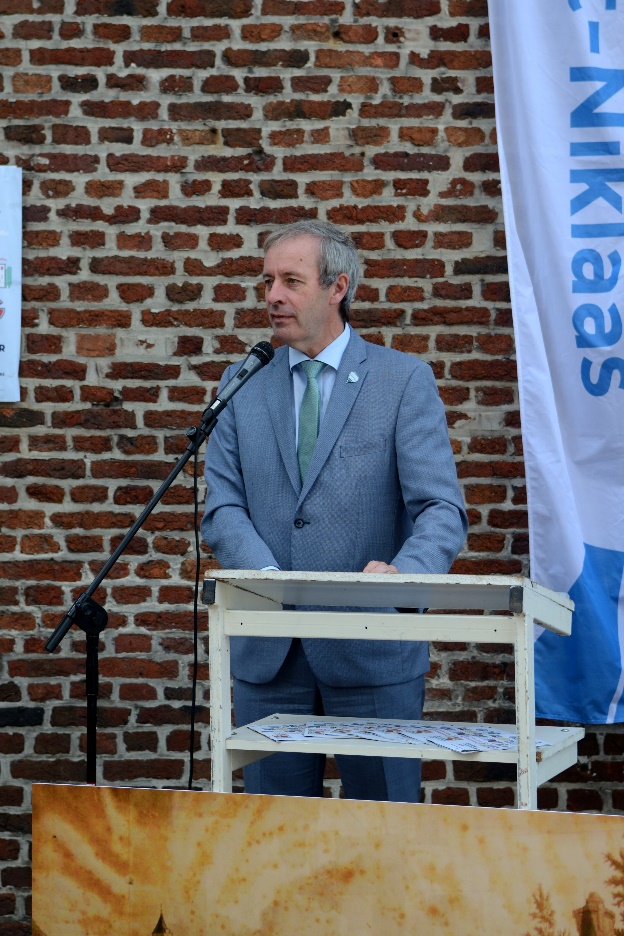 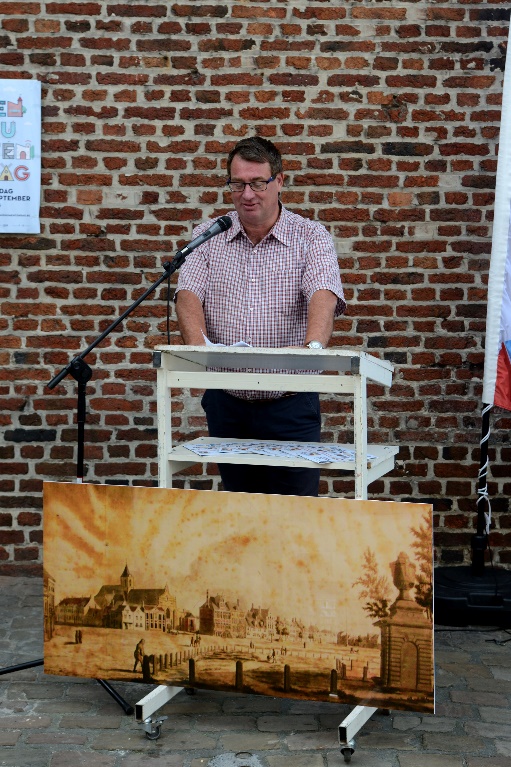 ¨Pomp
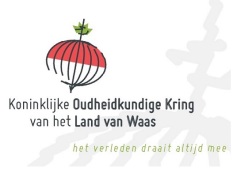 8 september 2018
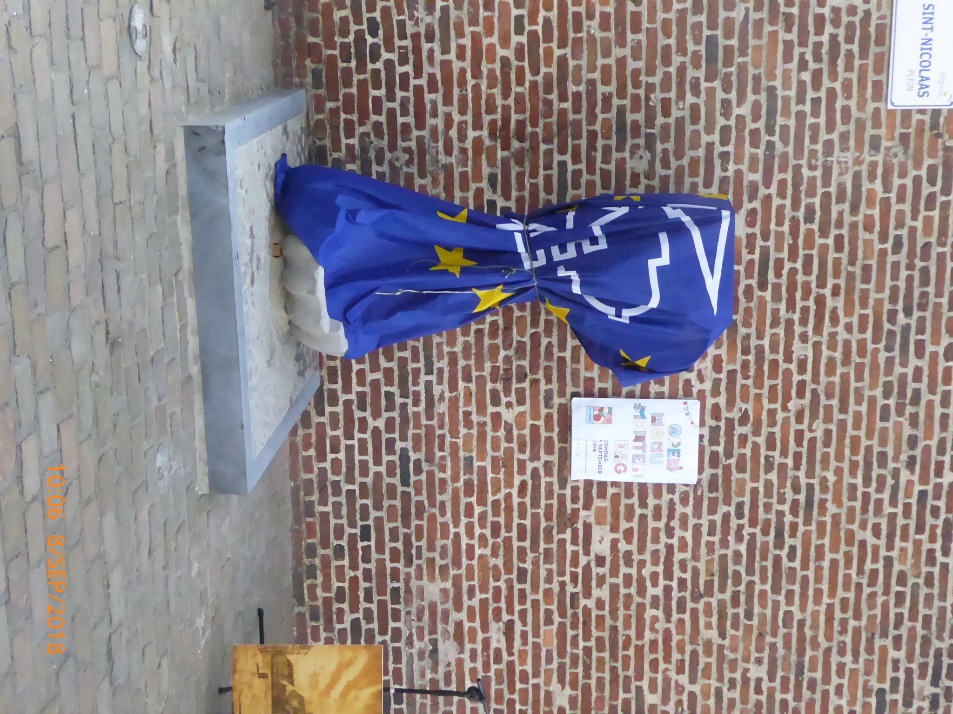 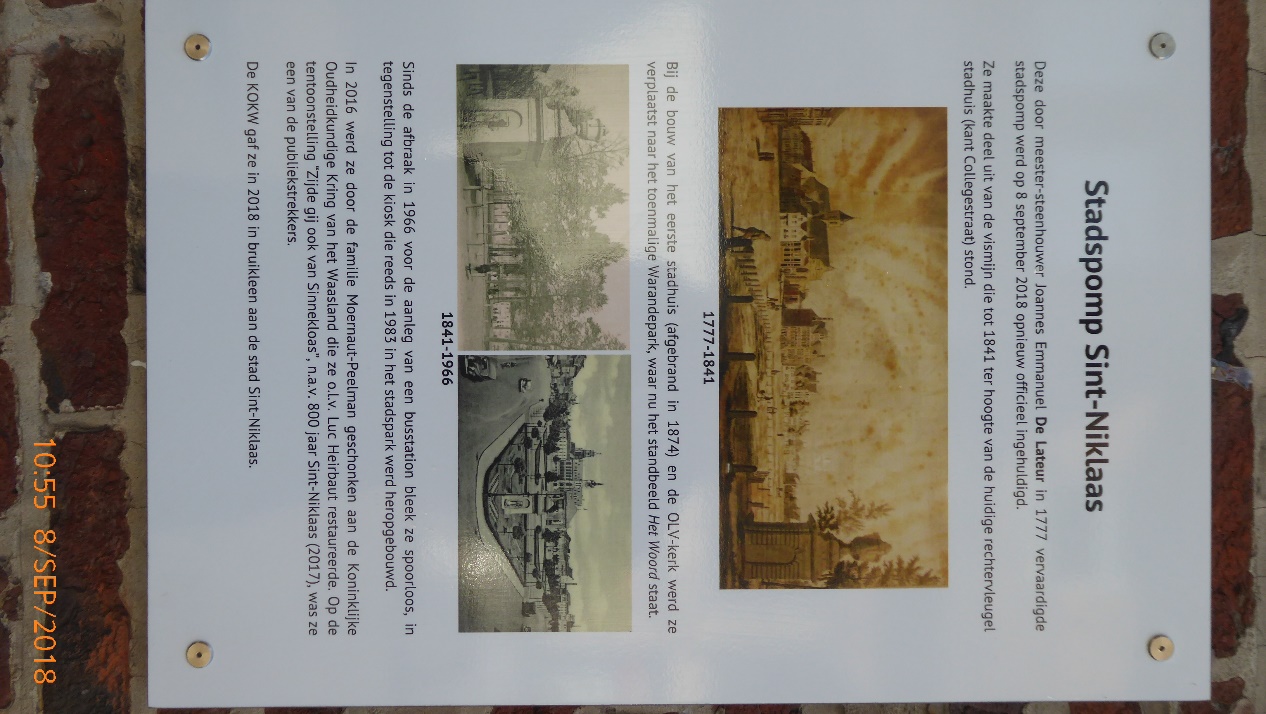 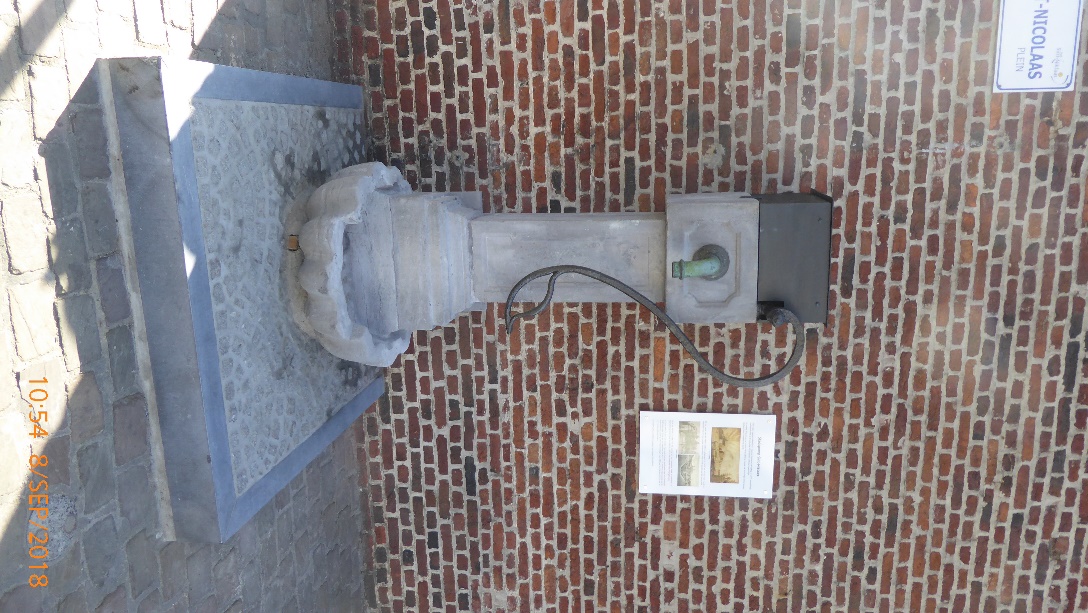 ¨Pomp
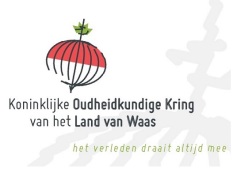 8 september 2018
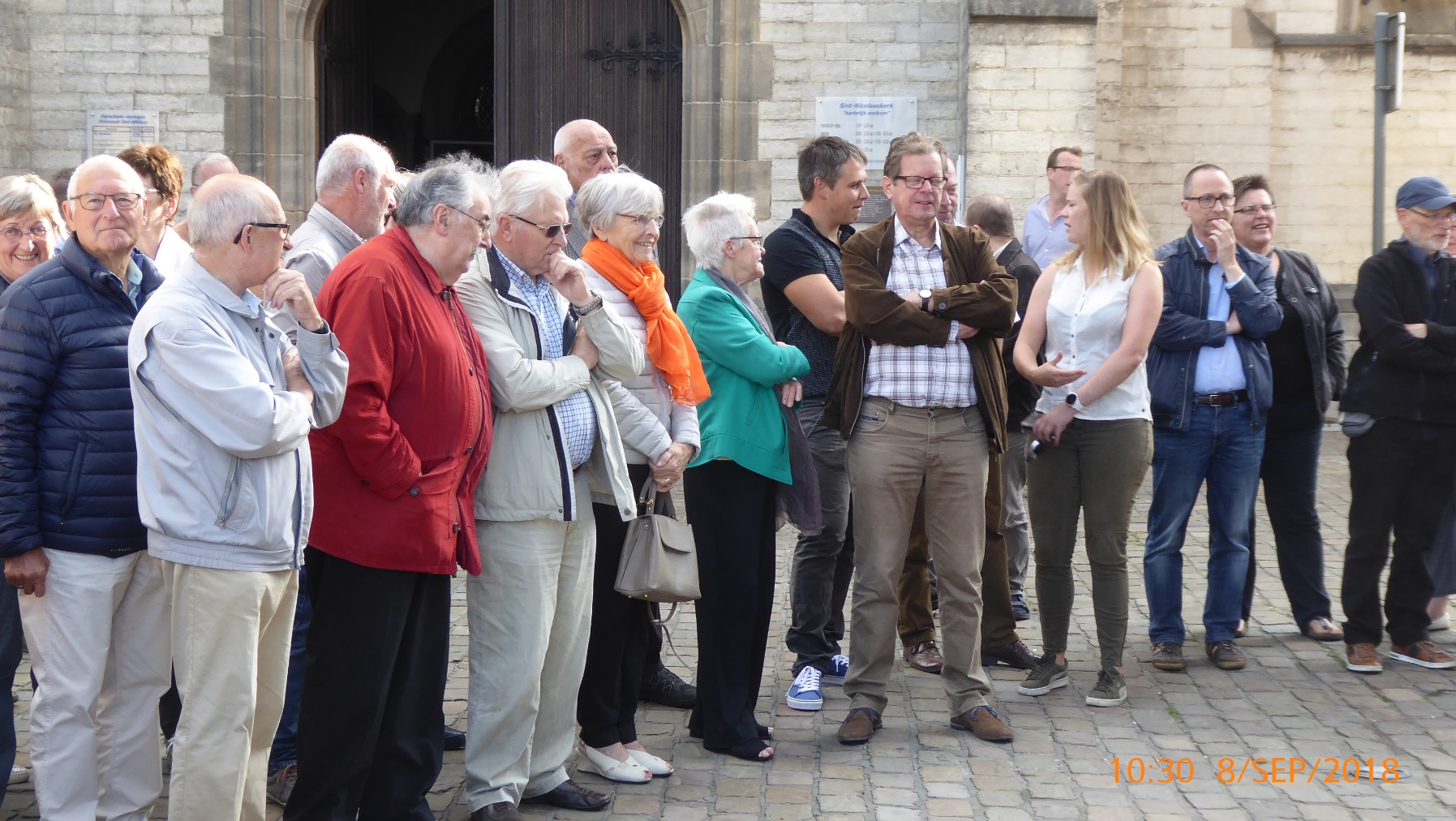 ¨Pomp
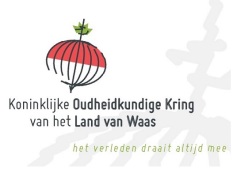 8 september 2018
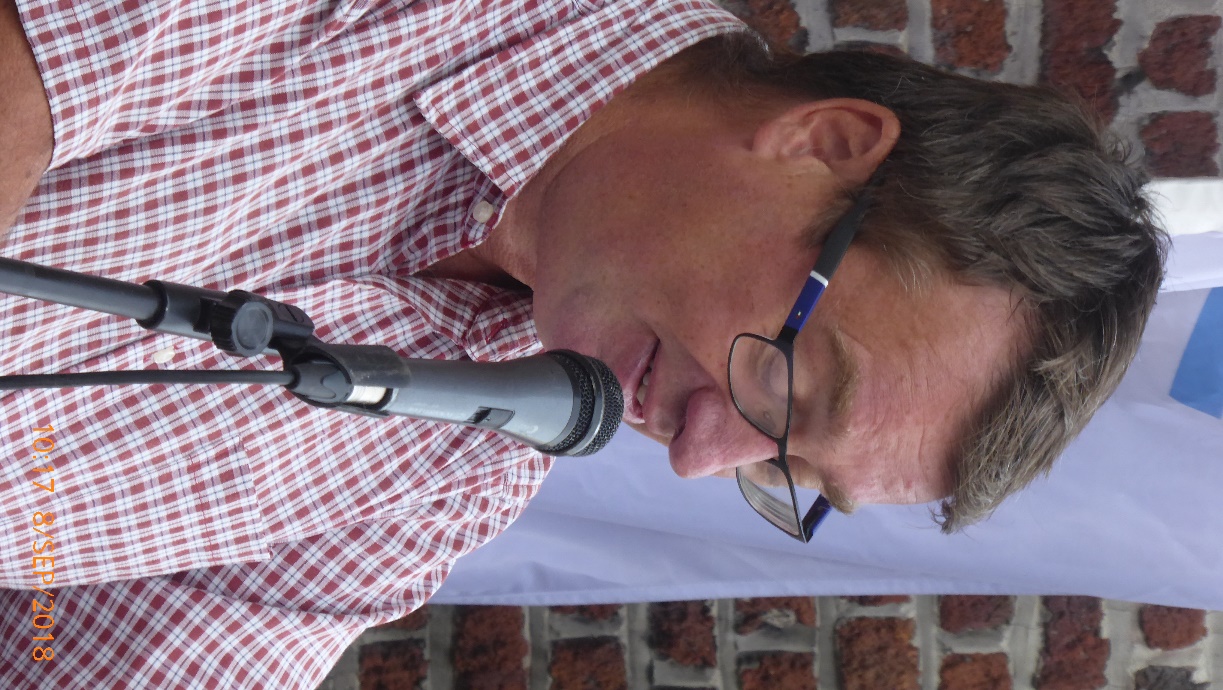 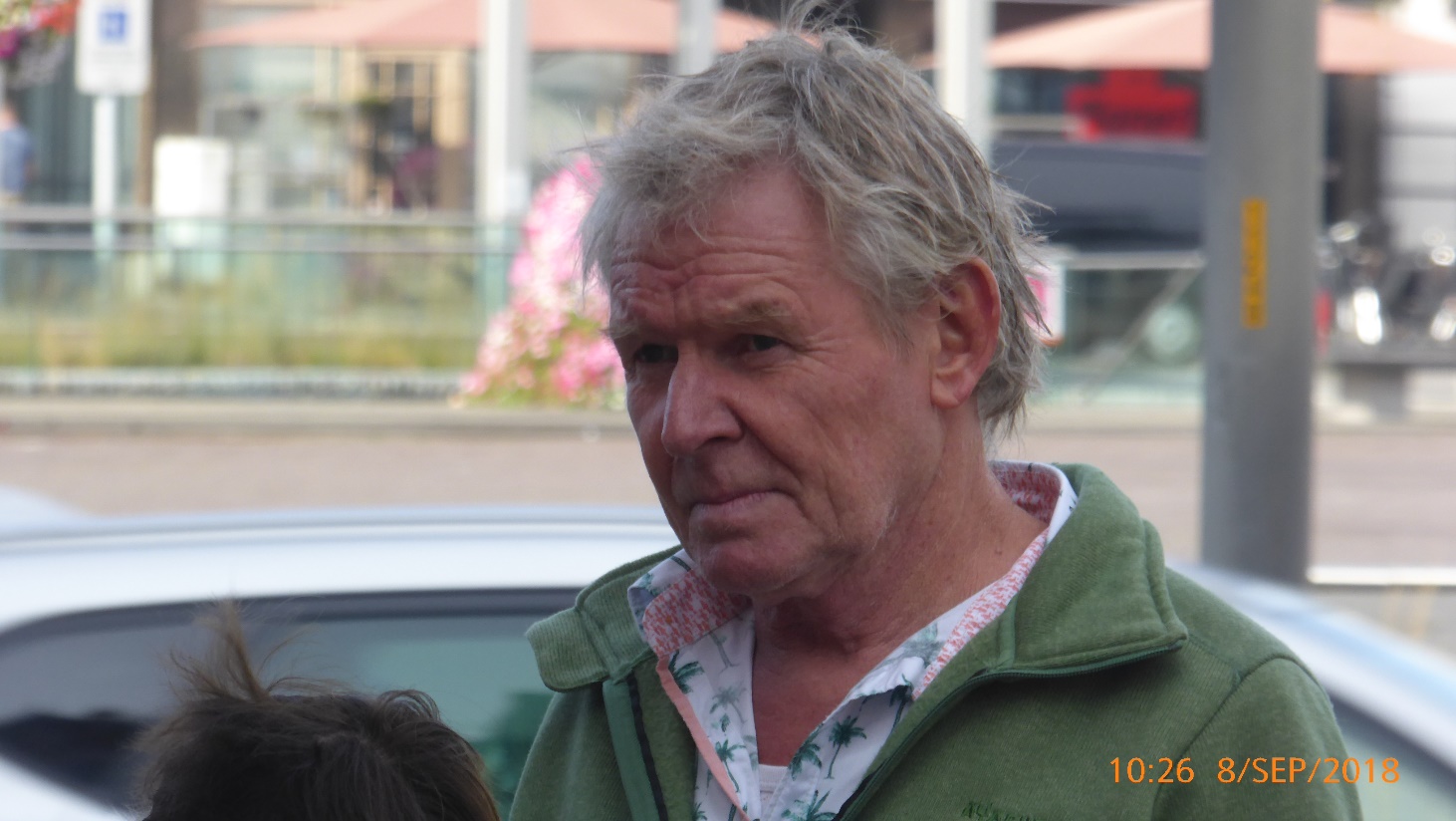 ¨Pomp
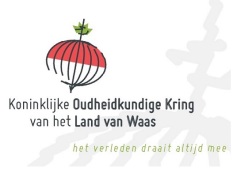 8 september 2018
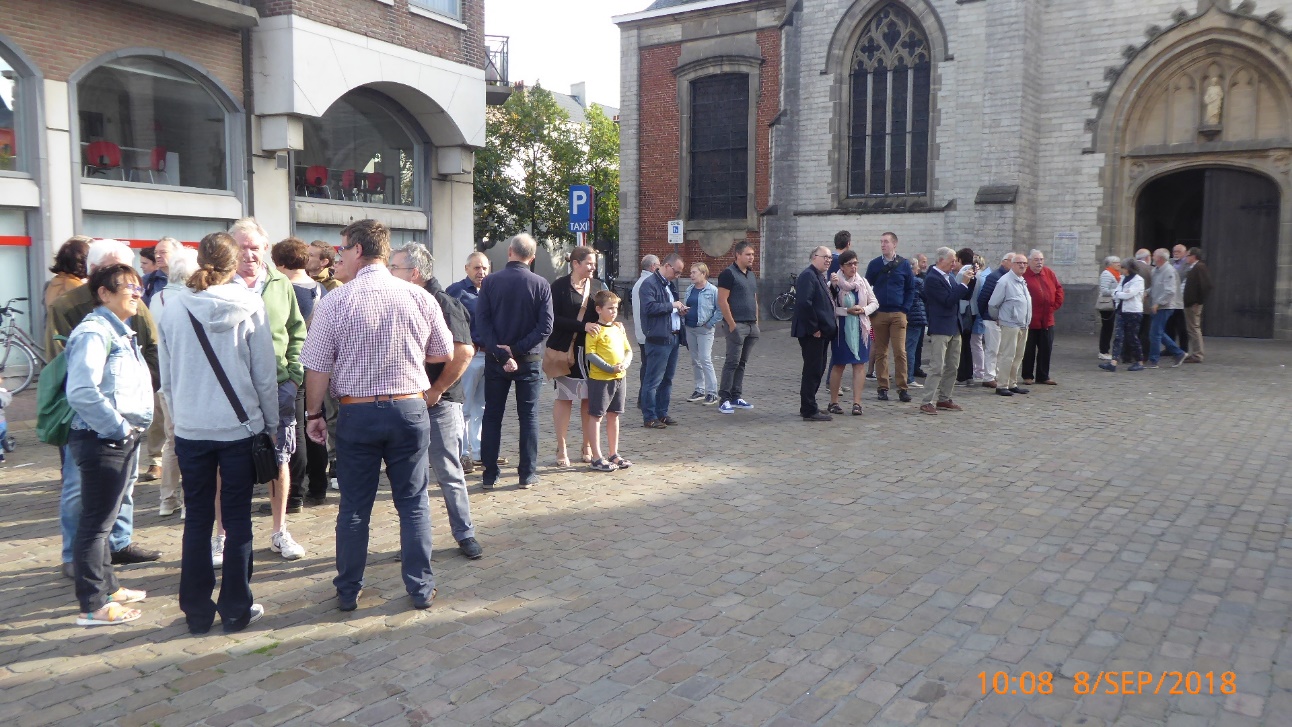 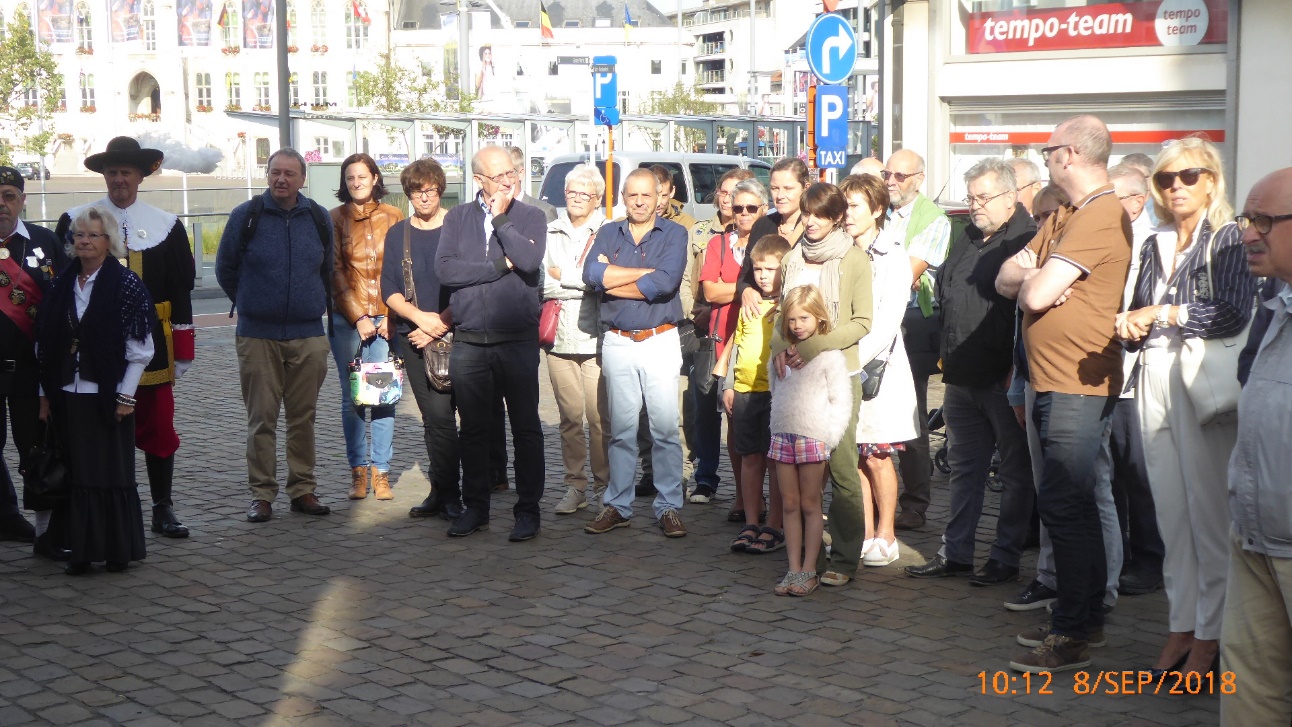 ¨Pomp
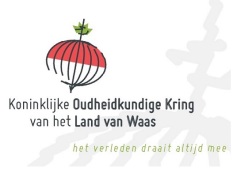 8 september 2018
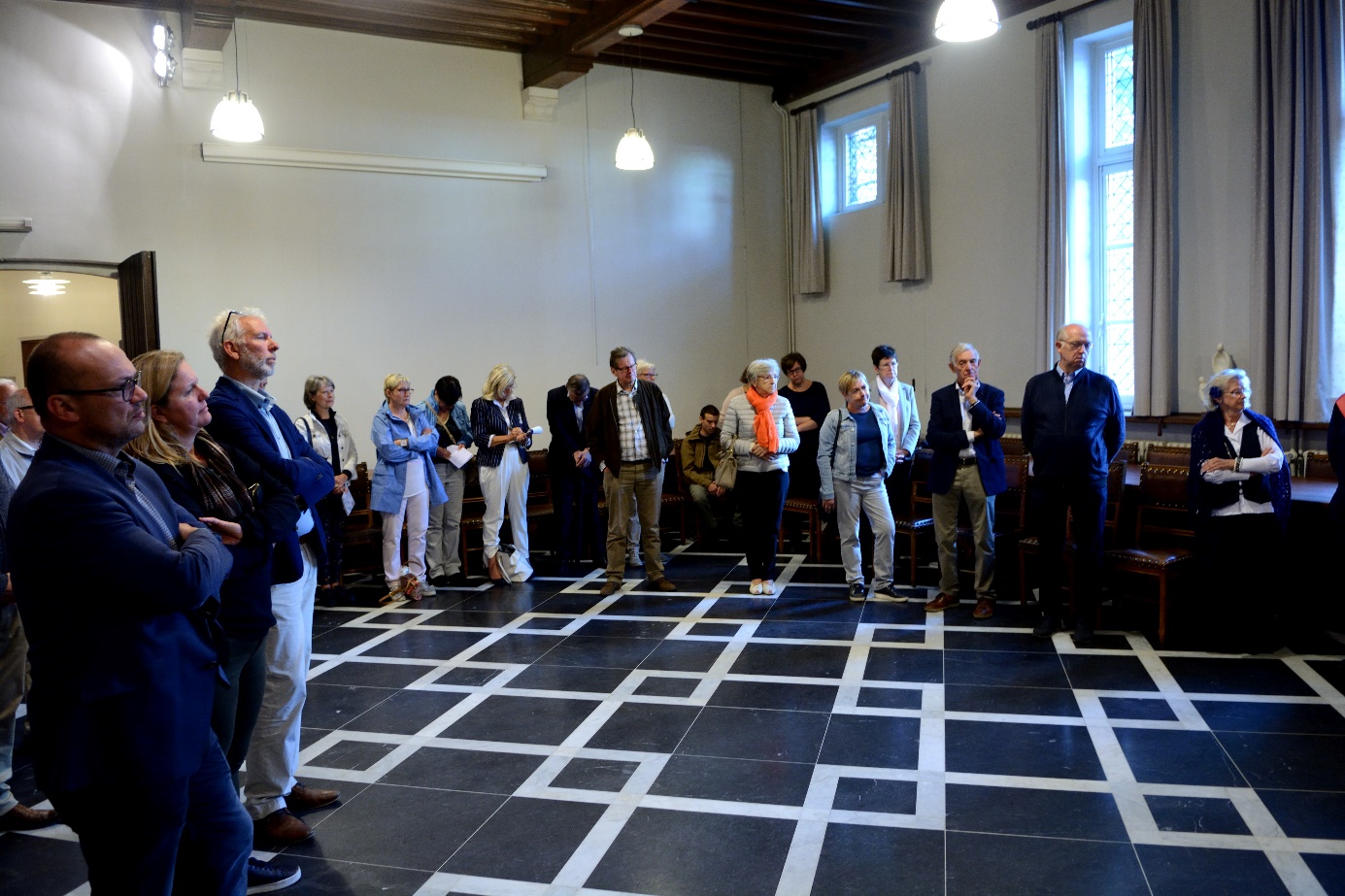 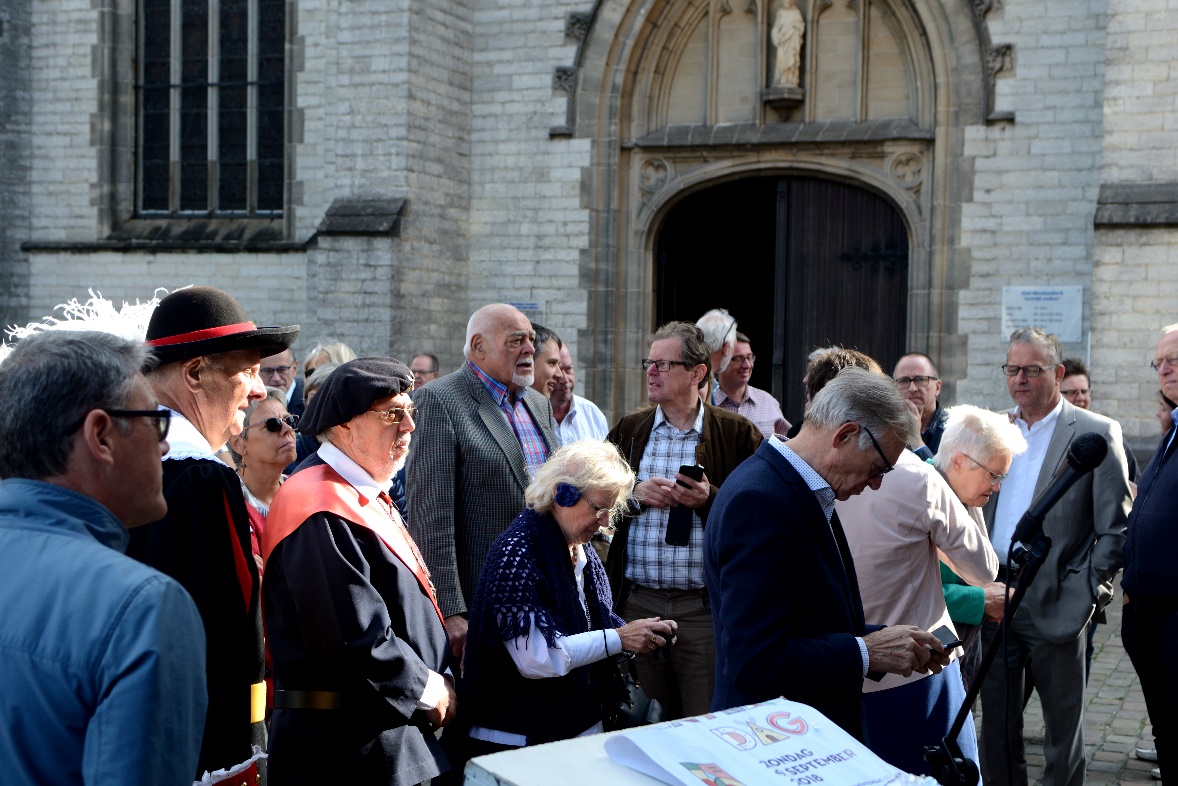 Open Monumentendag
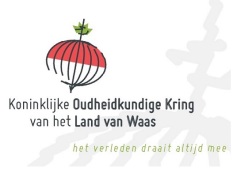 9 september 2019
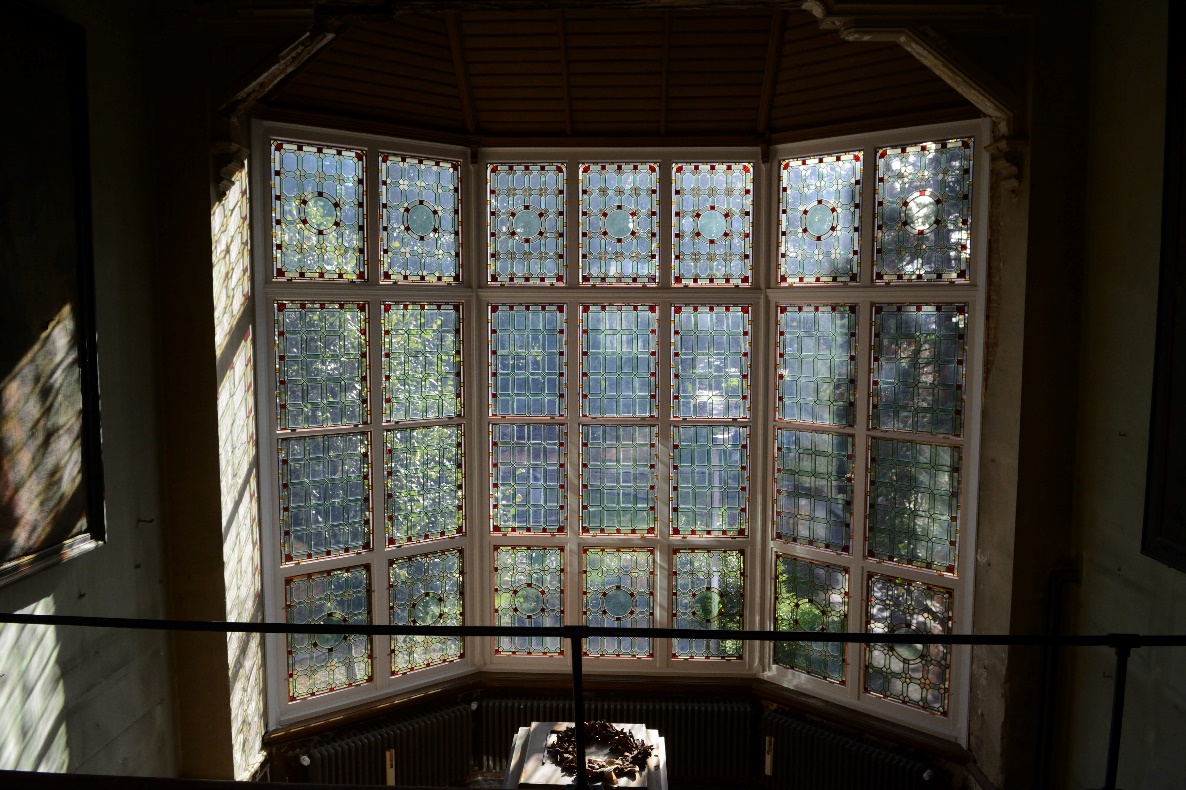 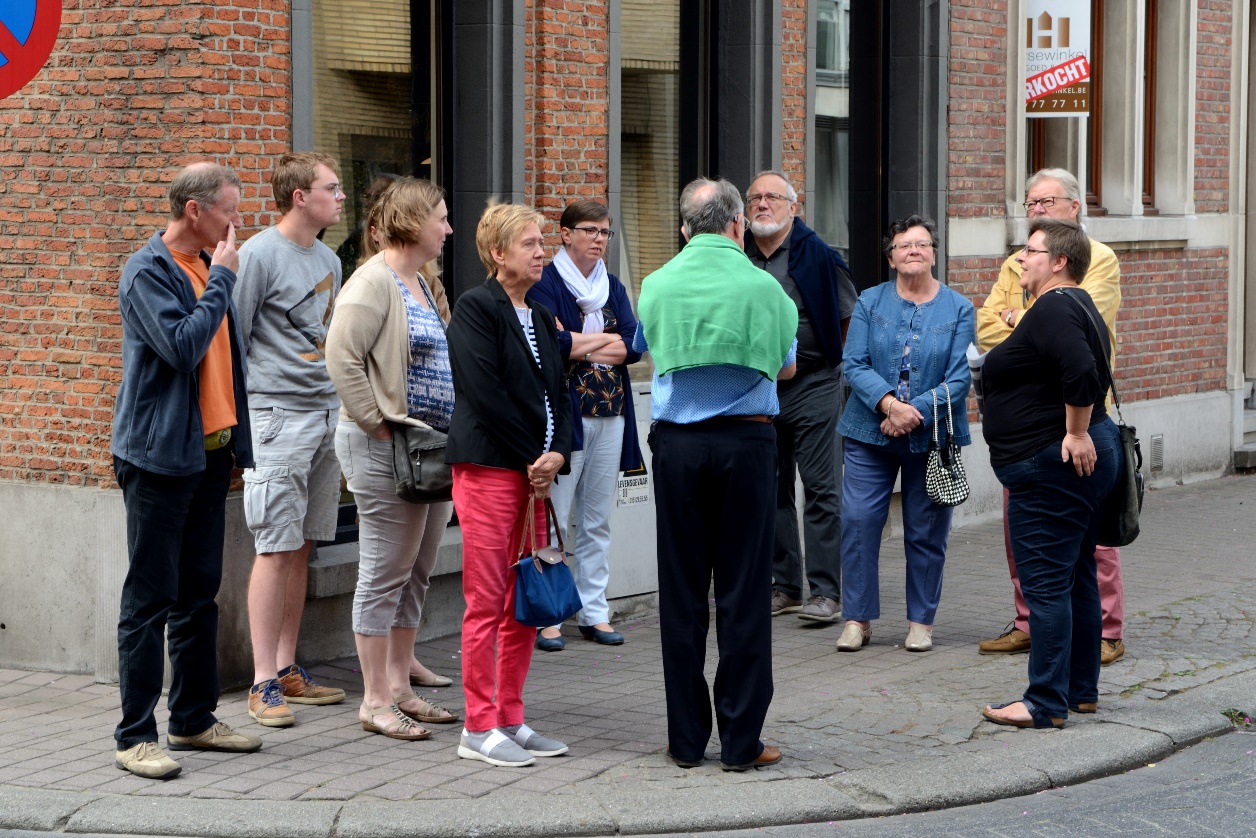 Open Monumentendag
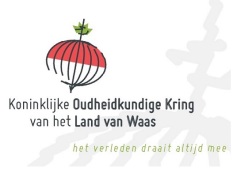 9 september 2019
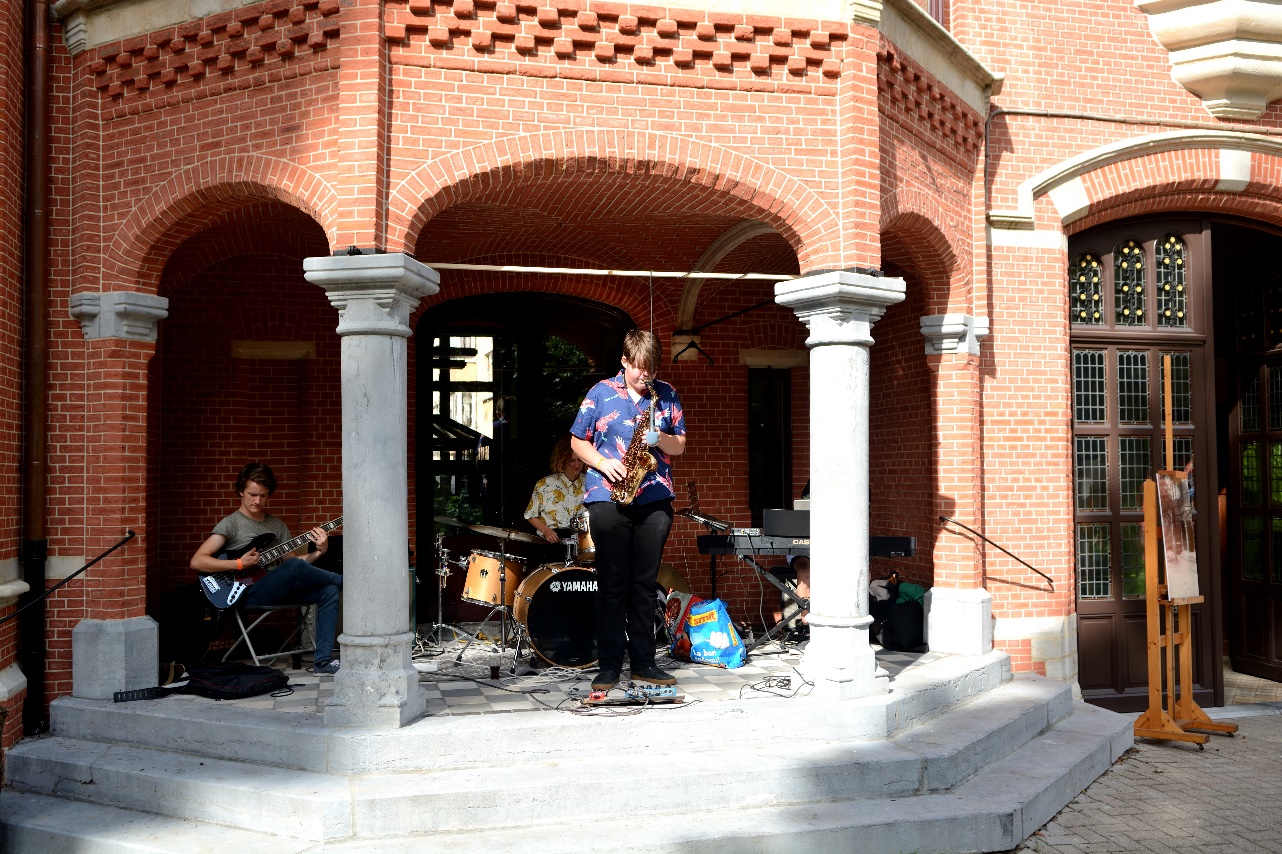 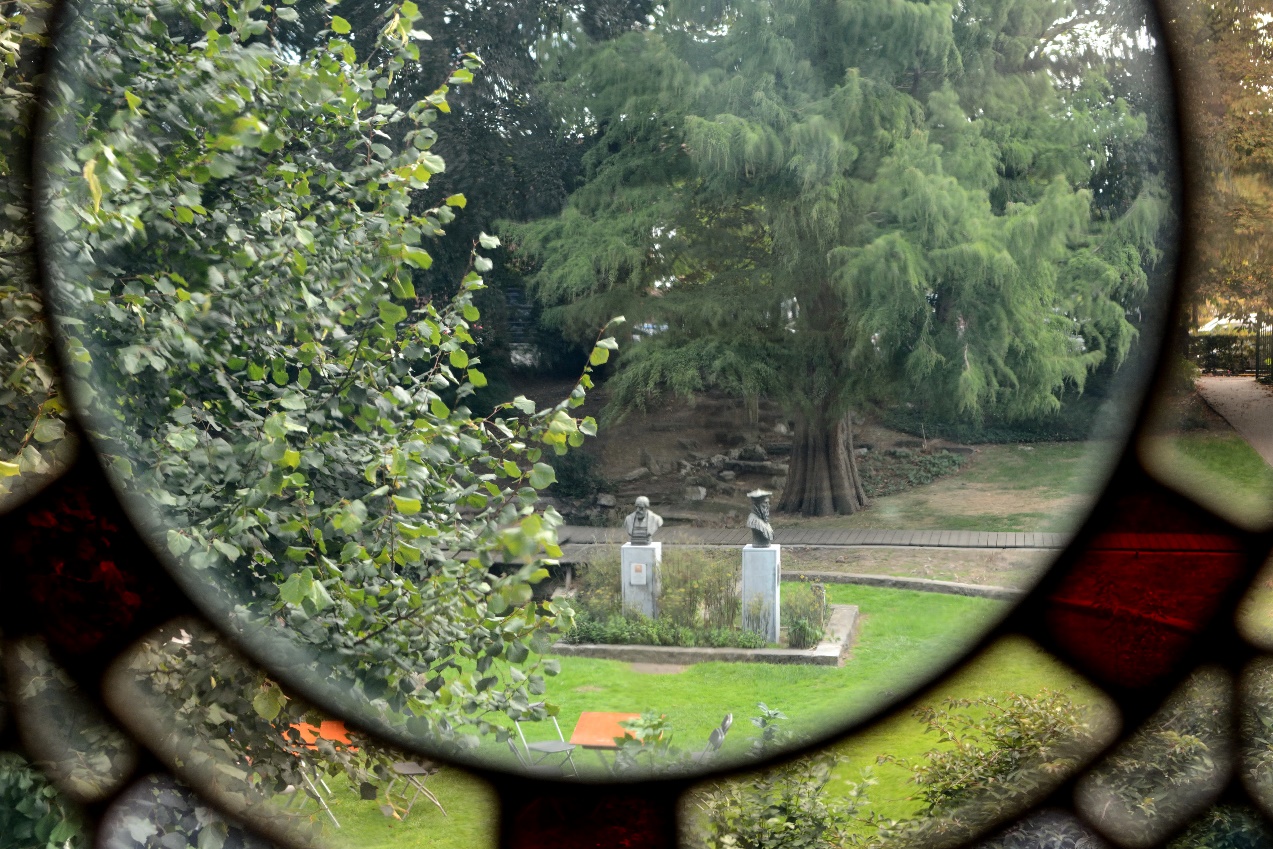 Open Monumentendag
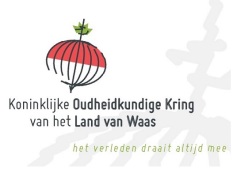 9 september 2019
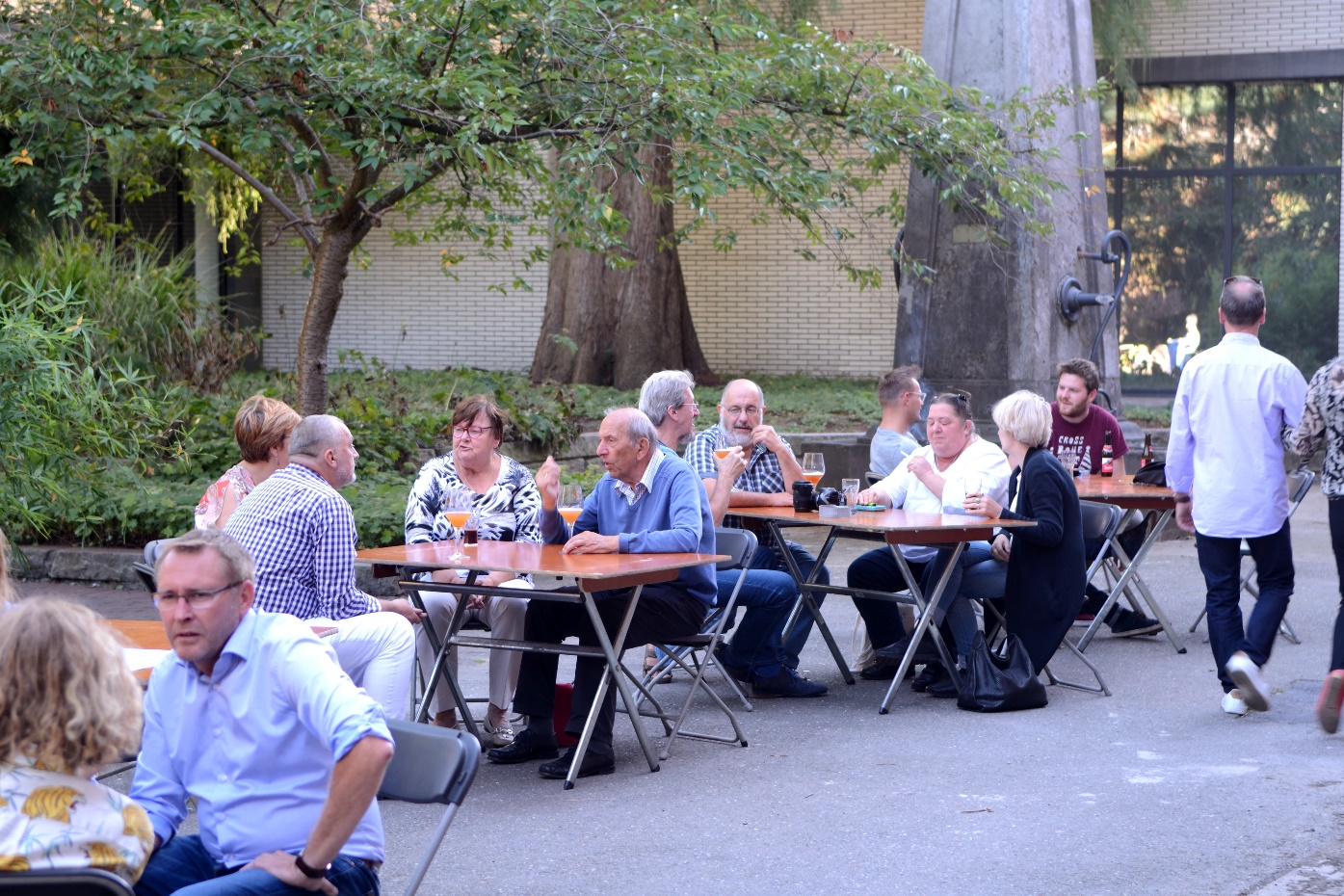 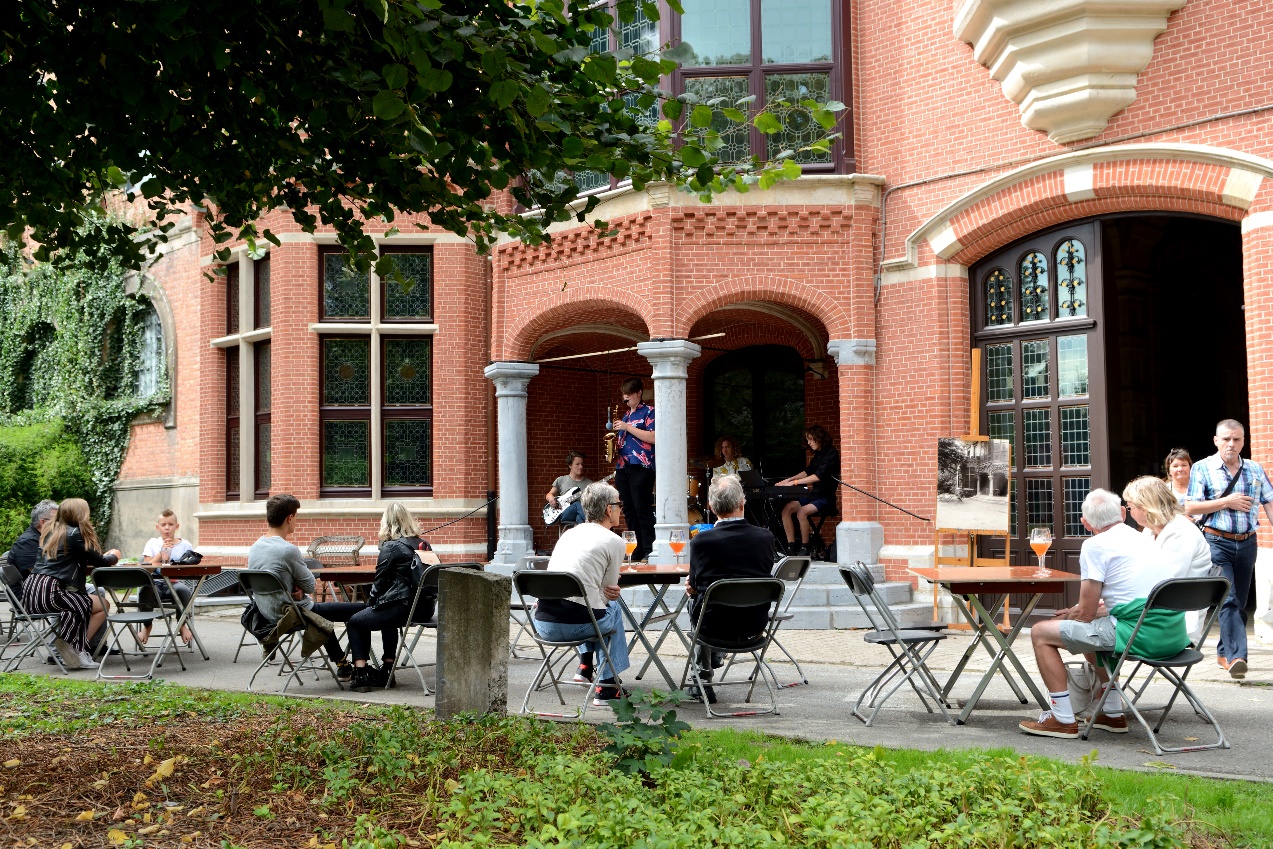 Open Monumentendag
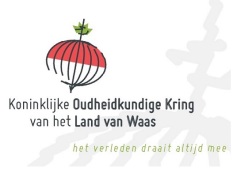 9 september 2019
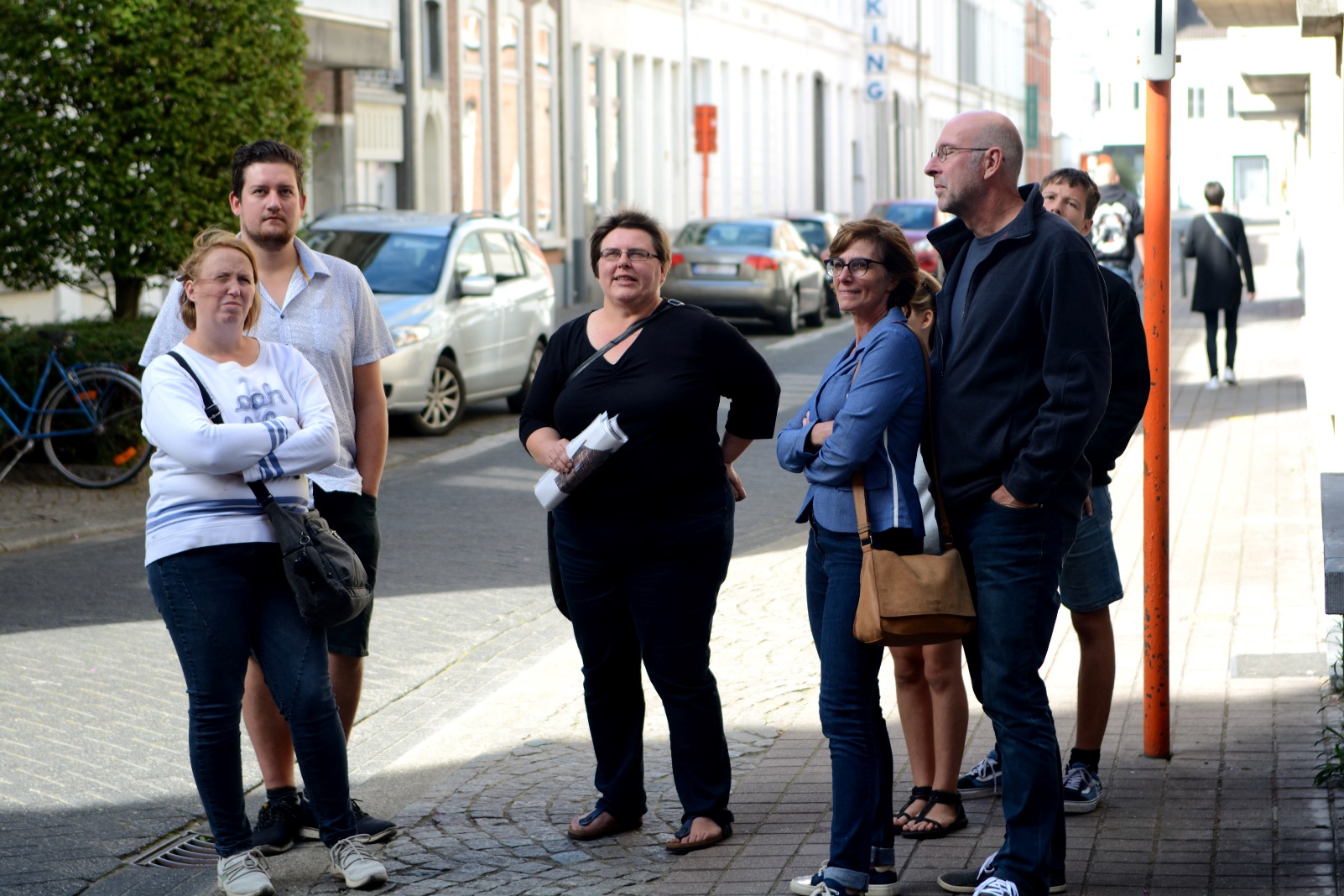 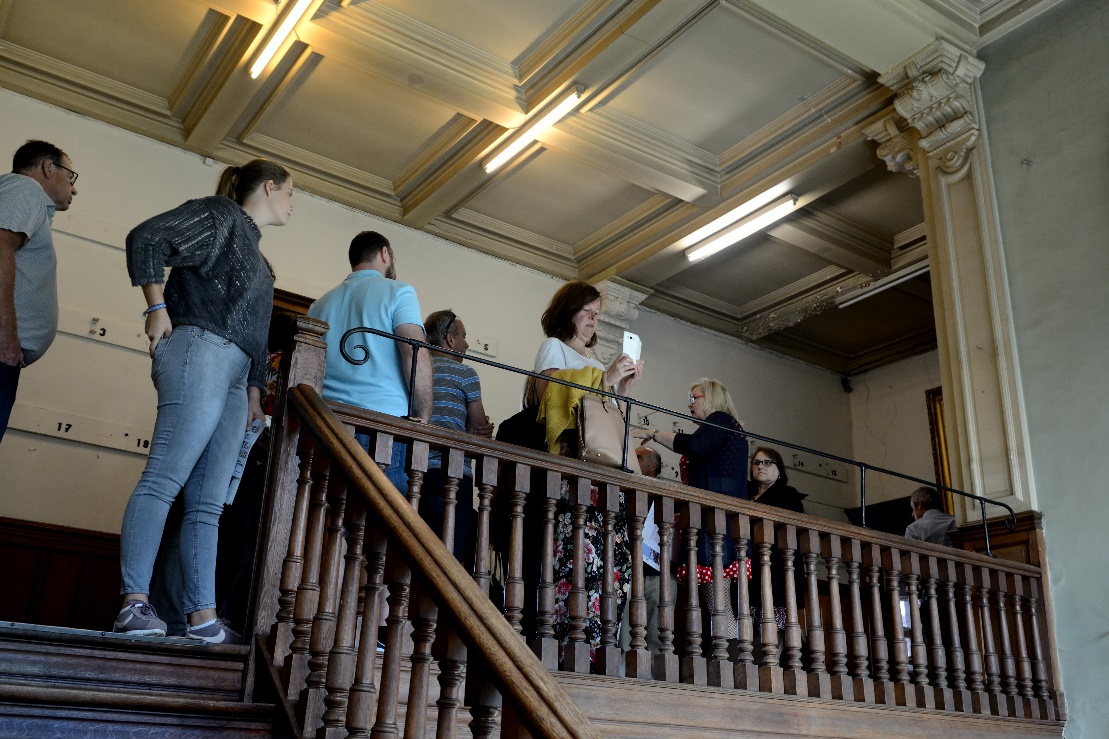 Voorstelling Annalen 2018
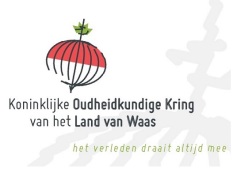 21  Oktober 2017
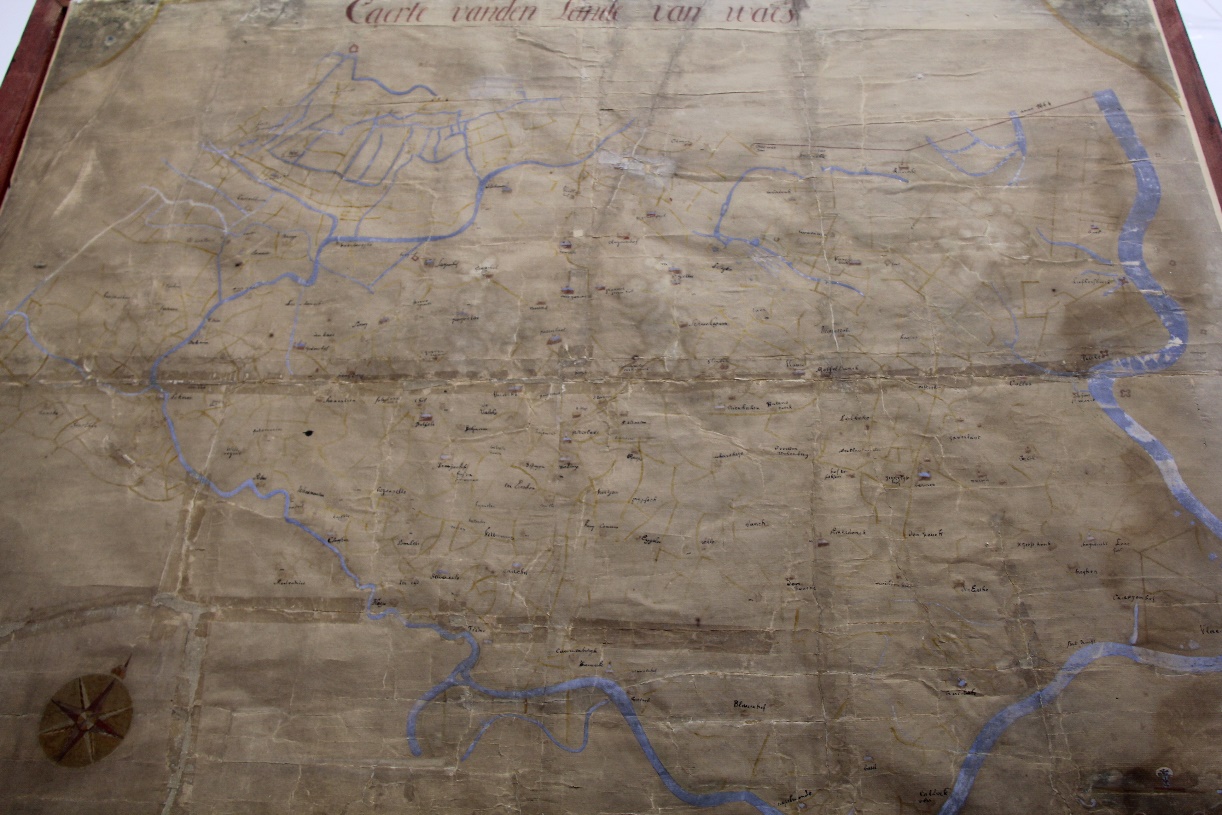 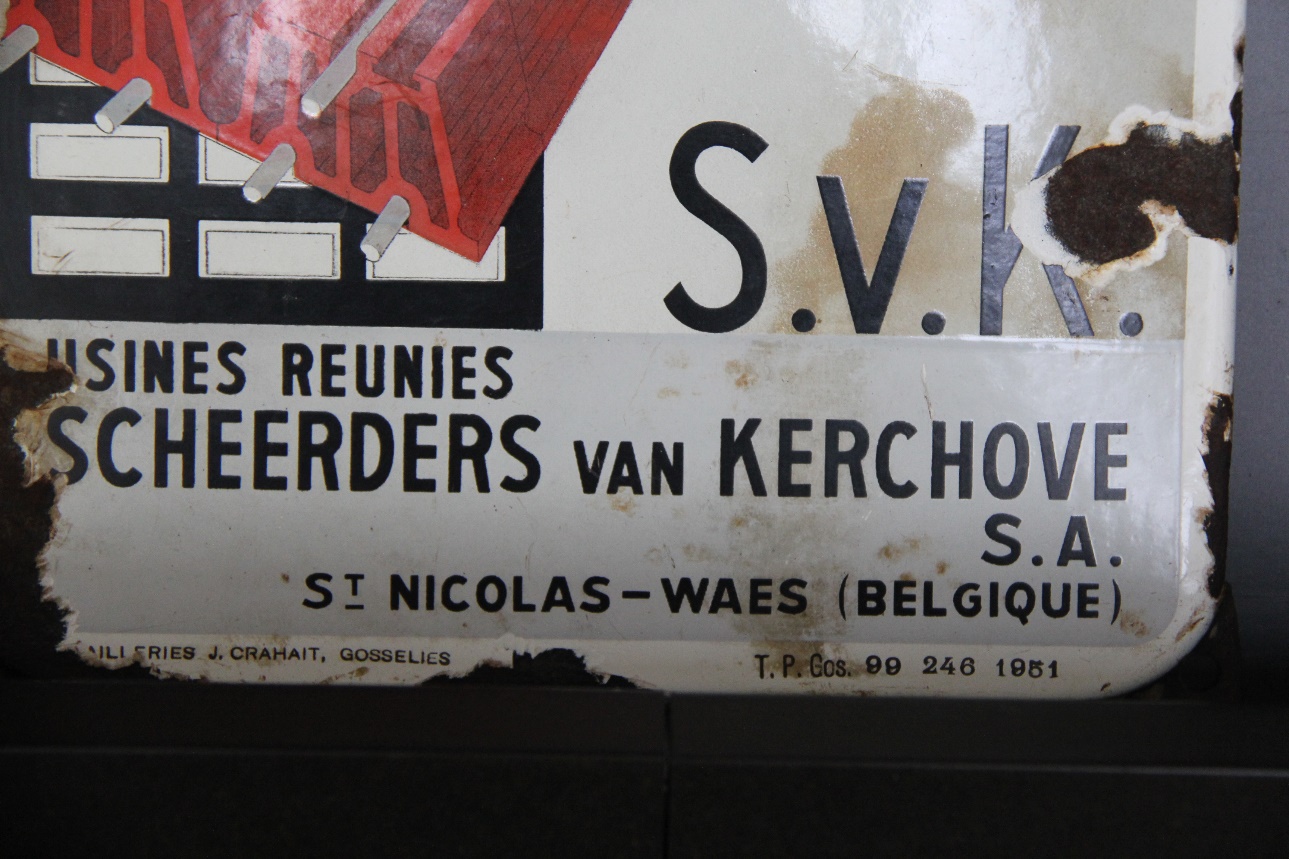 Voorstelling Annalen 2018
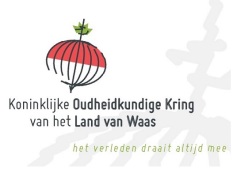 21  Oktober 2017
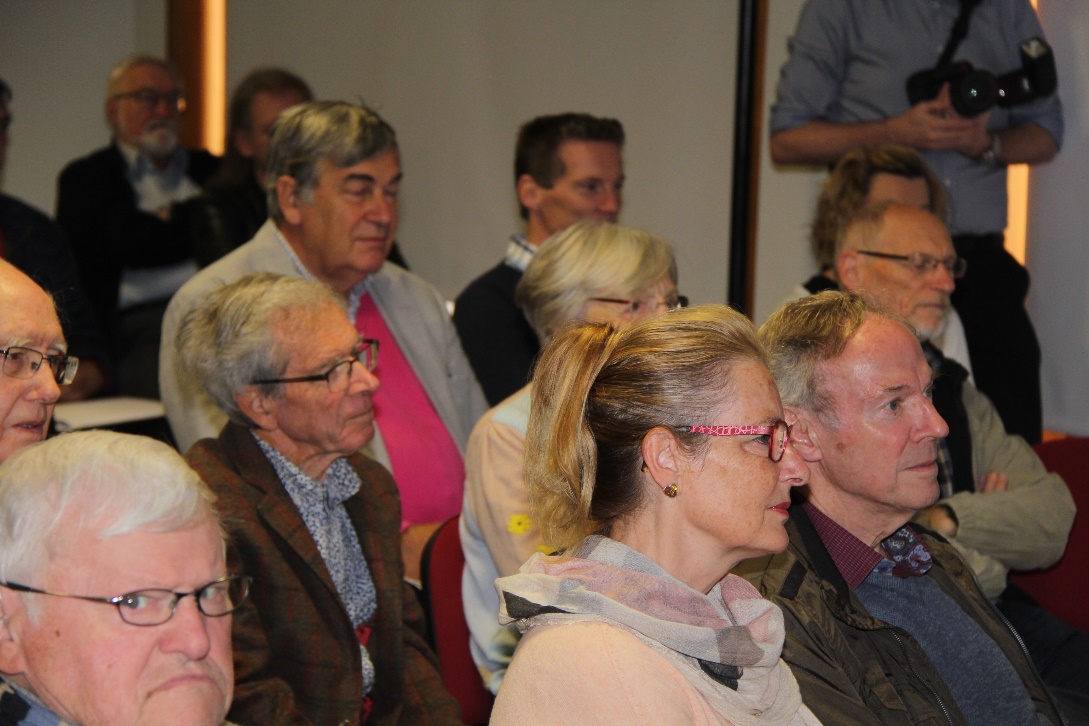 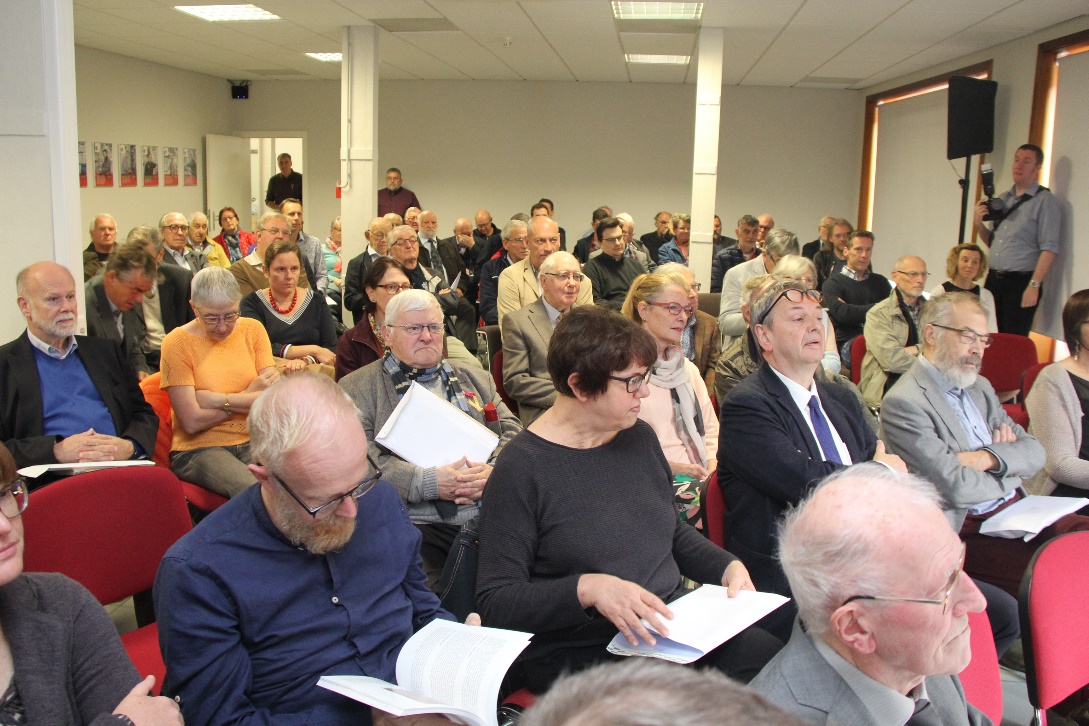 Voorstelling Annalen 2018
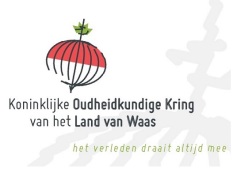 21  Oktober 2017
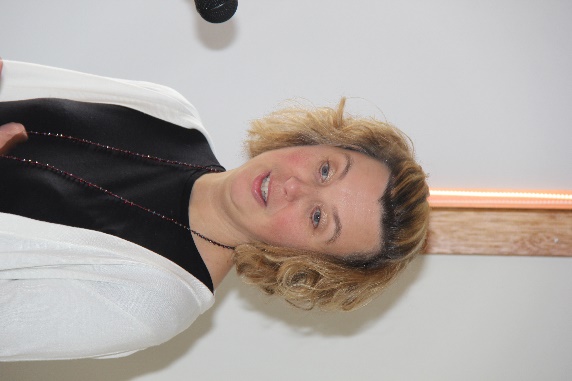 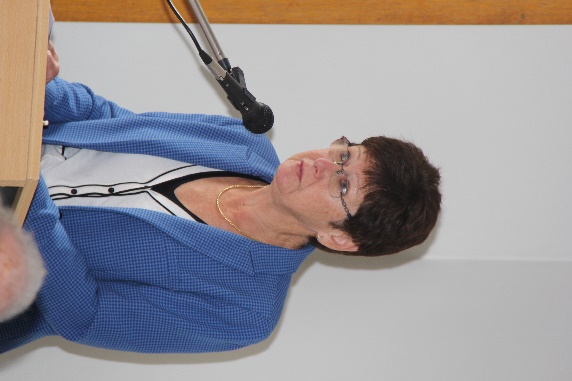 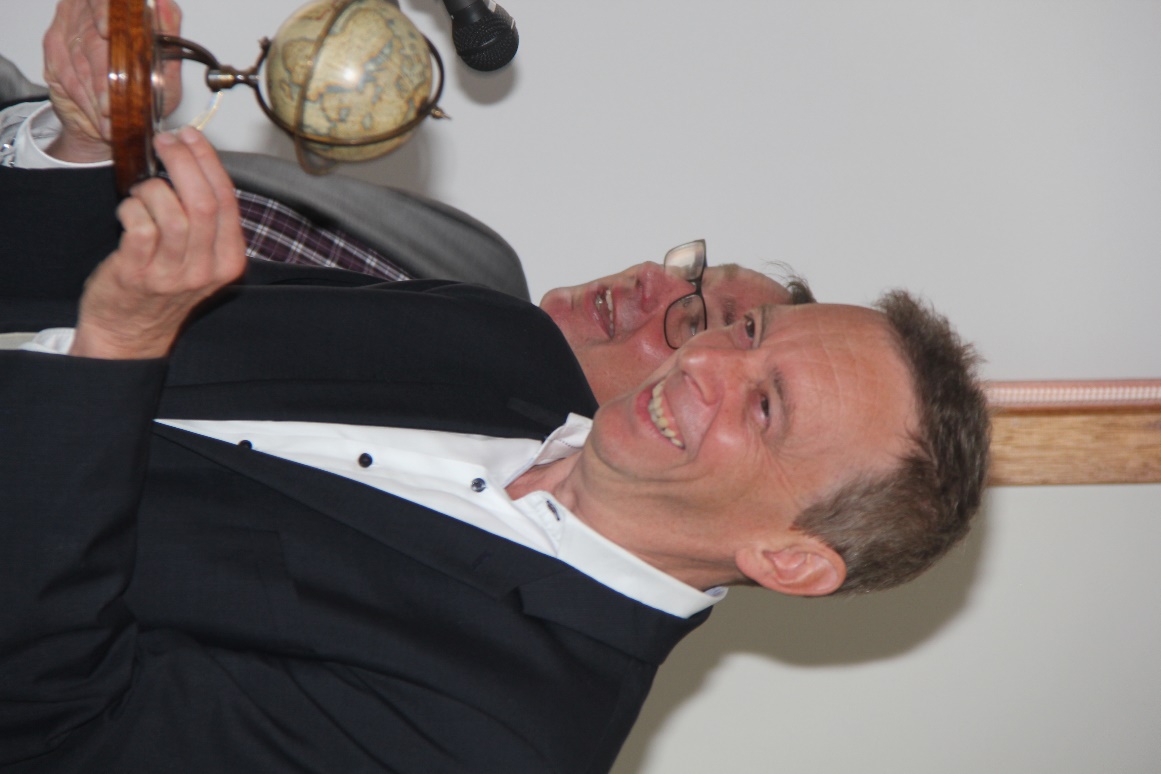 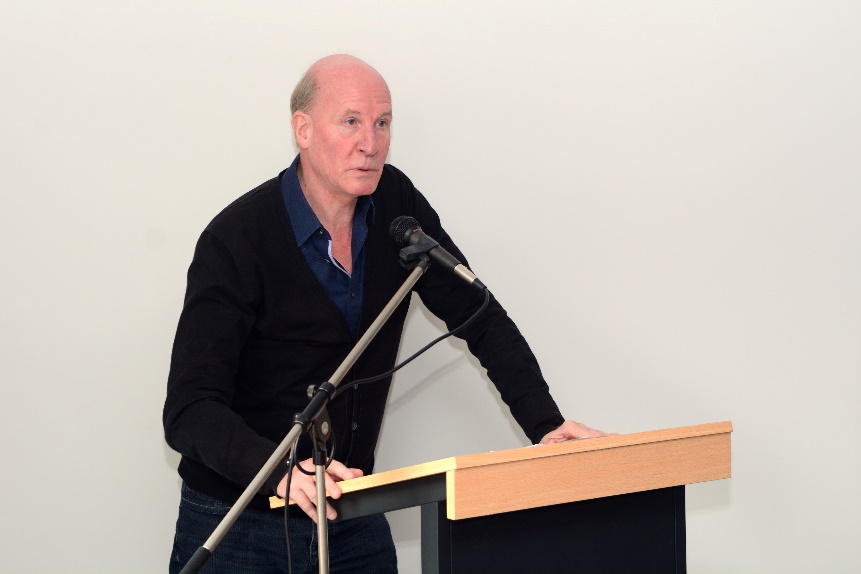 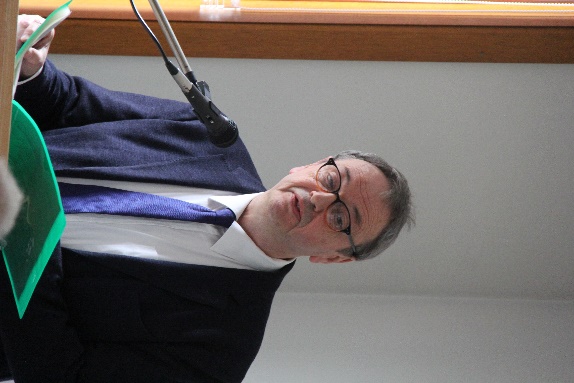 Voorstelling Annalen 2018
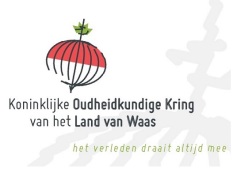 21  Oktober 2017
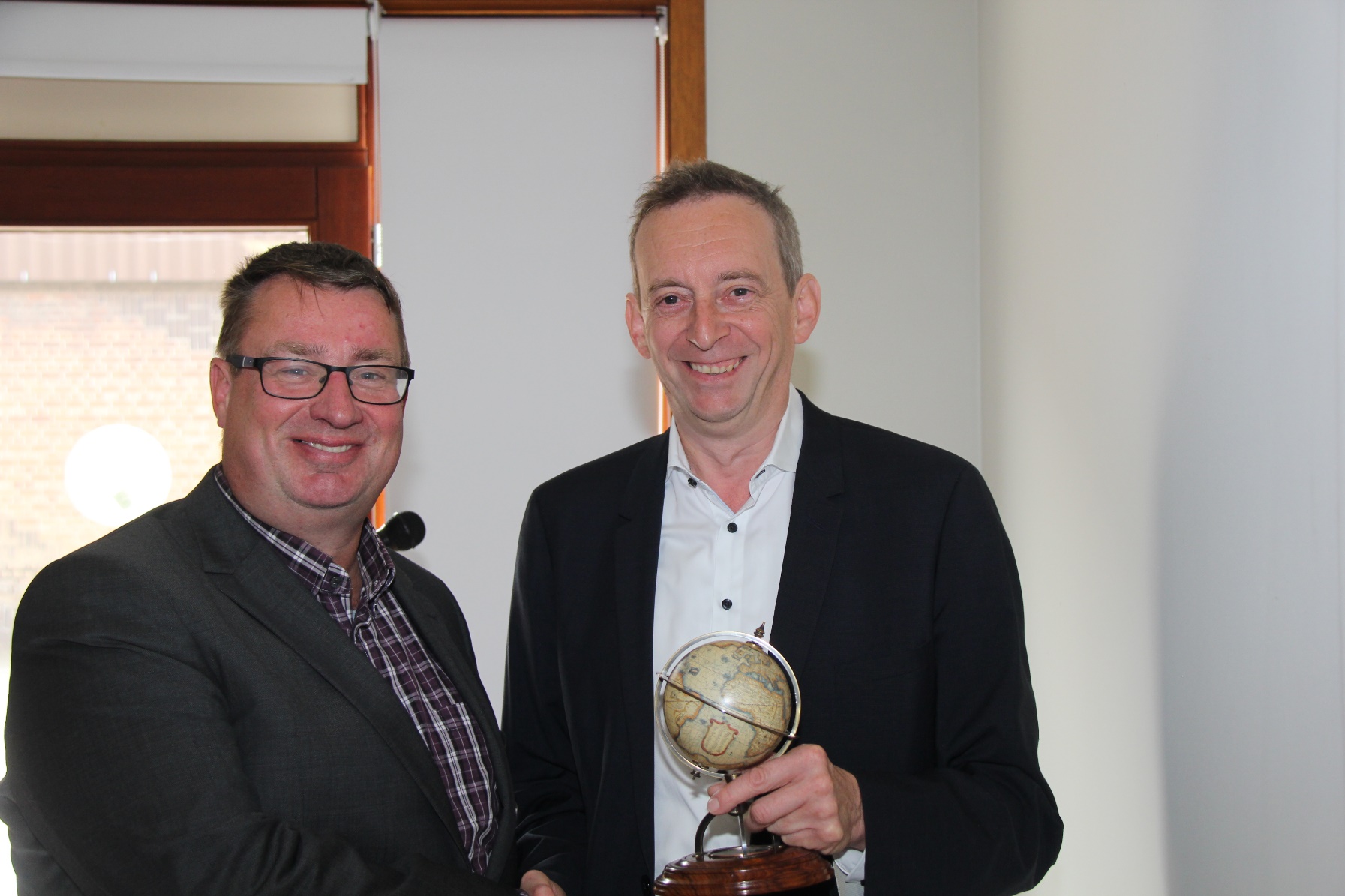 Voorstelling Annalen 2018
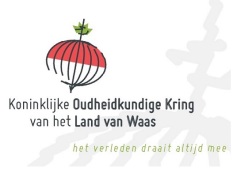 21  Oktober 2017
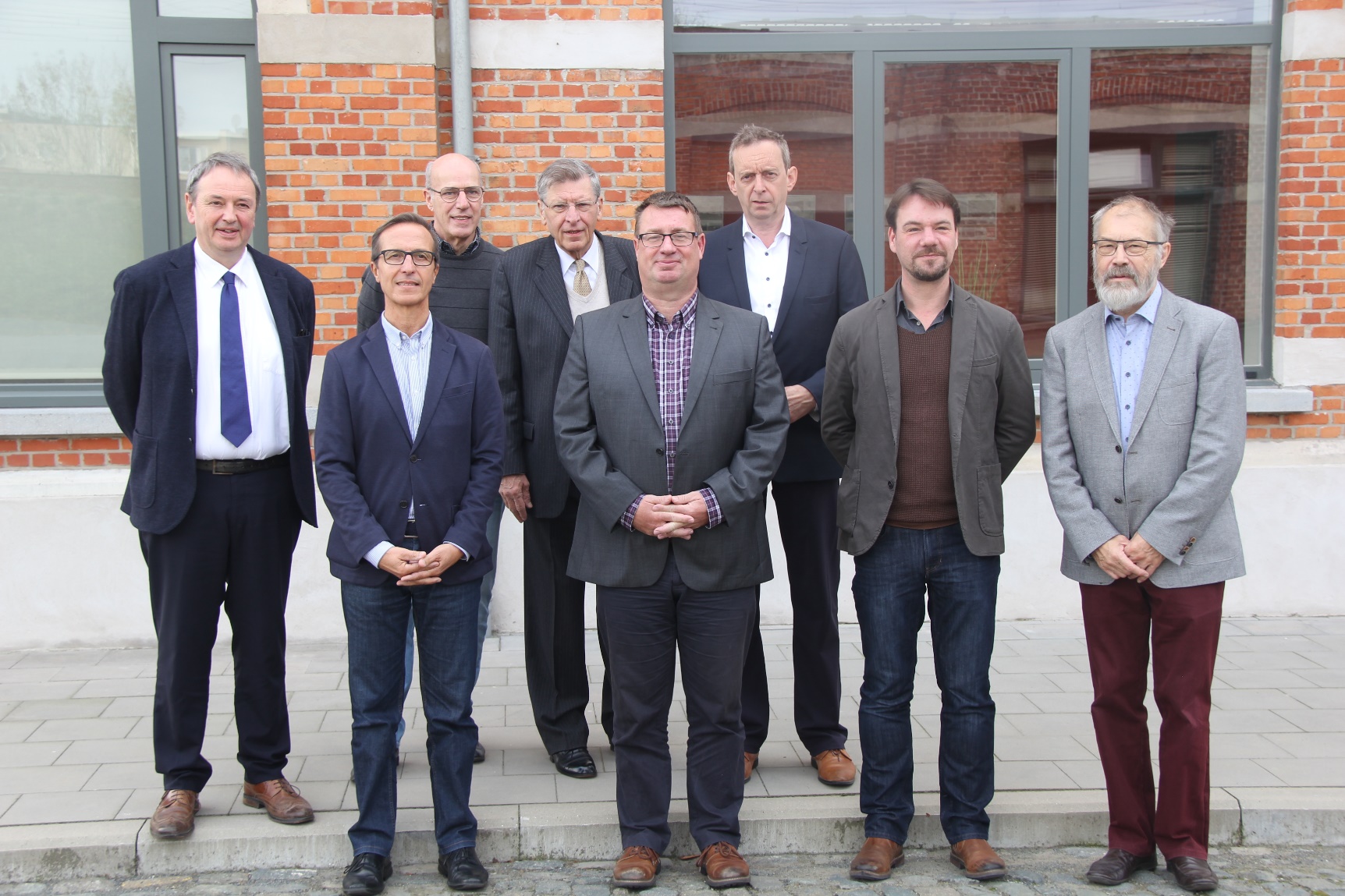 Voorstelling Annalen 2018
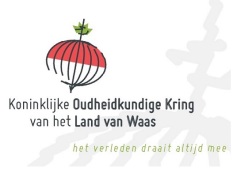 21  Oktober 2017
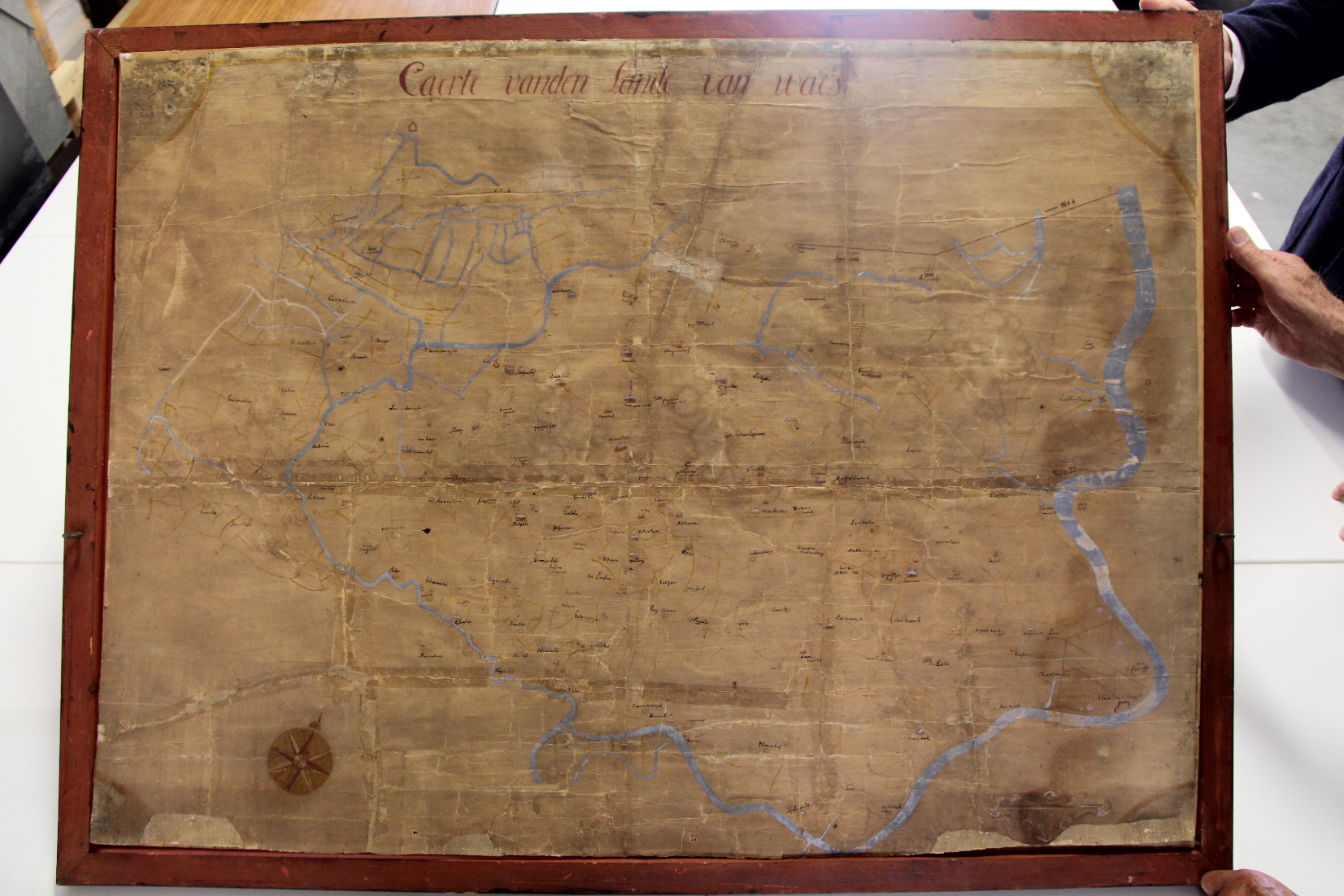 Voorstelling Annalen 2018
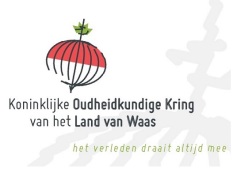 21  Oktober 2017
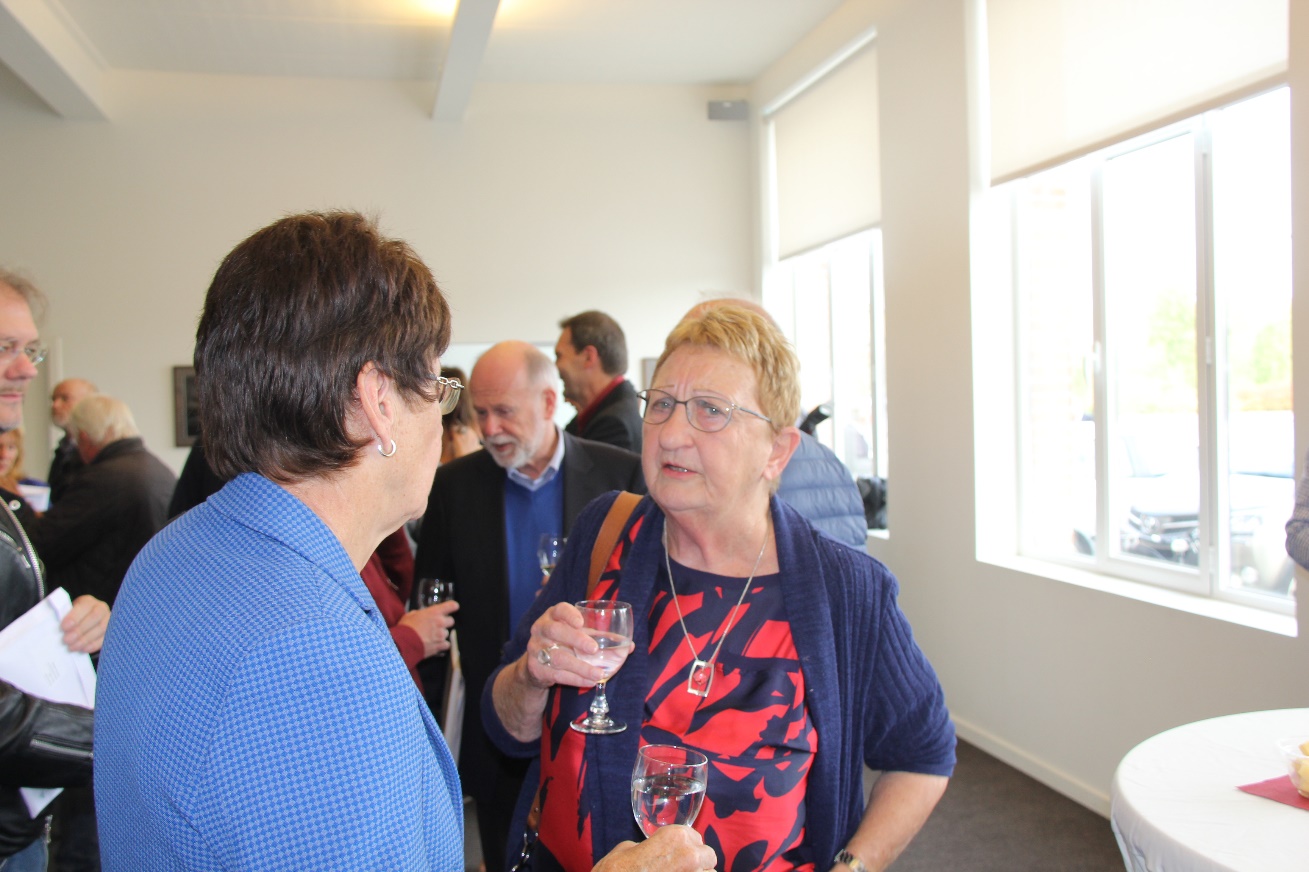 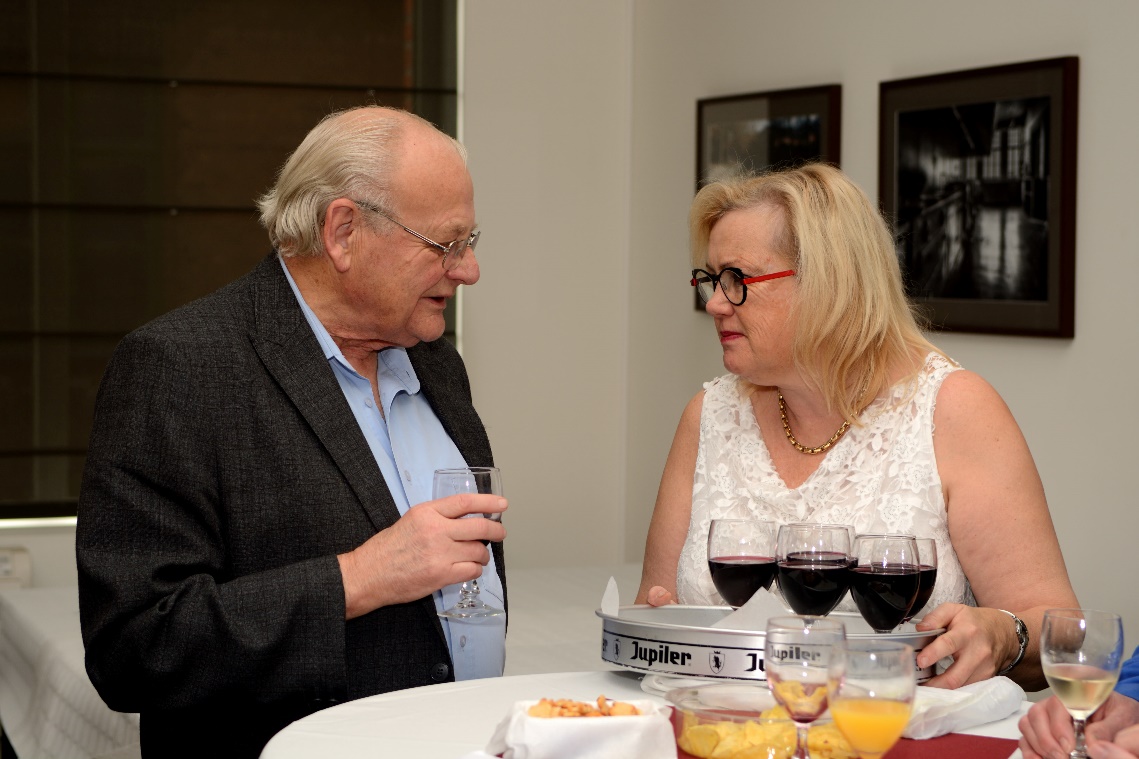 Voordrachten KOKW
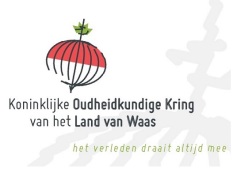 15 en 22 november 2018
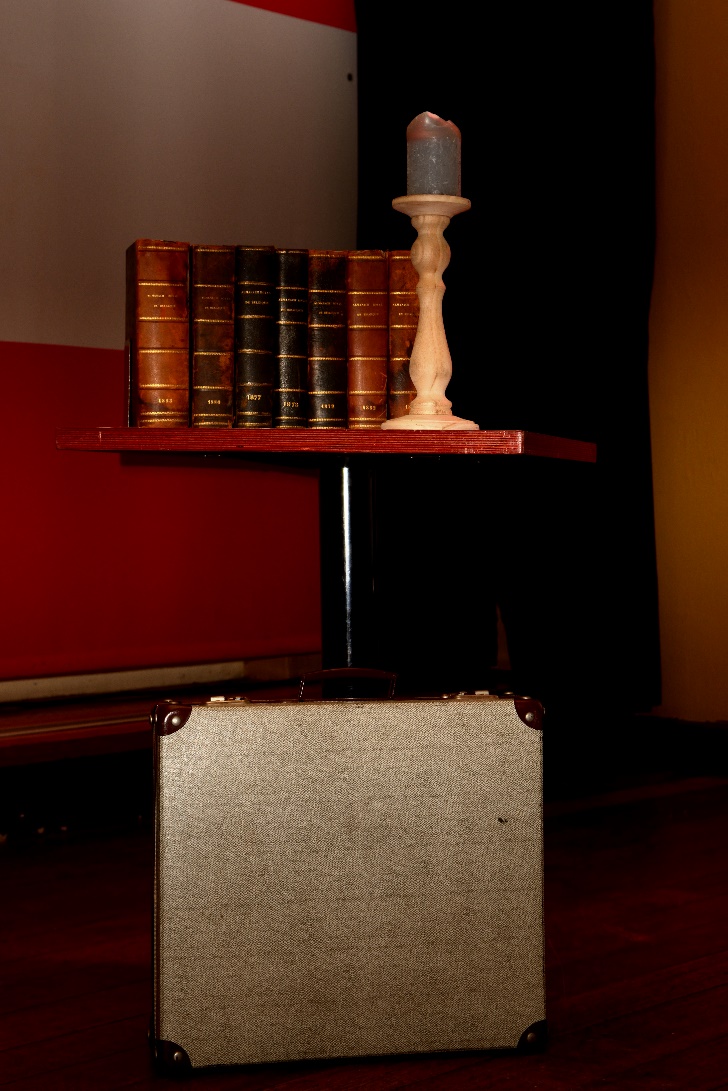 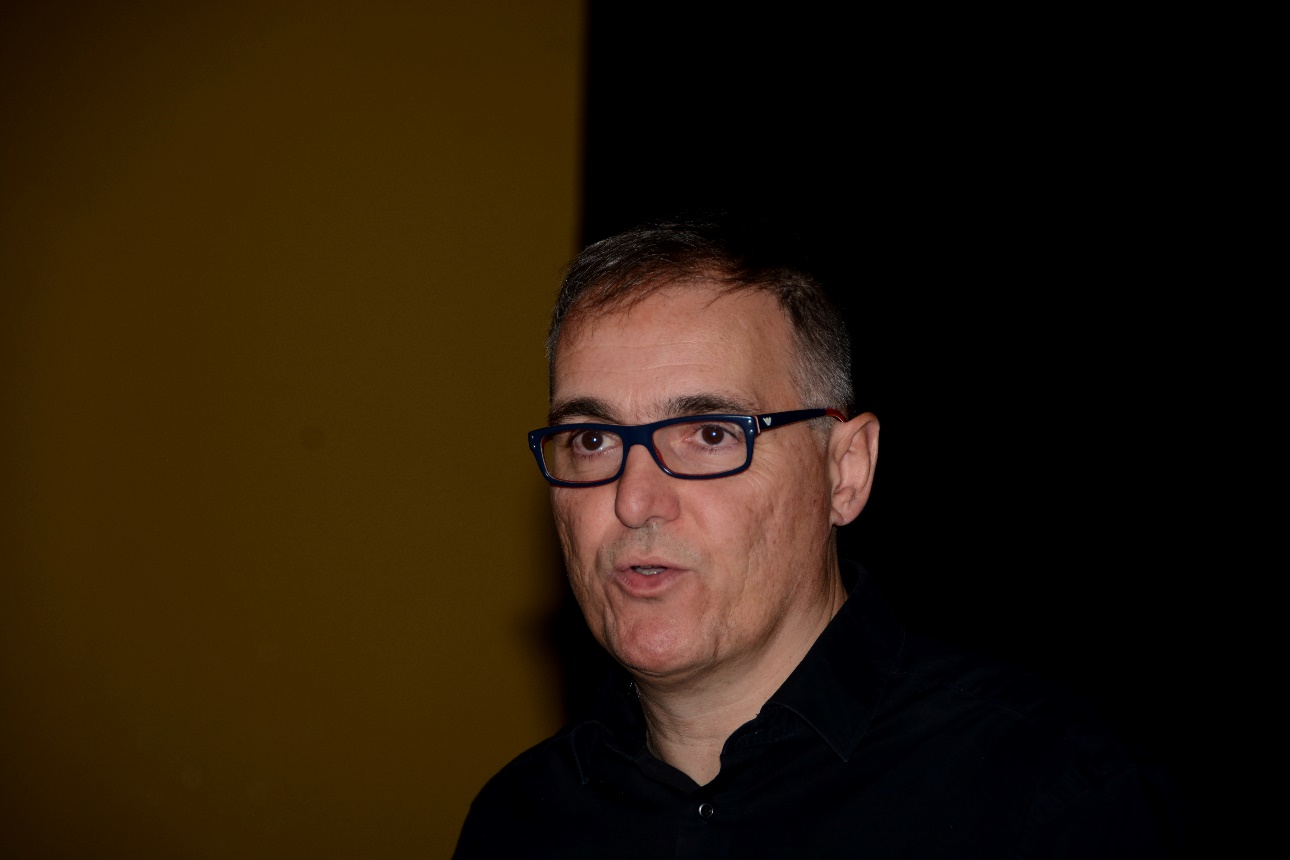 Voordrachten KOKW
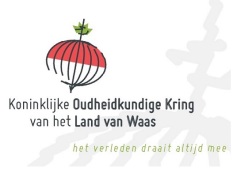 15 en 22 november 2018
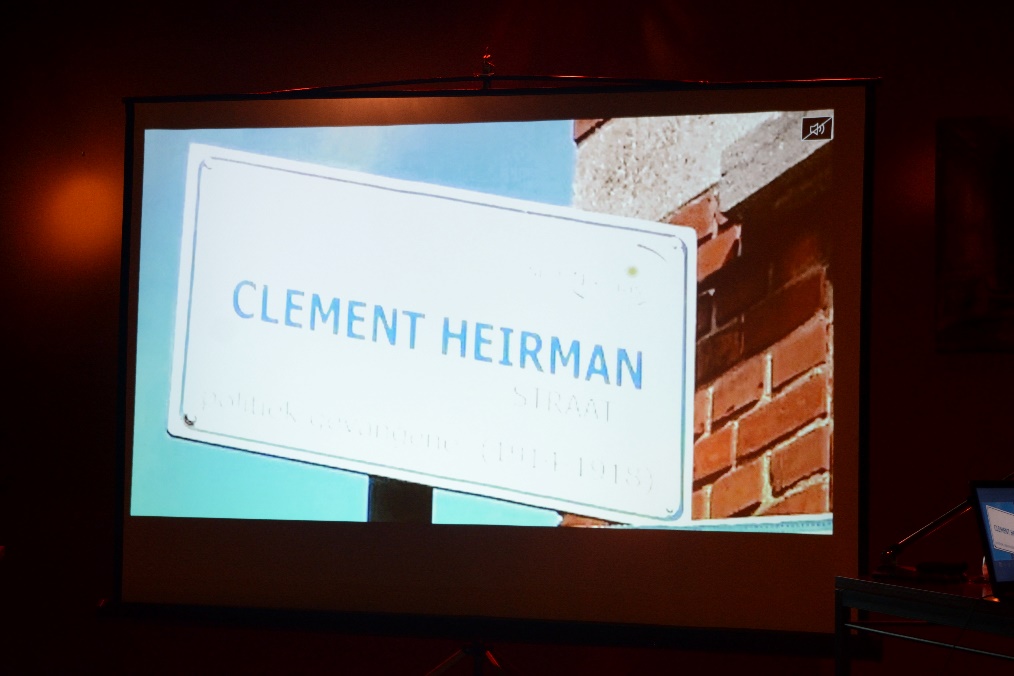 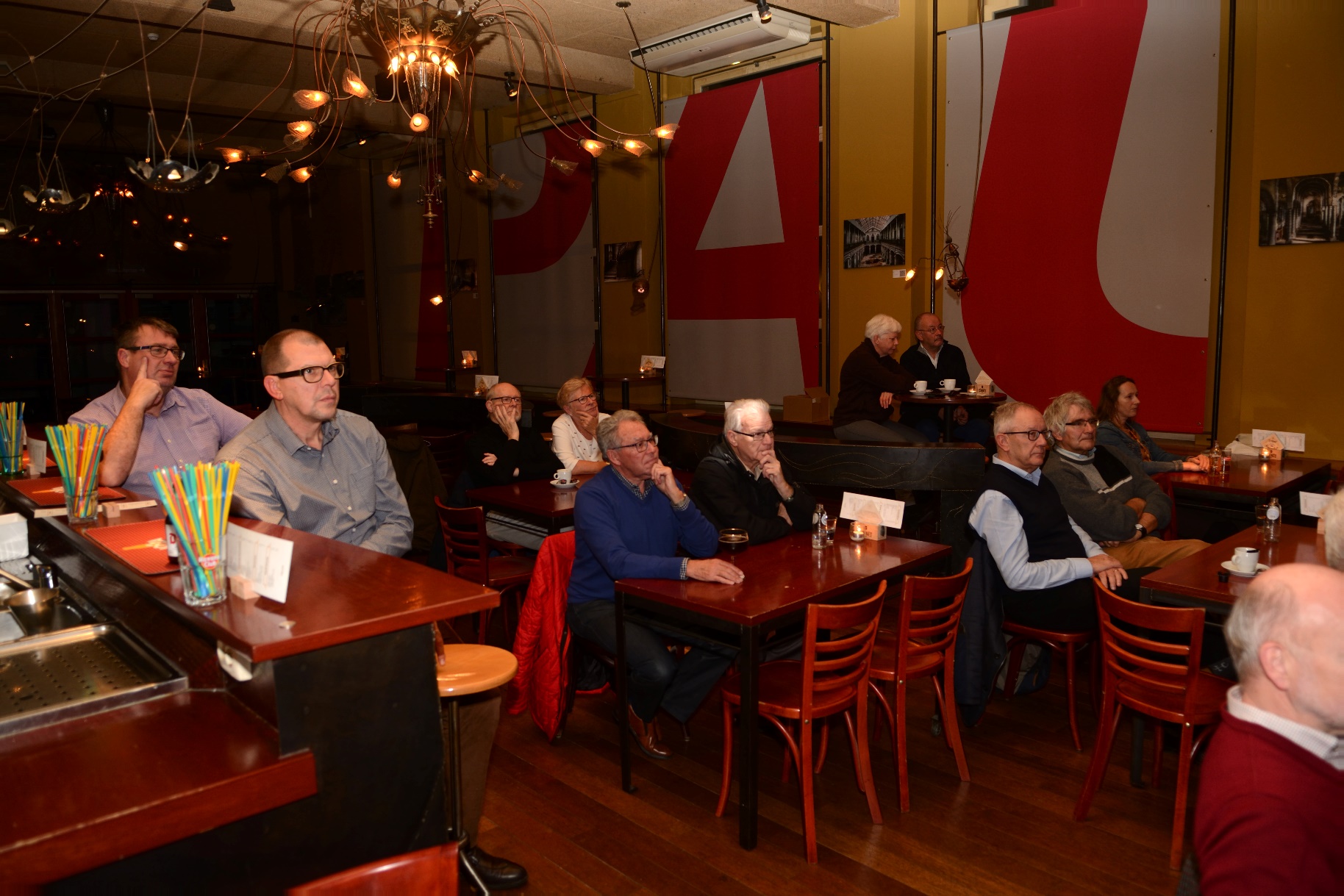 Voordrachten KOKW
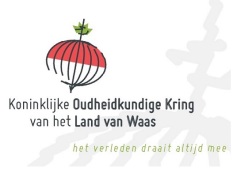 15 en 22 november 2018
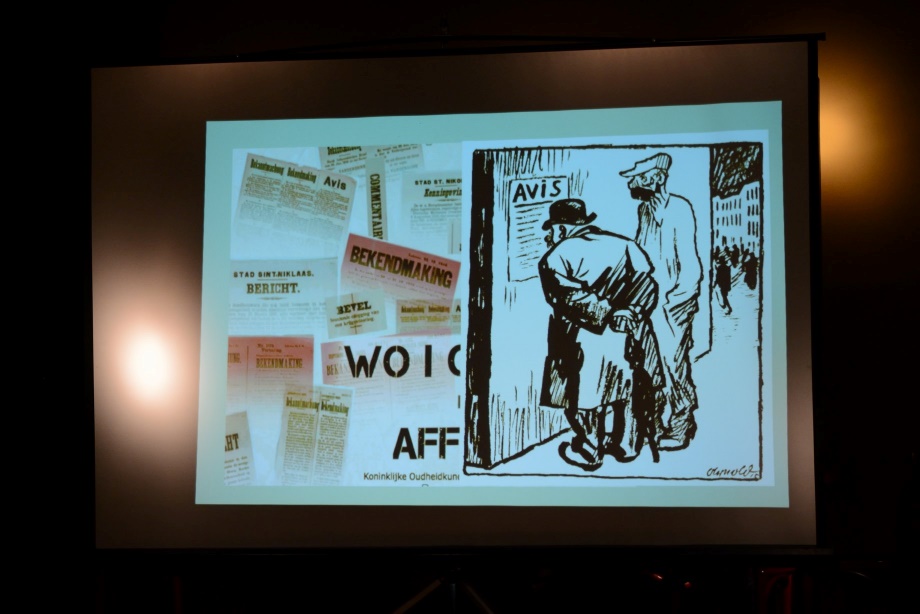 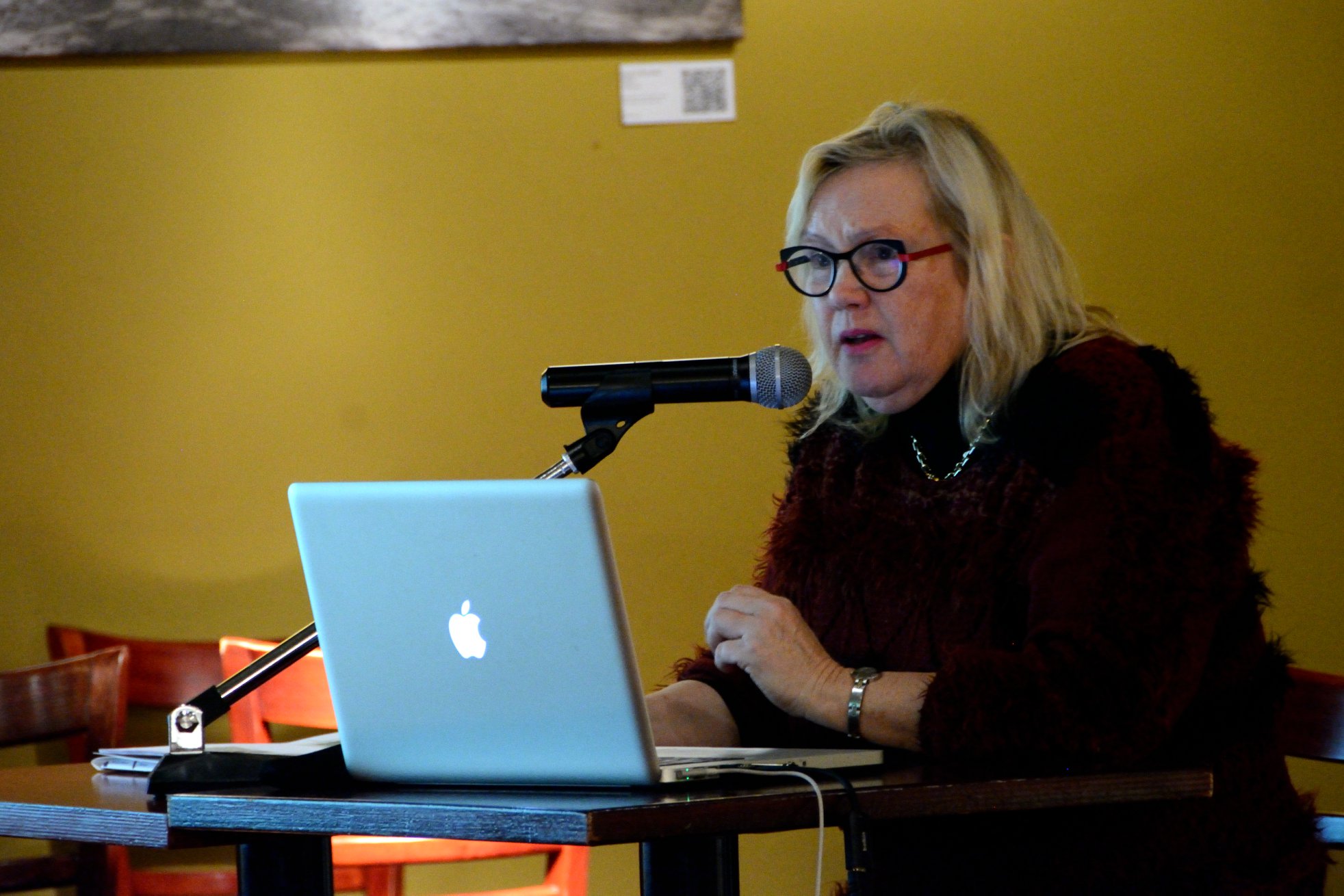 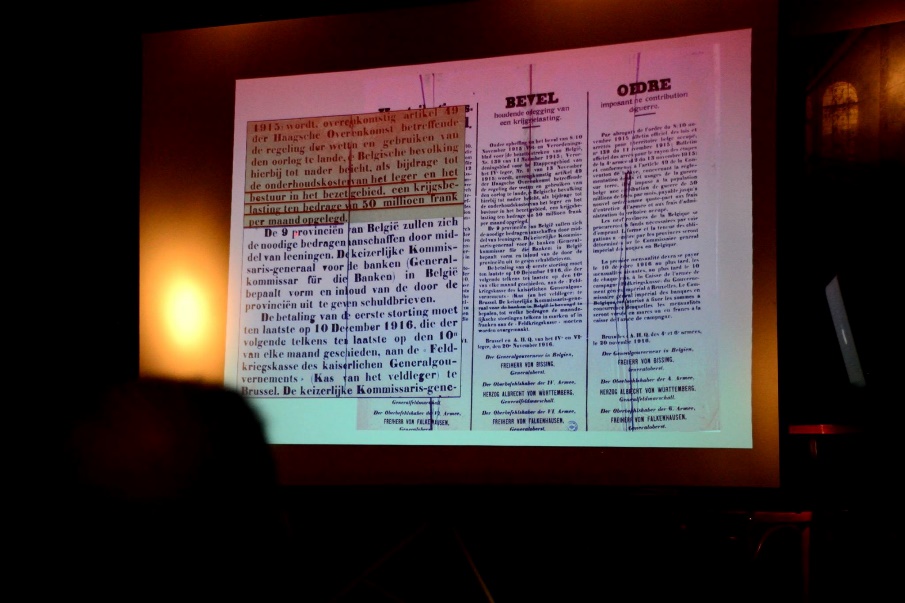 Voordrachten KOKW
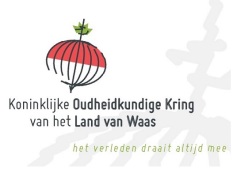 15 en 22 november 2018
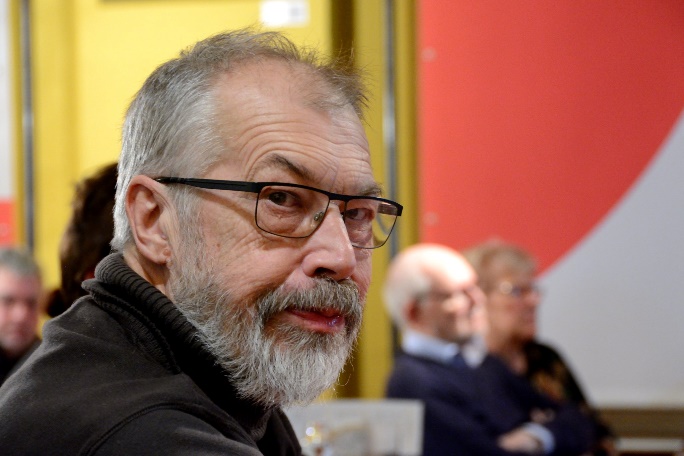 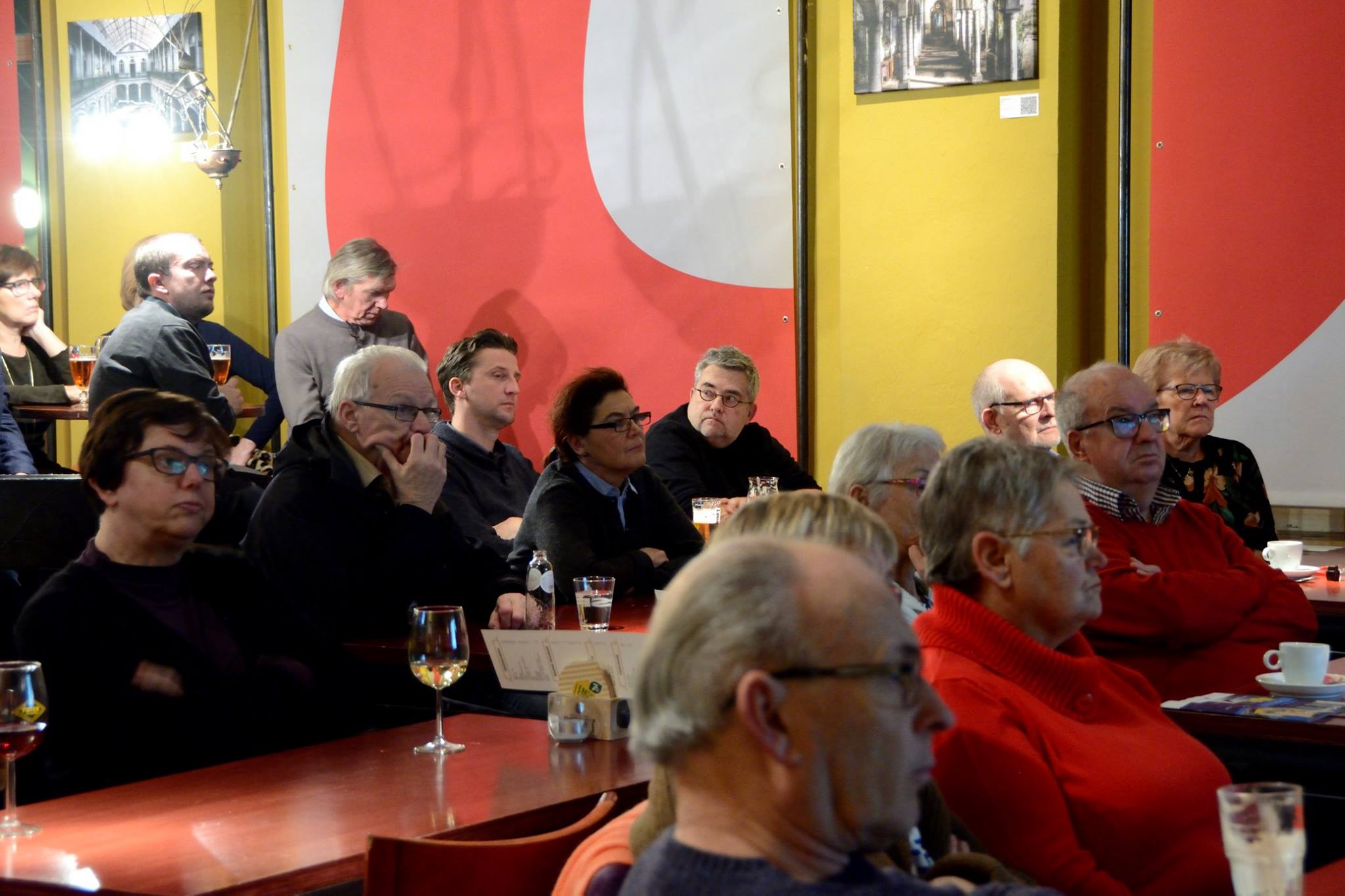 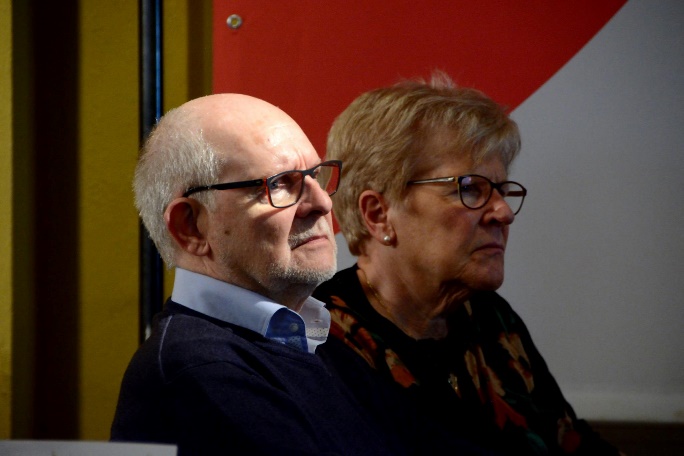 Voordrachten KOKW
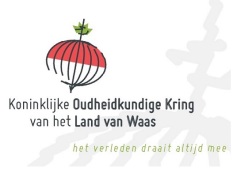 15 en 22 november 2018
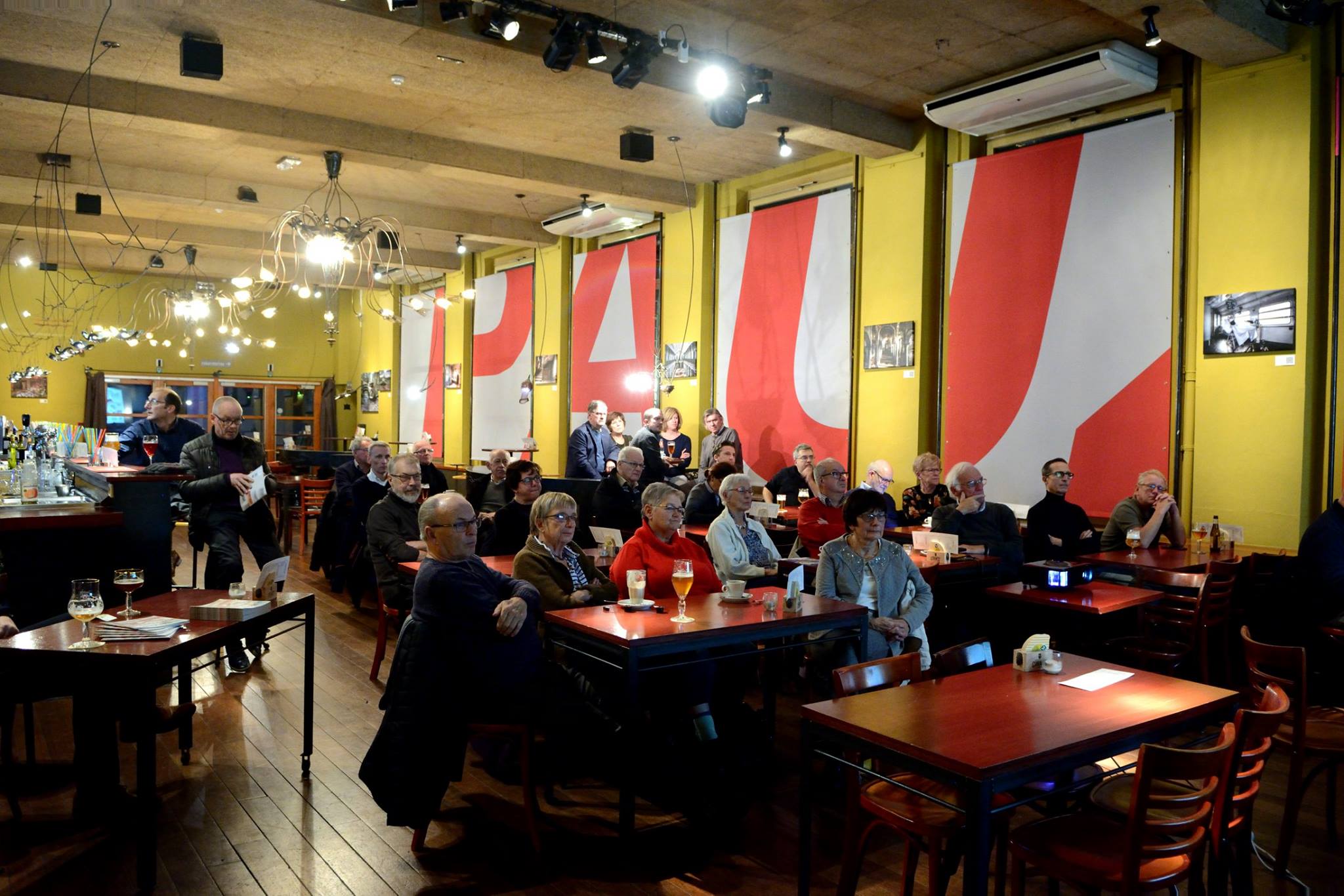 Voordrachten KOKW
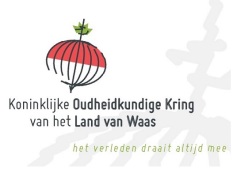 15 en 22 november 2018
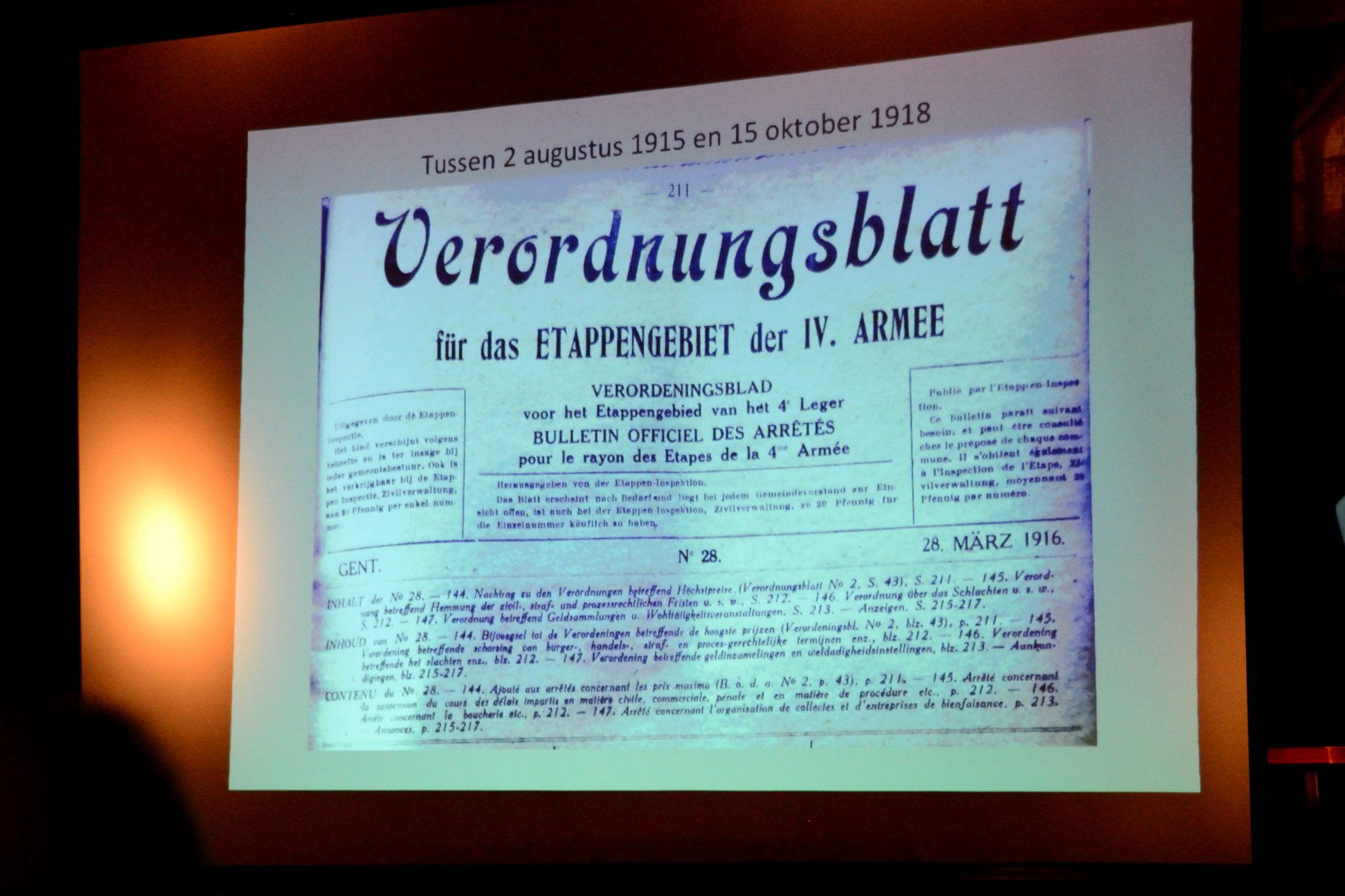 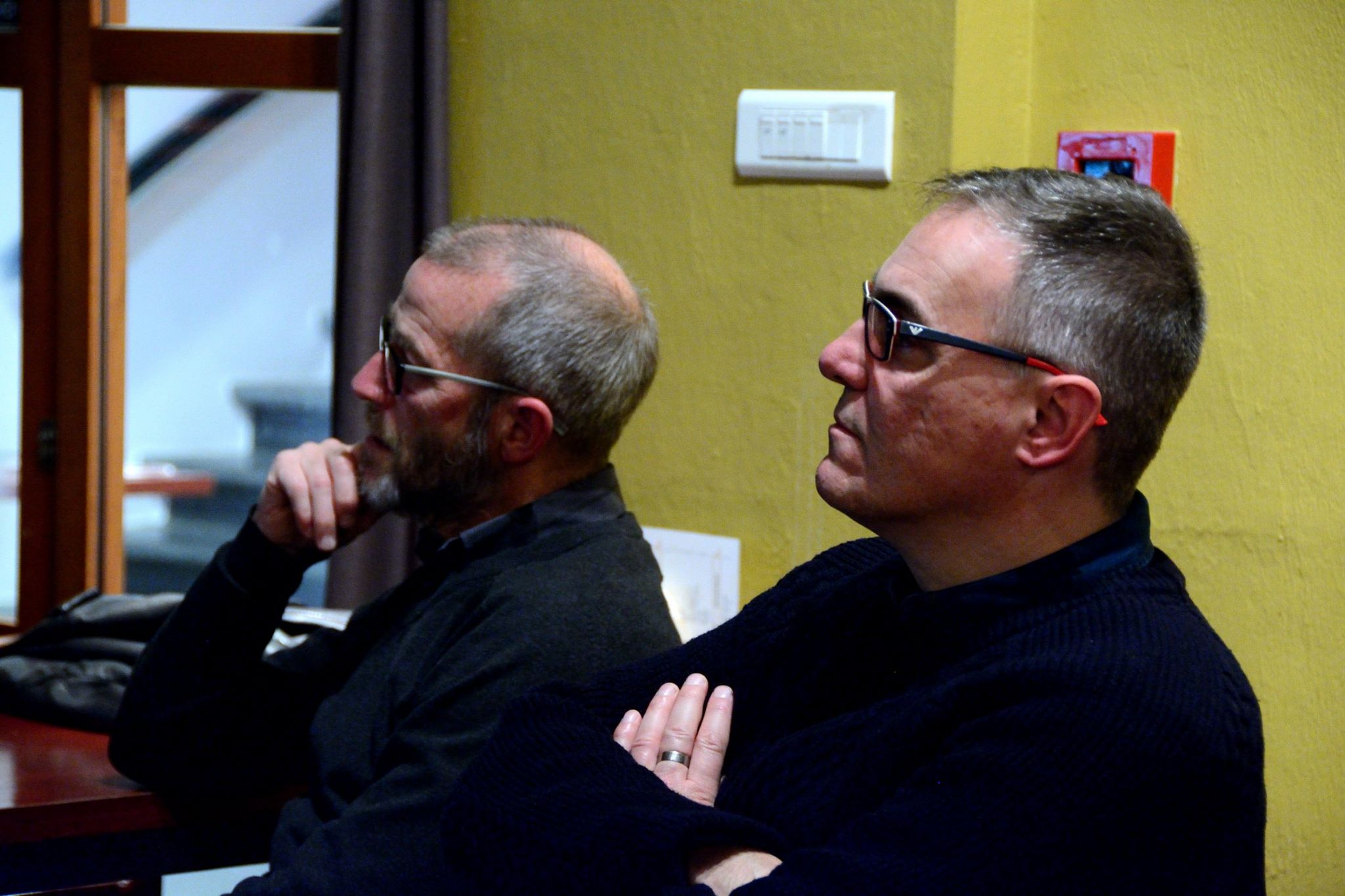 Renovatie Huis Janssens
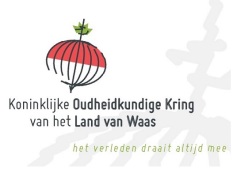 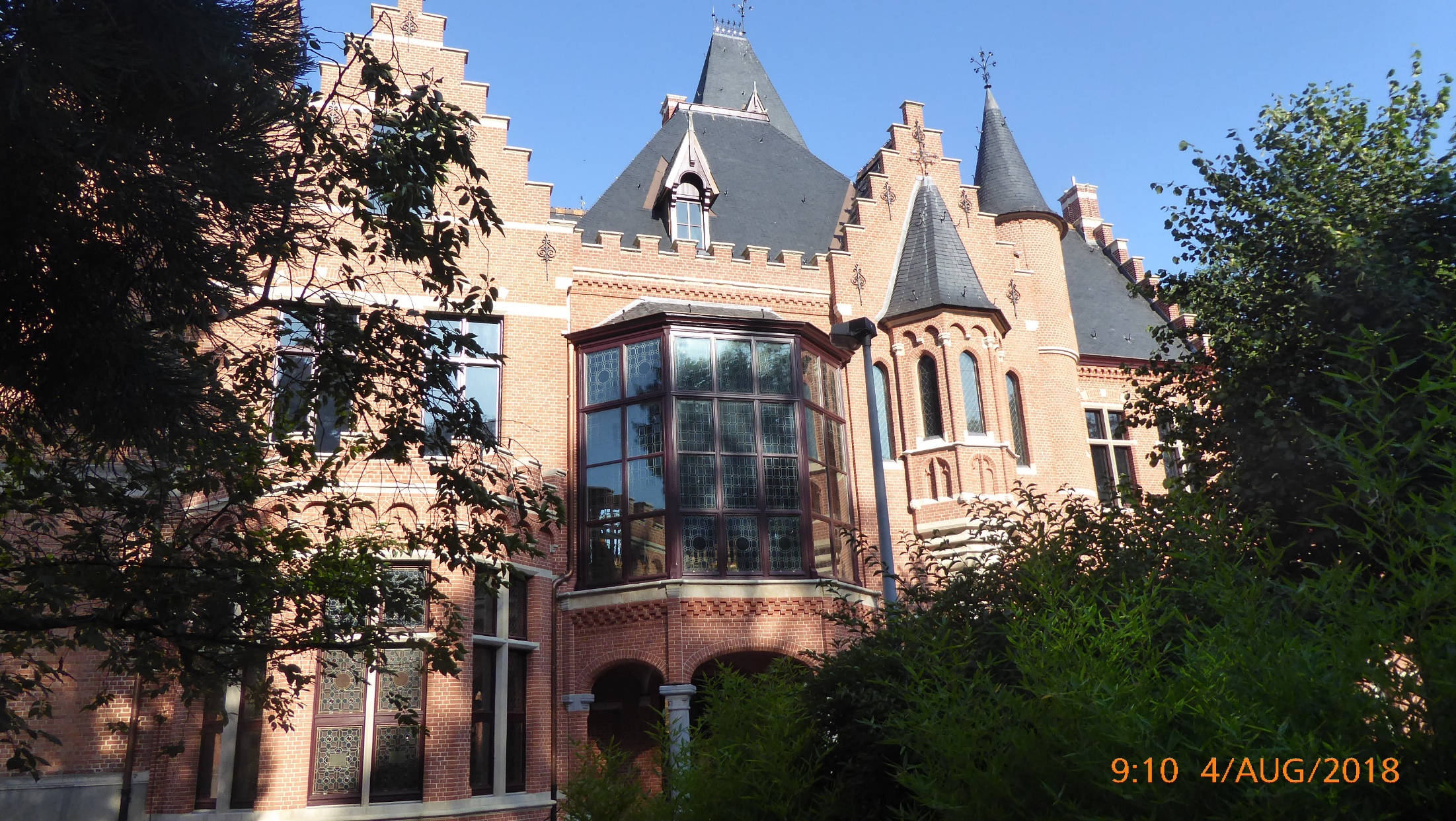 Renovatie Huis Janssens
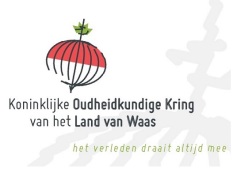 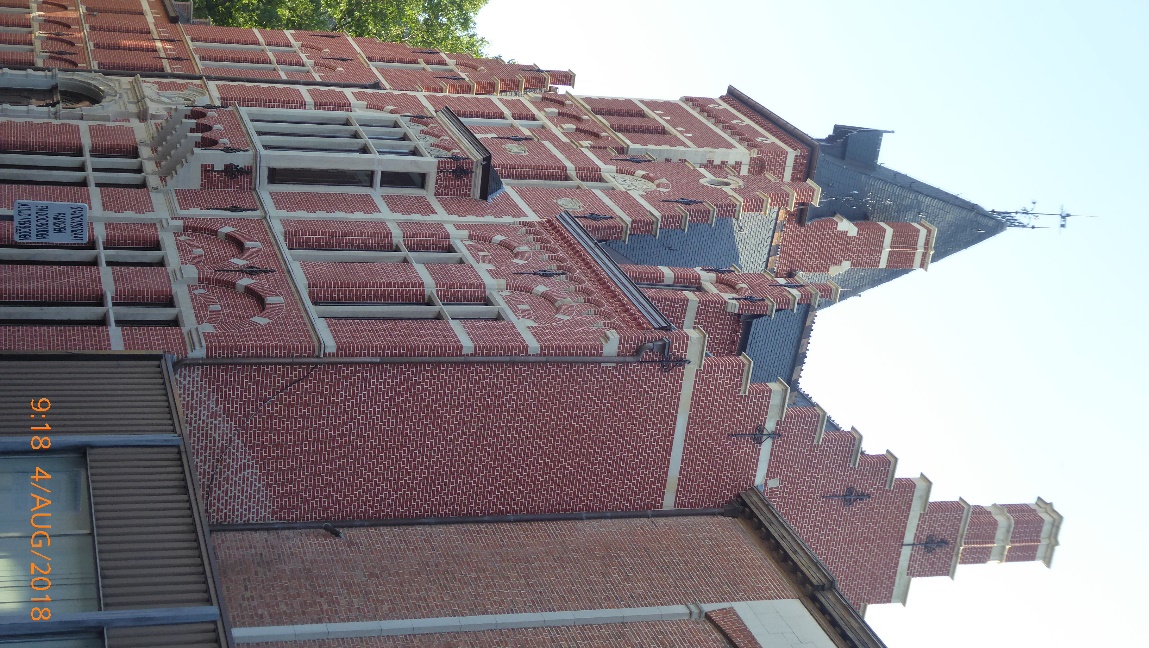 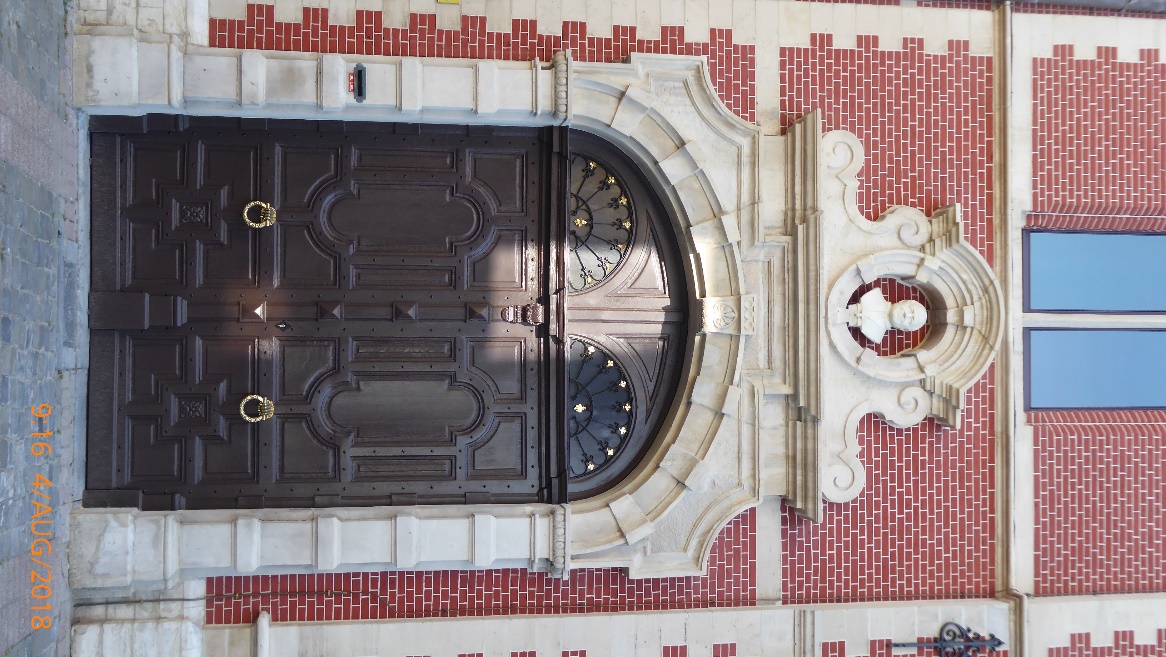 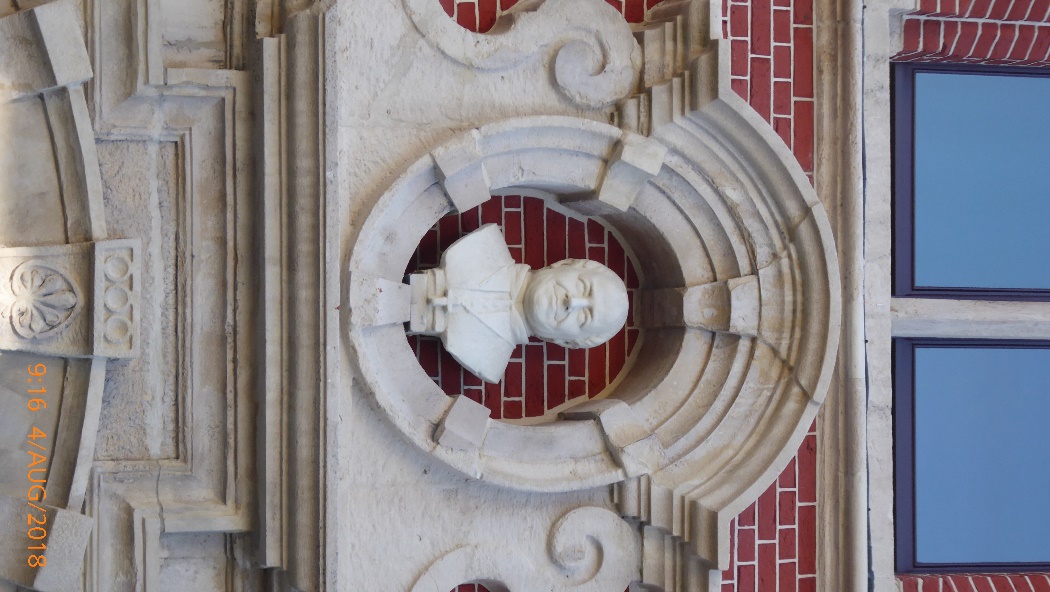 Renovatie Huis Janssens
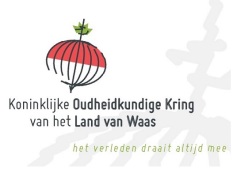 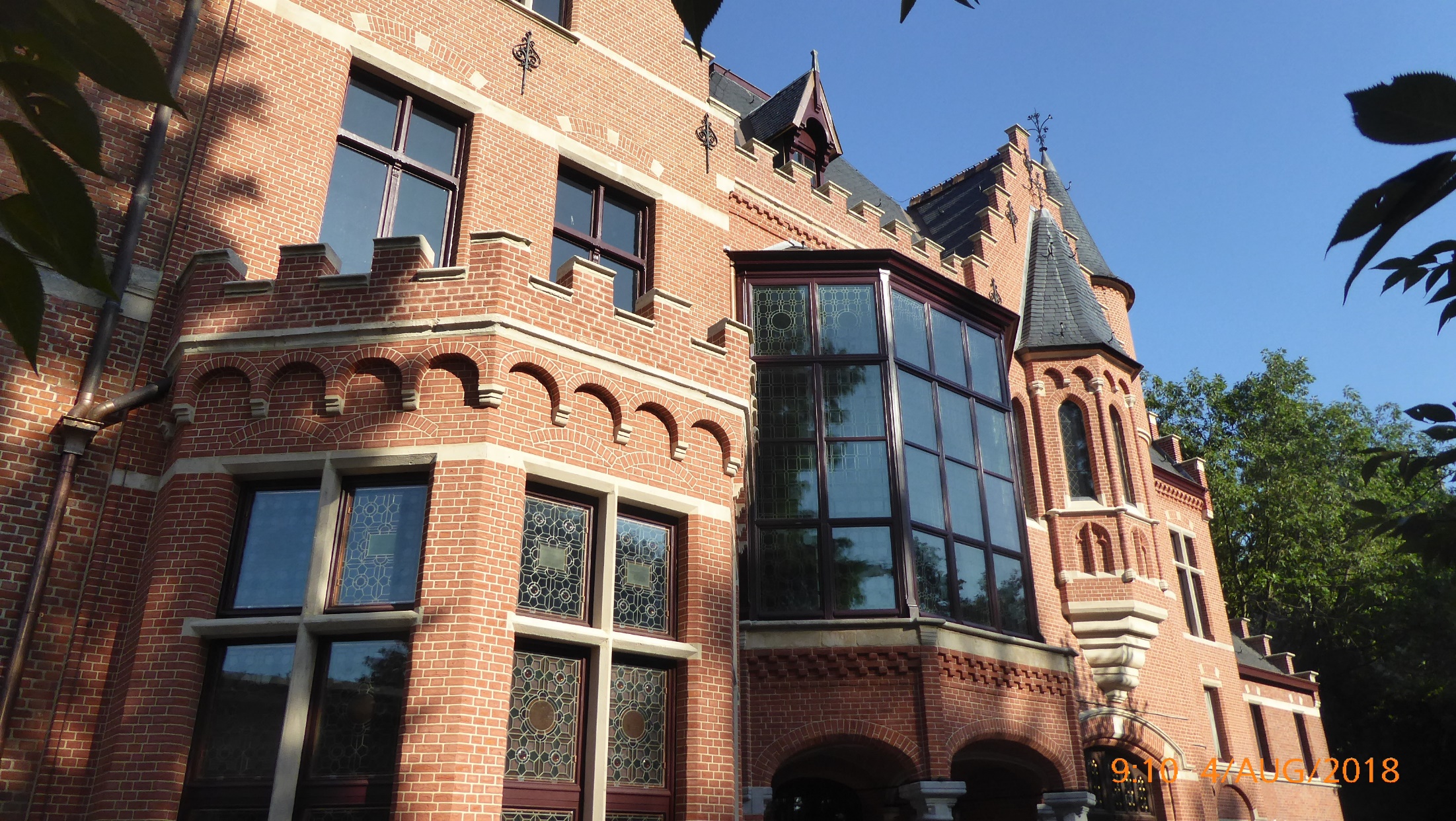 Renovatie Huis Janssens
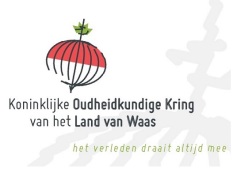 Vanaf nu is het binnen te doen





Op een klein beetje na
Dit was 2018
Maar er wordt verder aan gewerkt
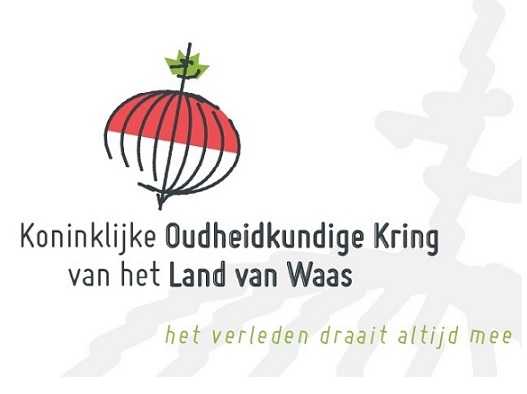 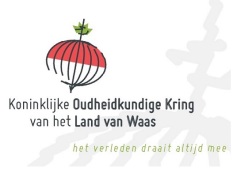 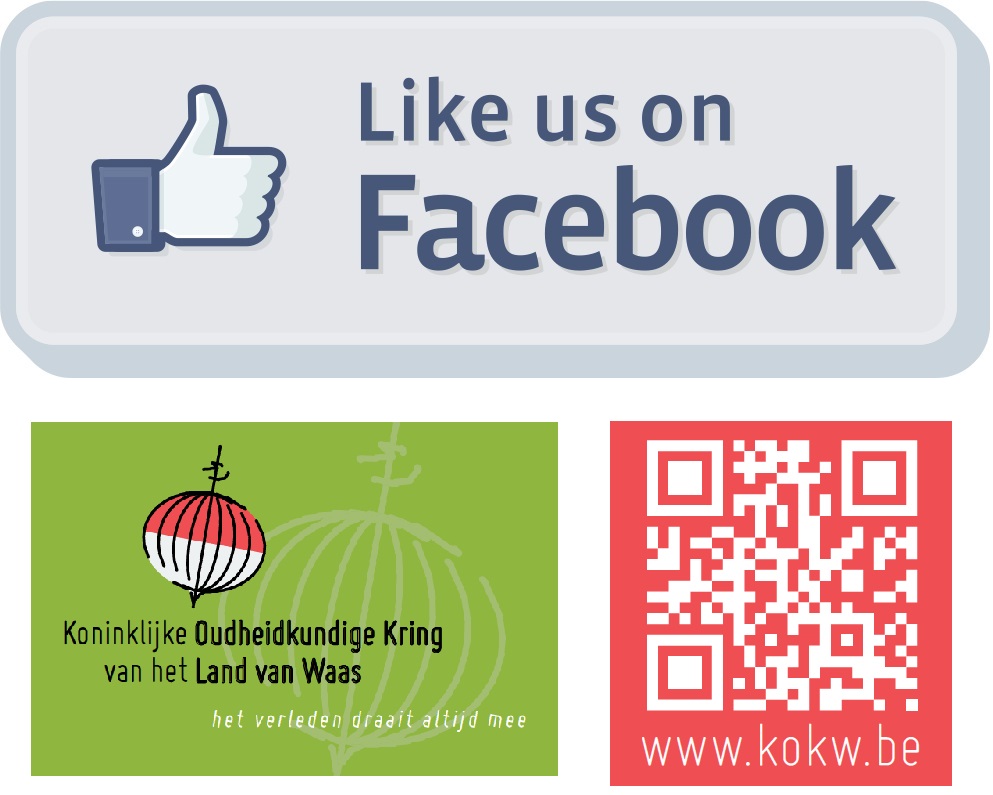 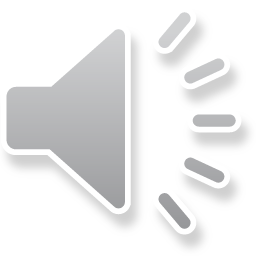 Foto’s Herbert Smitz en Koen Verstraeten